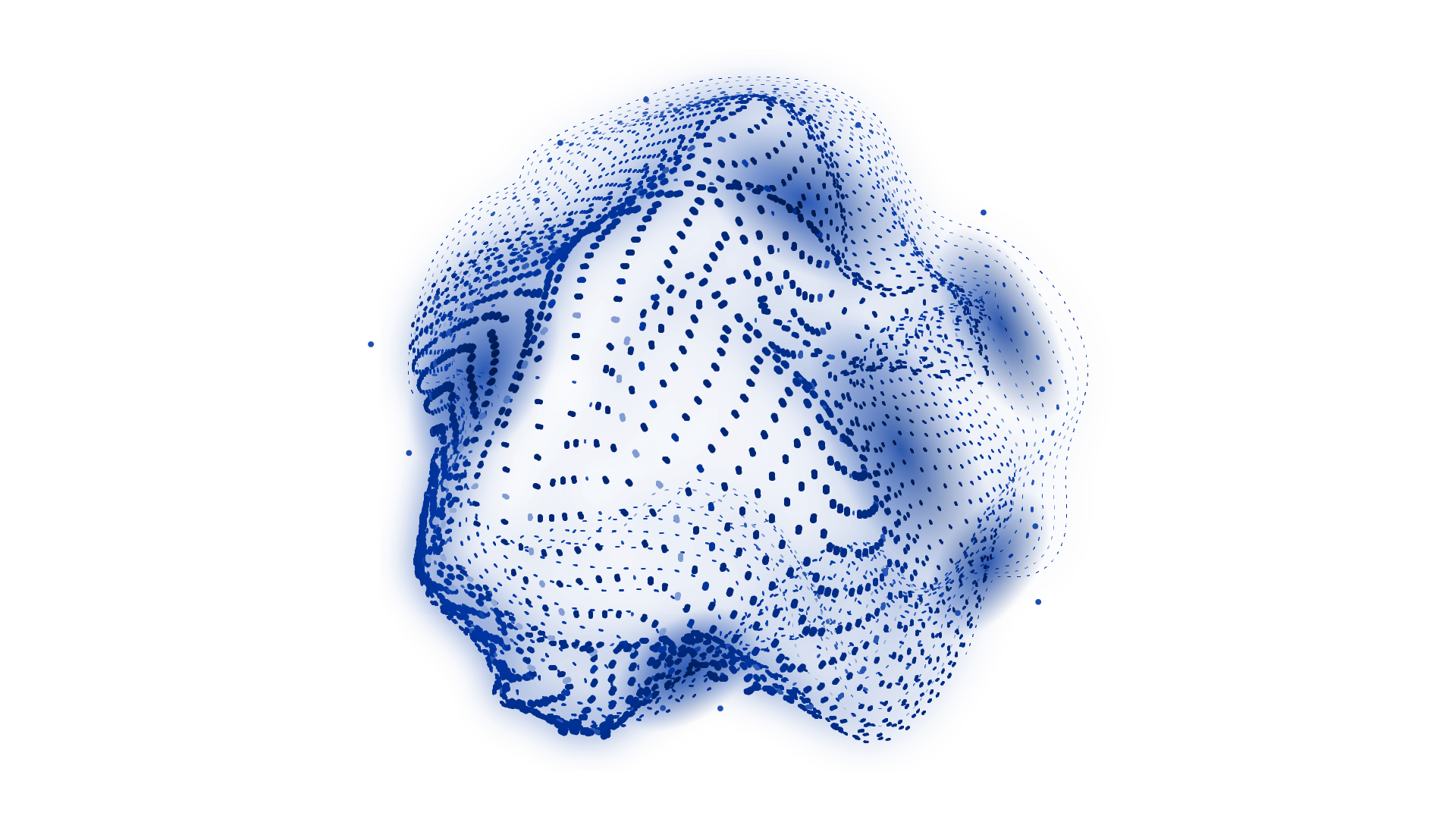 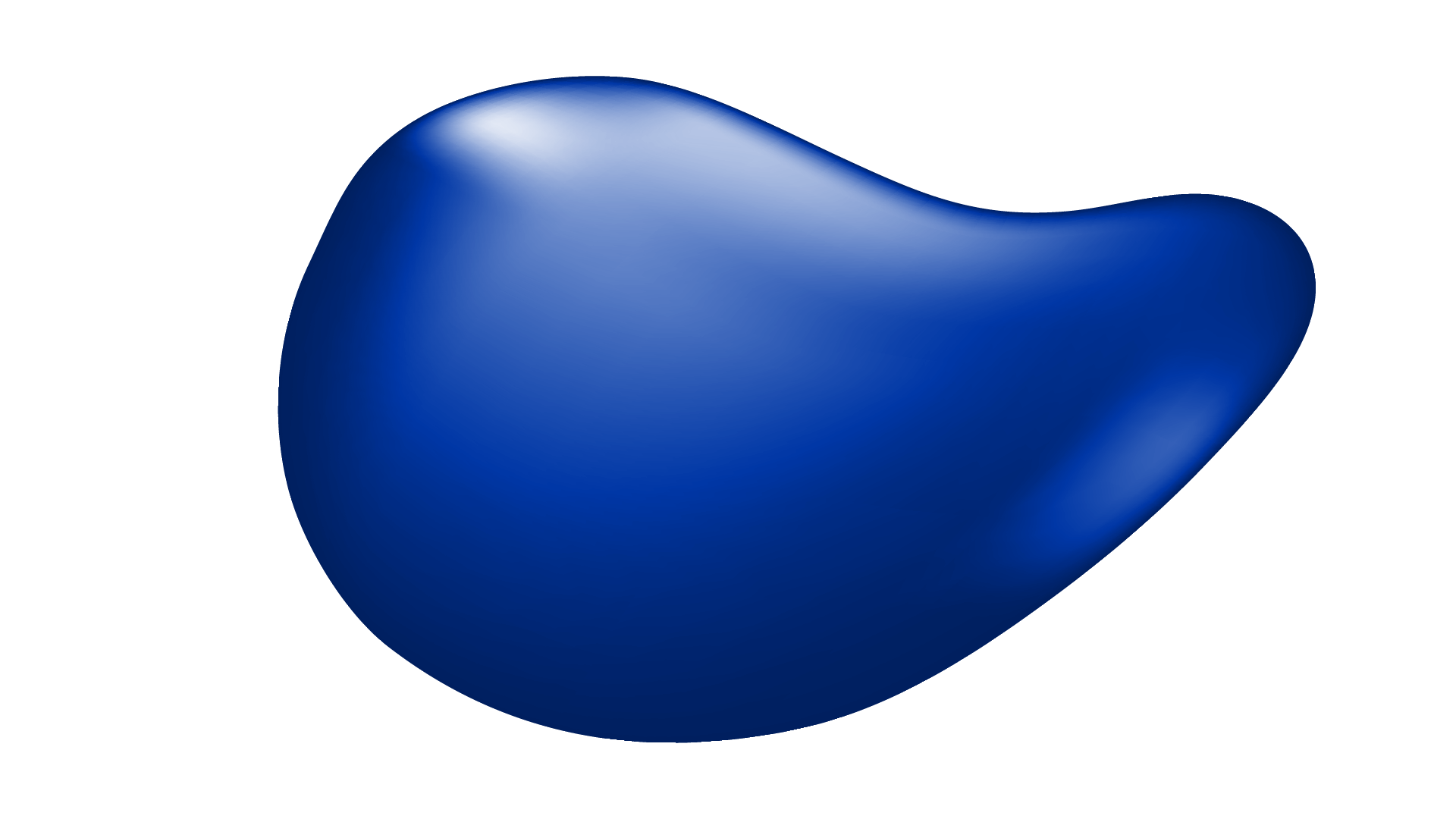 A MESTERSÉGES INTELLIGENCIA (MI) ALKALMAZÁSA A SZAKKÉPZÉSBEN
Az MI etikai alapjainak és pedagógiai érintkezési pontjainak áttekintése
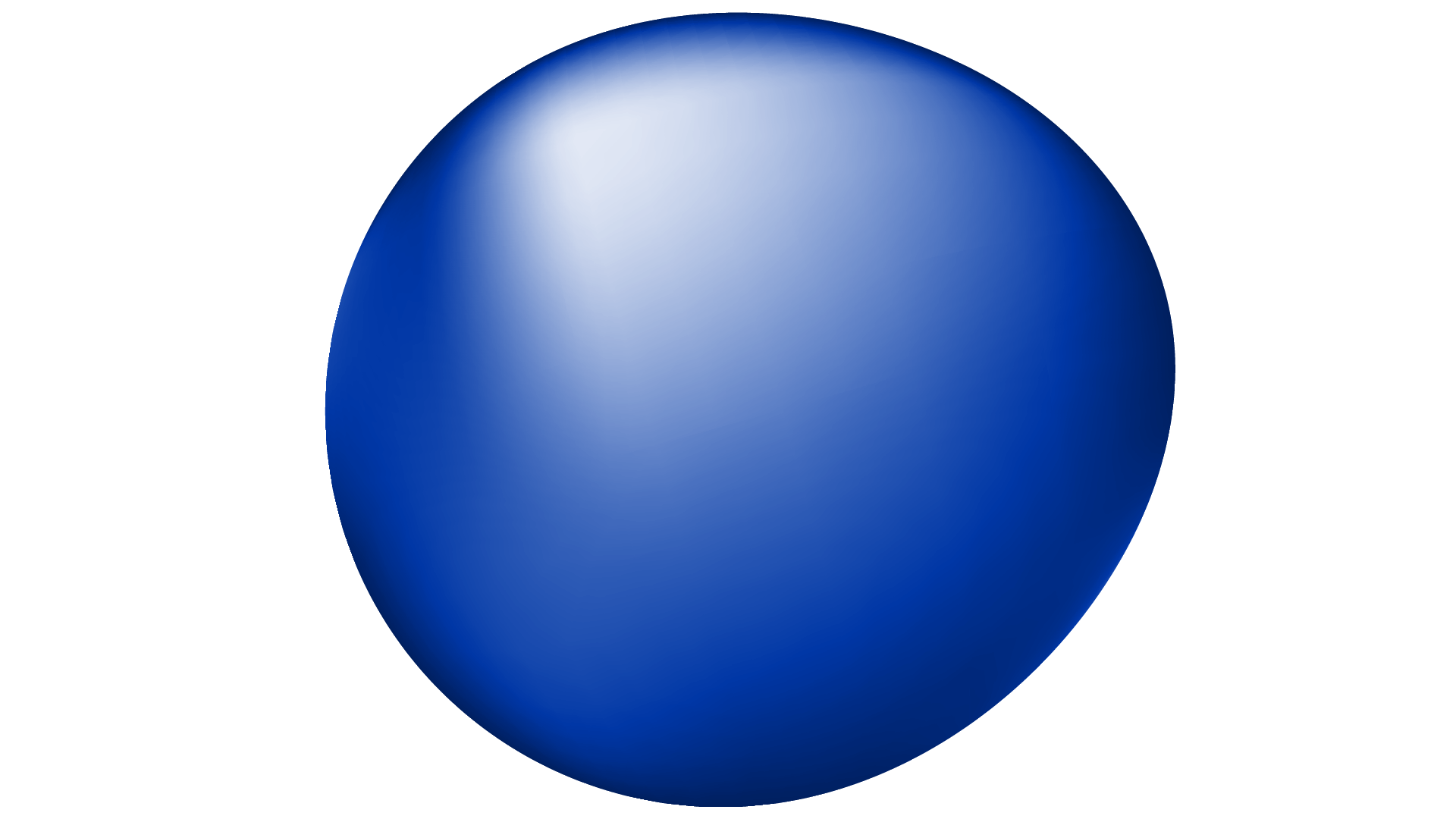 Halász József
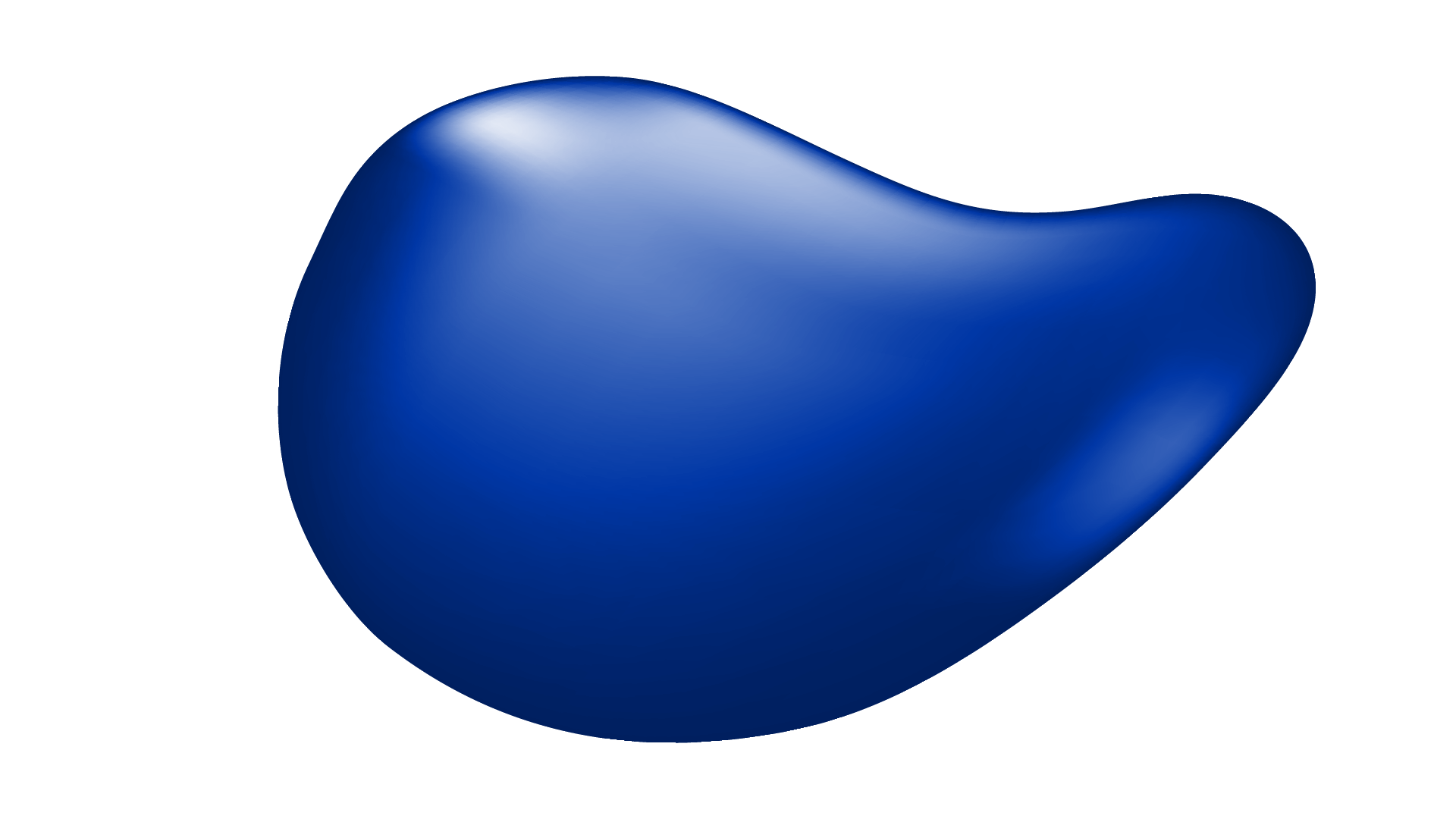 A területet érintő kulcskérdések
01
Kimutatható-e szabályozási igény az MI oktatási célú használatára / alkalmazására vonatkozóan?
Ha igen, milyen szinten és milyen tartalommal érdemes a területet szabályozni?
02
03
Létezik-e már bármilyen szabályozás, ami a mesterséges intelligencia oktatási (szakképzési, köznevelési) területén történő alkalmazást érinti?
04
Mi tekinthető etikusnak és mi etikátlannak az MI használata során?
A prezentáció tartalma
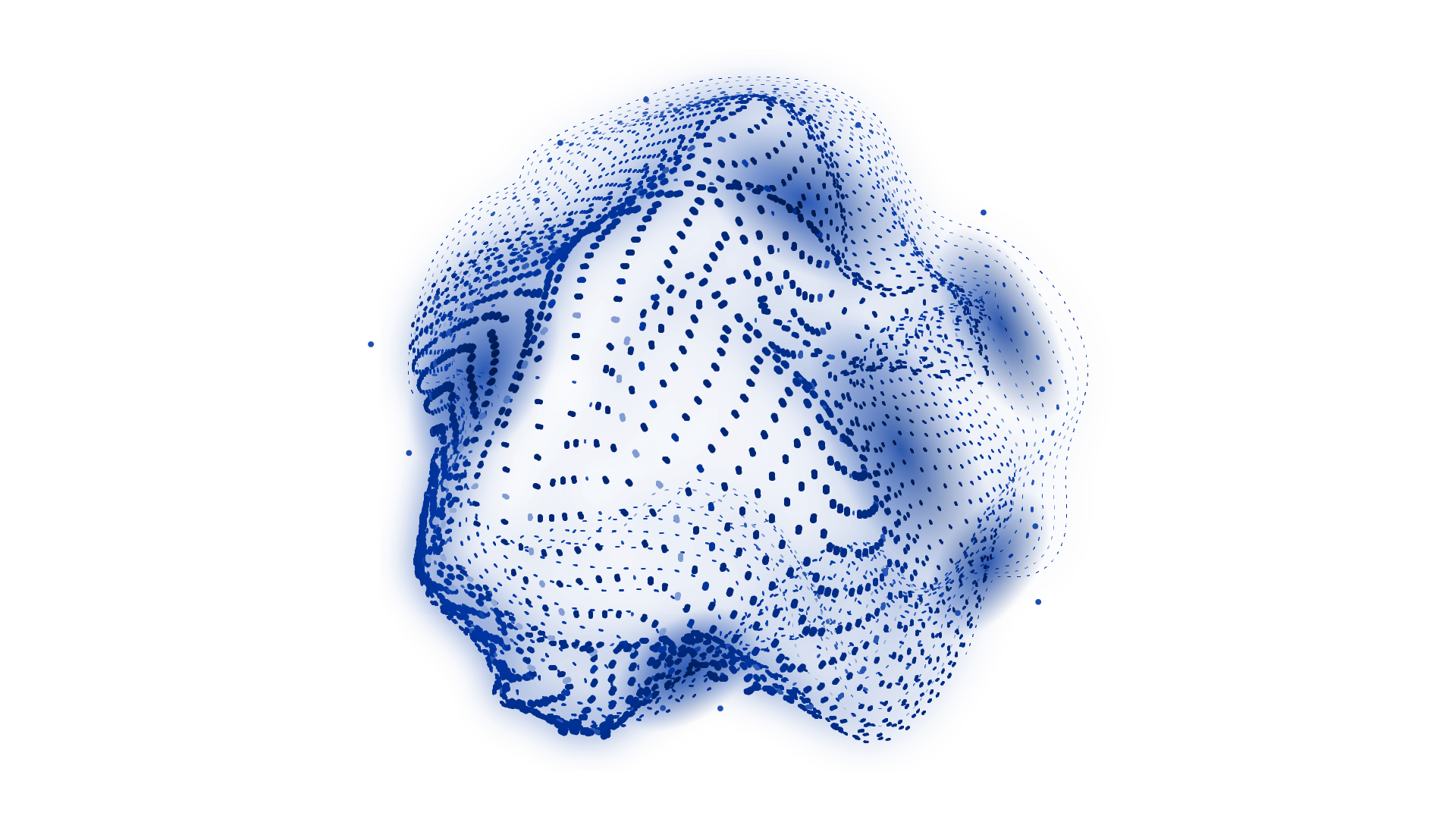 Az MI etikai alapjainak és pedagógiai érintkezési pontjainak áttekintése
Az MI iskolai használata a gyakorlatban (empirikus kutatás alapján)
A szabályozási igény: érvek / ellenérvek
A szabályozás lehetséges szintjei
Az MI alkalmazások használata és a tanár – diák kapcsolat 
Tanulói Soft skill és attitűd fejlesztés az MI bevonásával
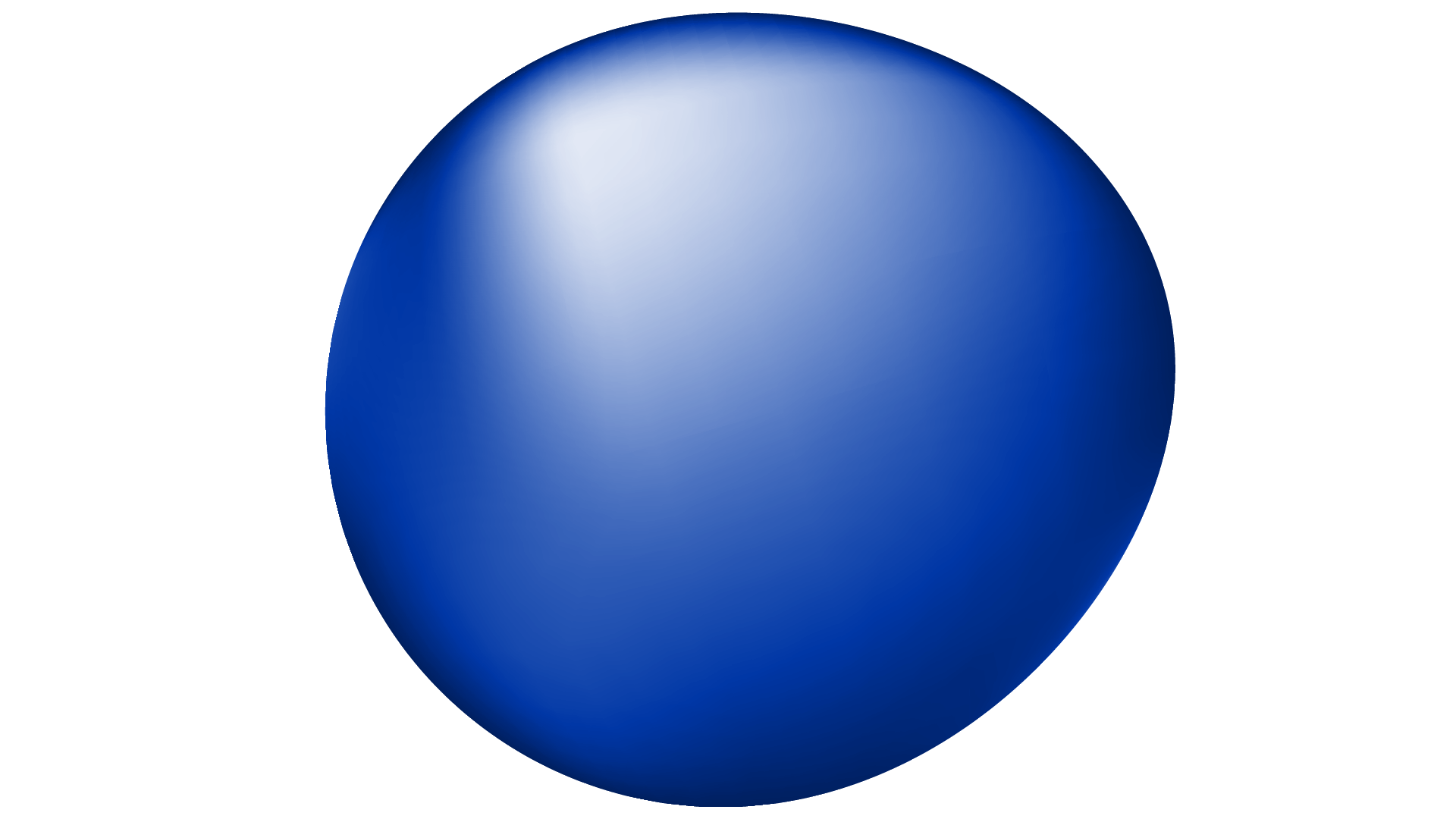 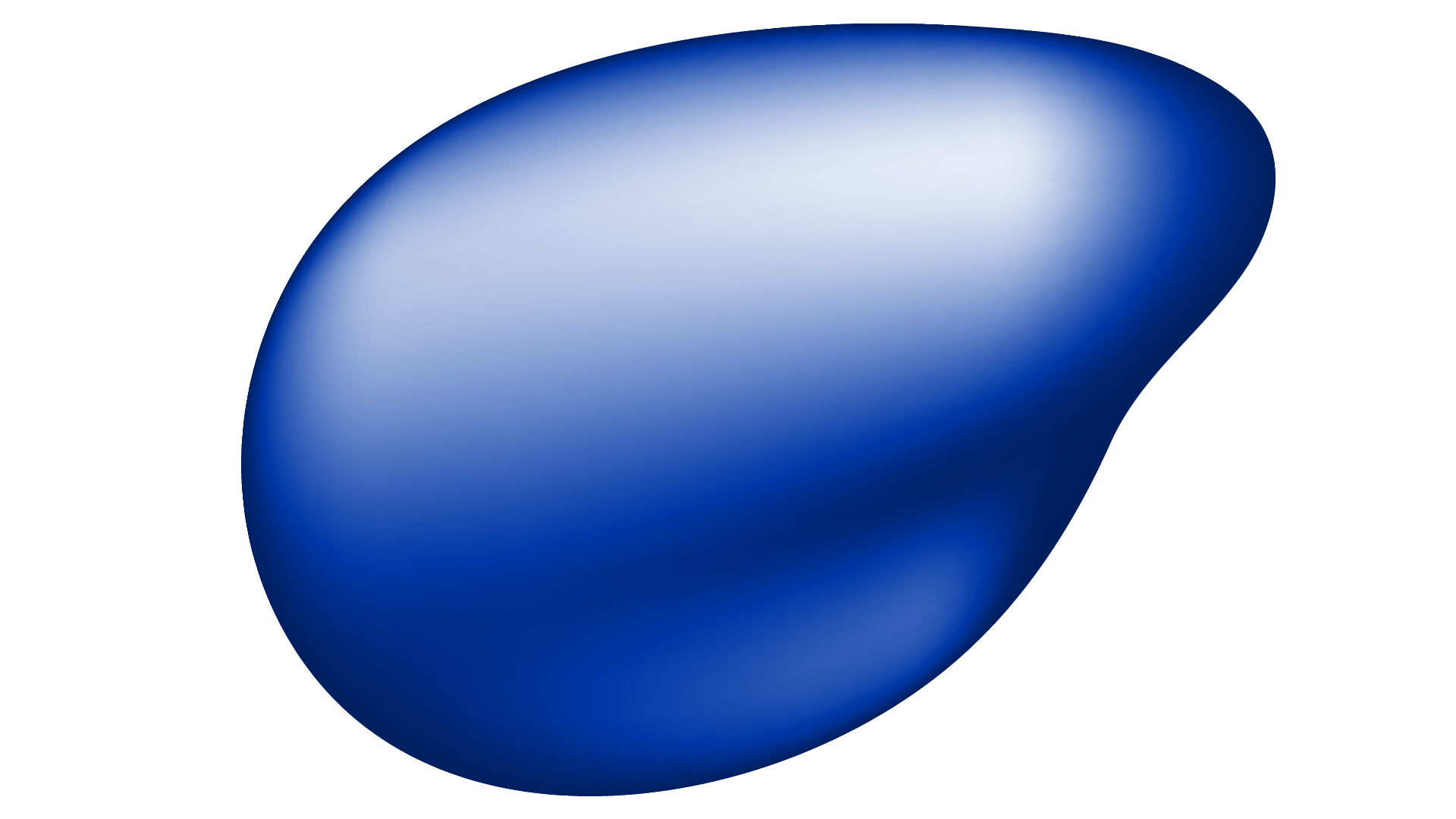 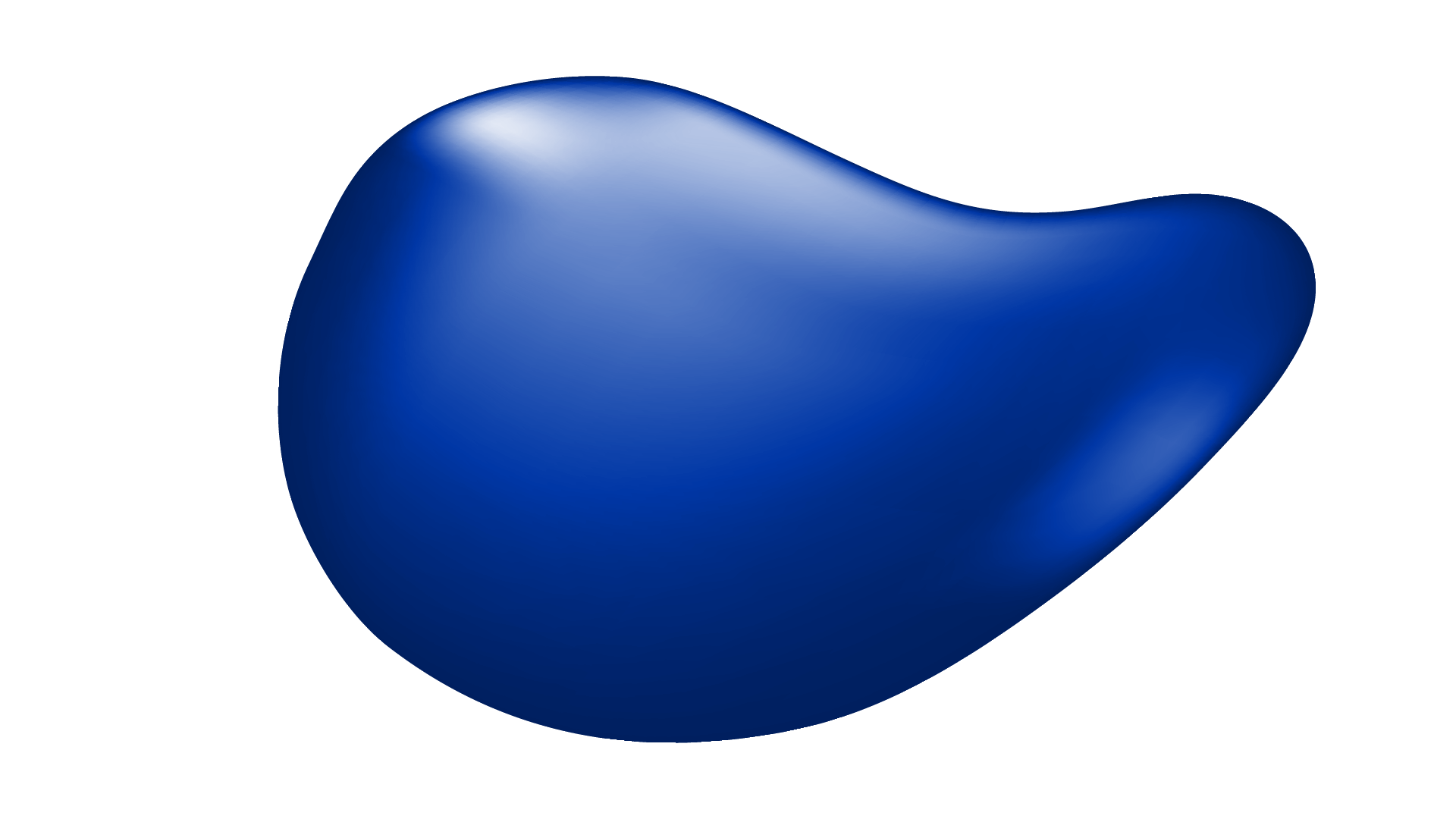 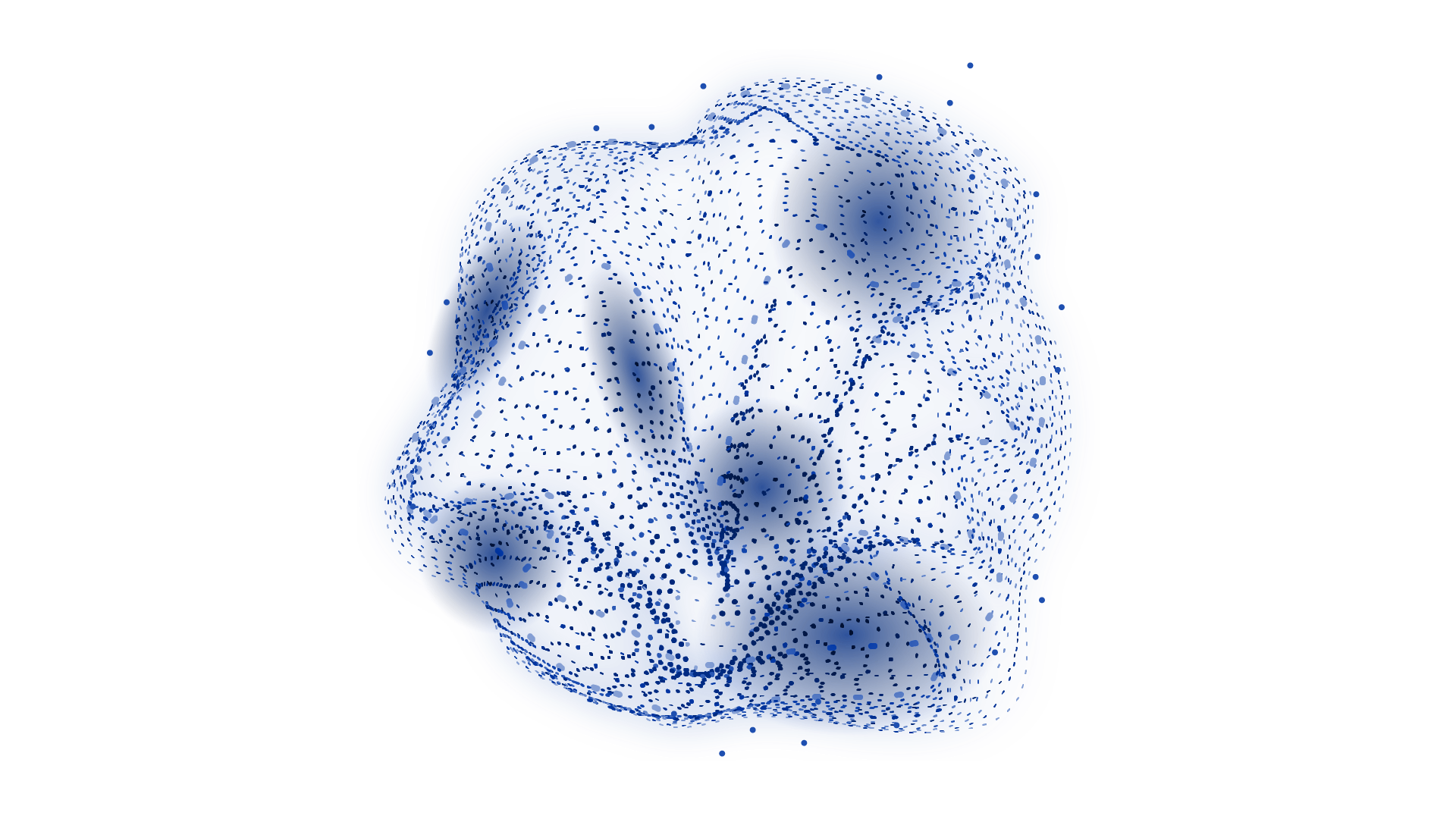 Az MI etikai alapjainak és pedagógiai érintkezési pontjainak áttekintése
Az etika, erkölcs alapja az érték.
Az érték elvont fogalom, nehezen meghatározható, de fontos támpontot jelent, hogy ellentétpárokból áll:
Eredményes
Eredménytelen
Precíz
Udvarias
Rossz
Helytelen
Jó
Helyes
Hanyag
Udvariatlan
Összefoglalva: a bináris tartalom kontextus függő.
Az MI etikai alapjainak és pedagógiai érintkezési pontjainak áttekintése
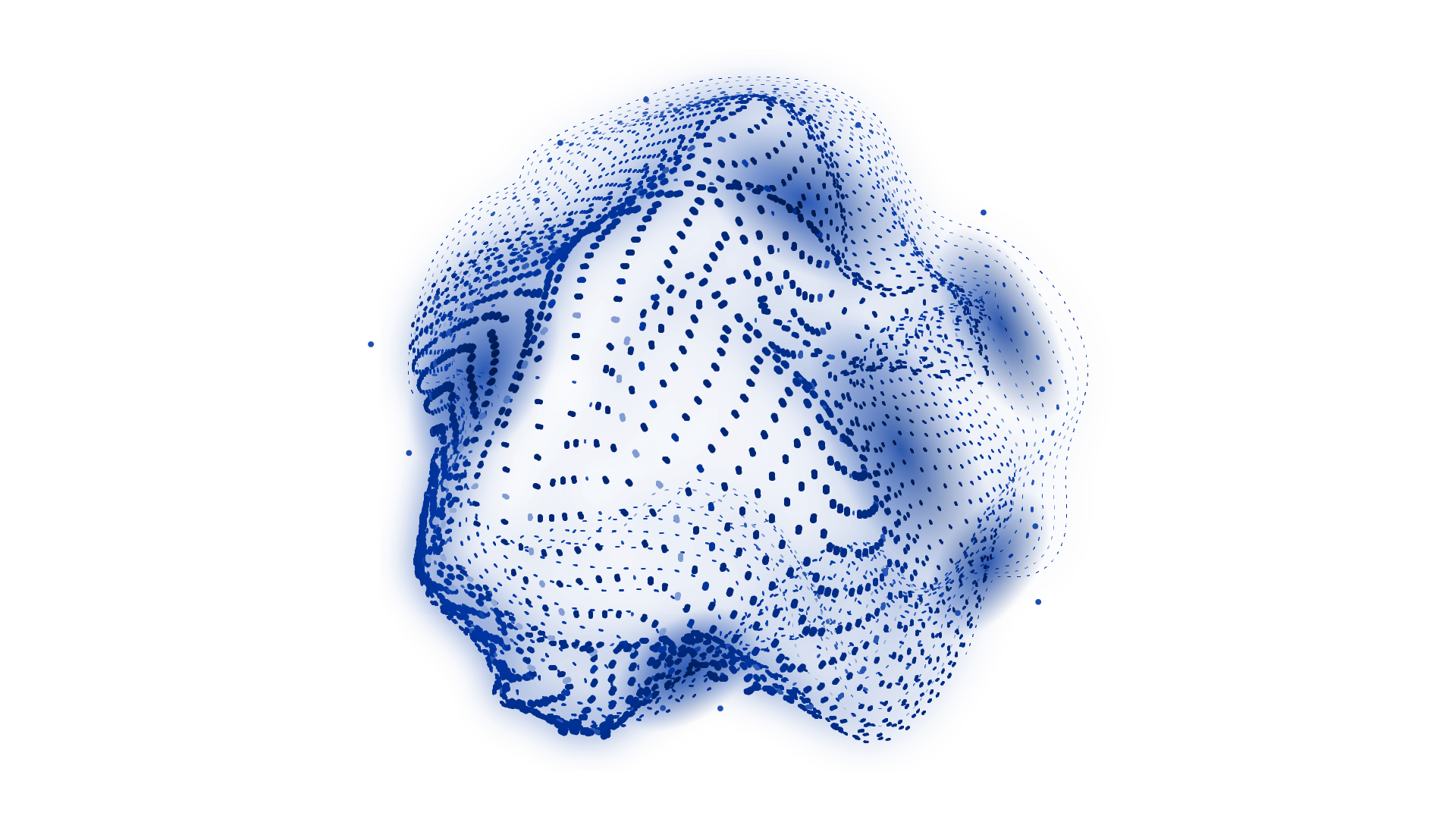 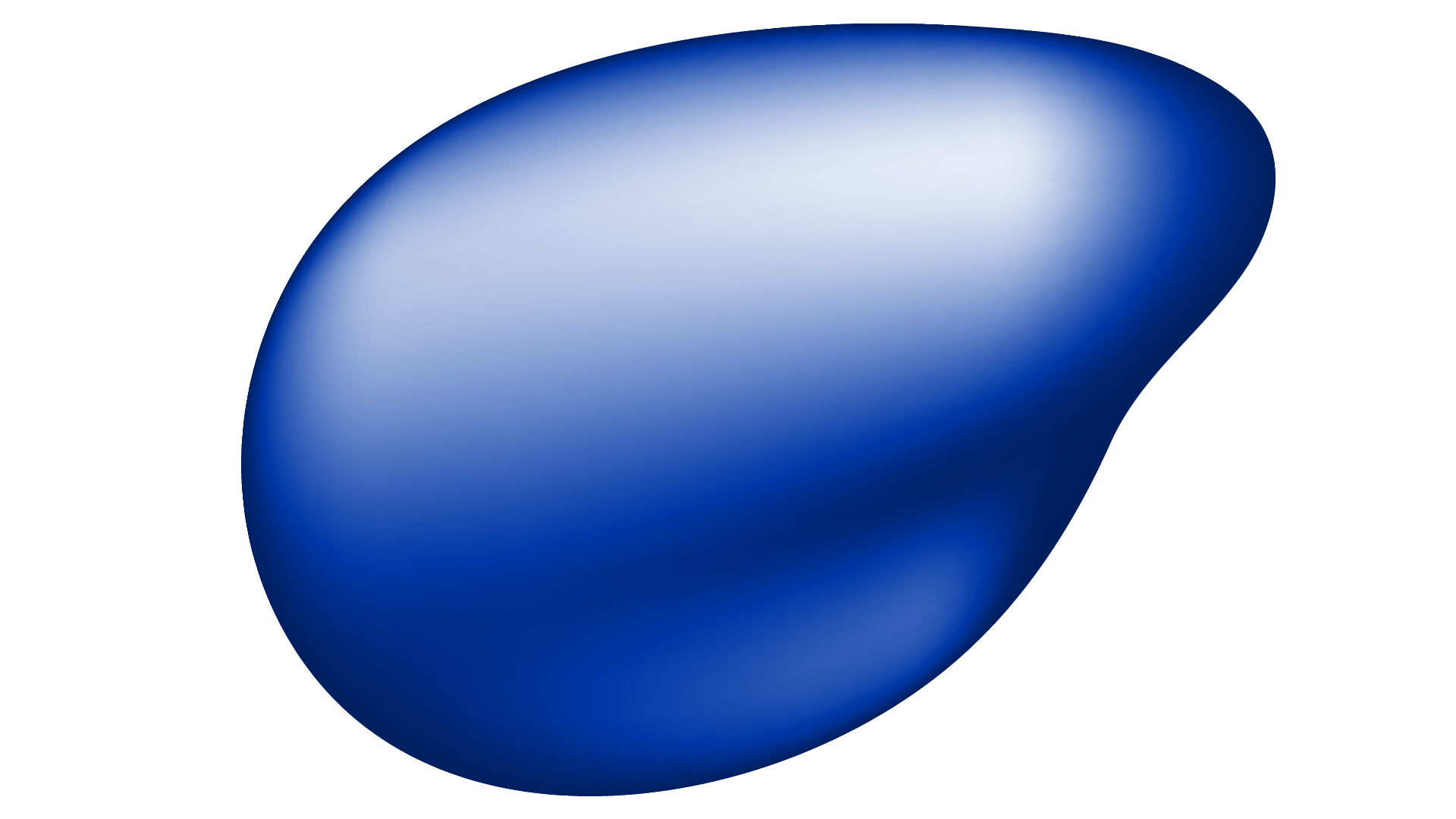 Az MI oktatási használata során alkalmazható-e az előzőekben részletezett bináris logika?
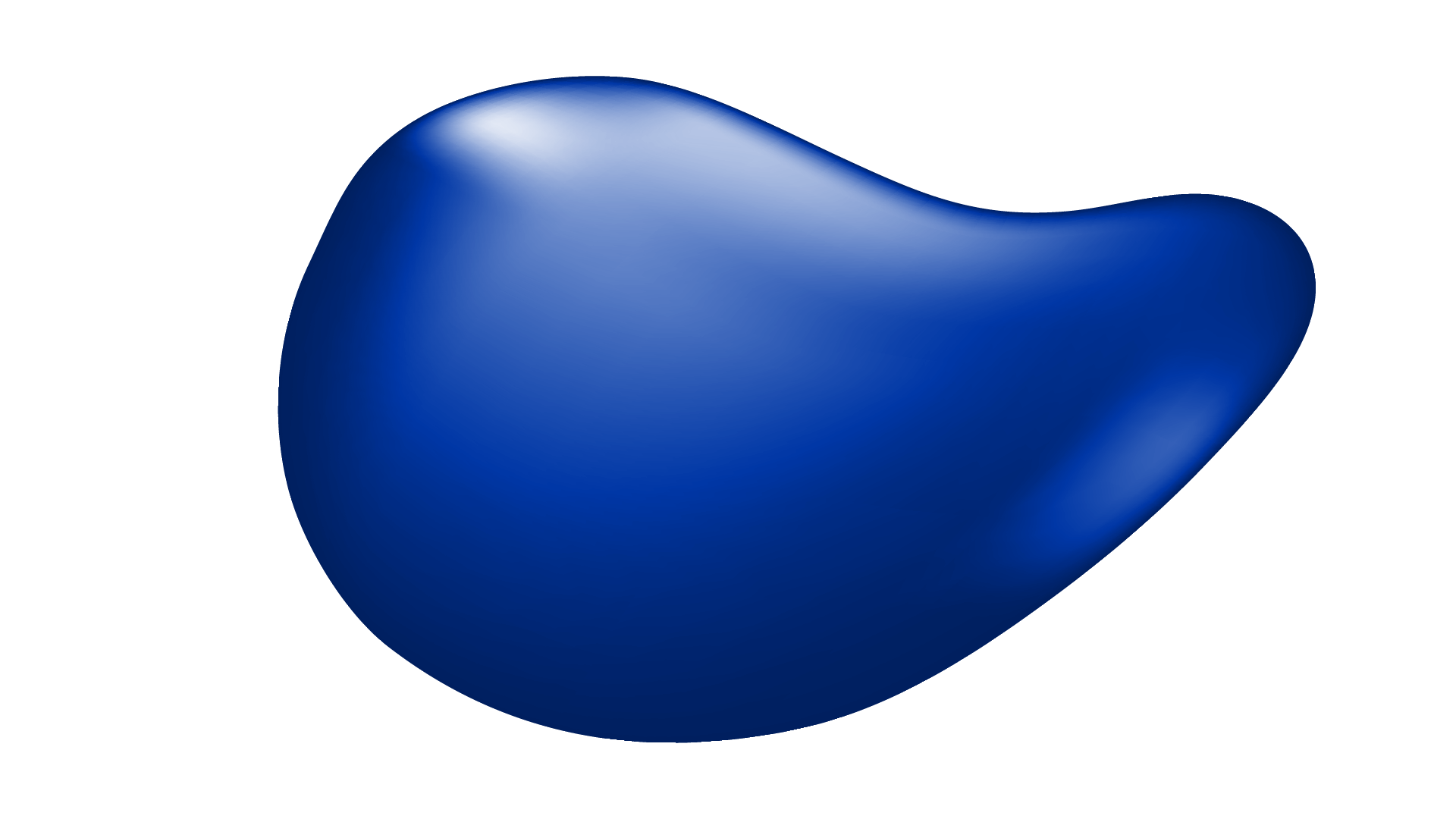 Alkalmazható, de fontos a bináris kód meghatározása:
Az MI támogatja a tanulási folyamatot
Az MI NEM támogatja a tanulási folyamatot
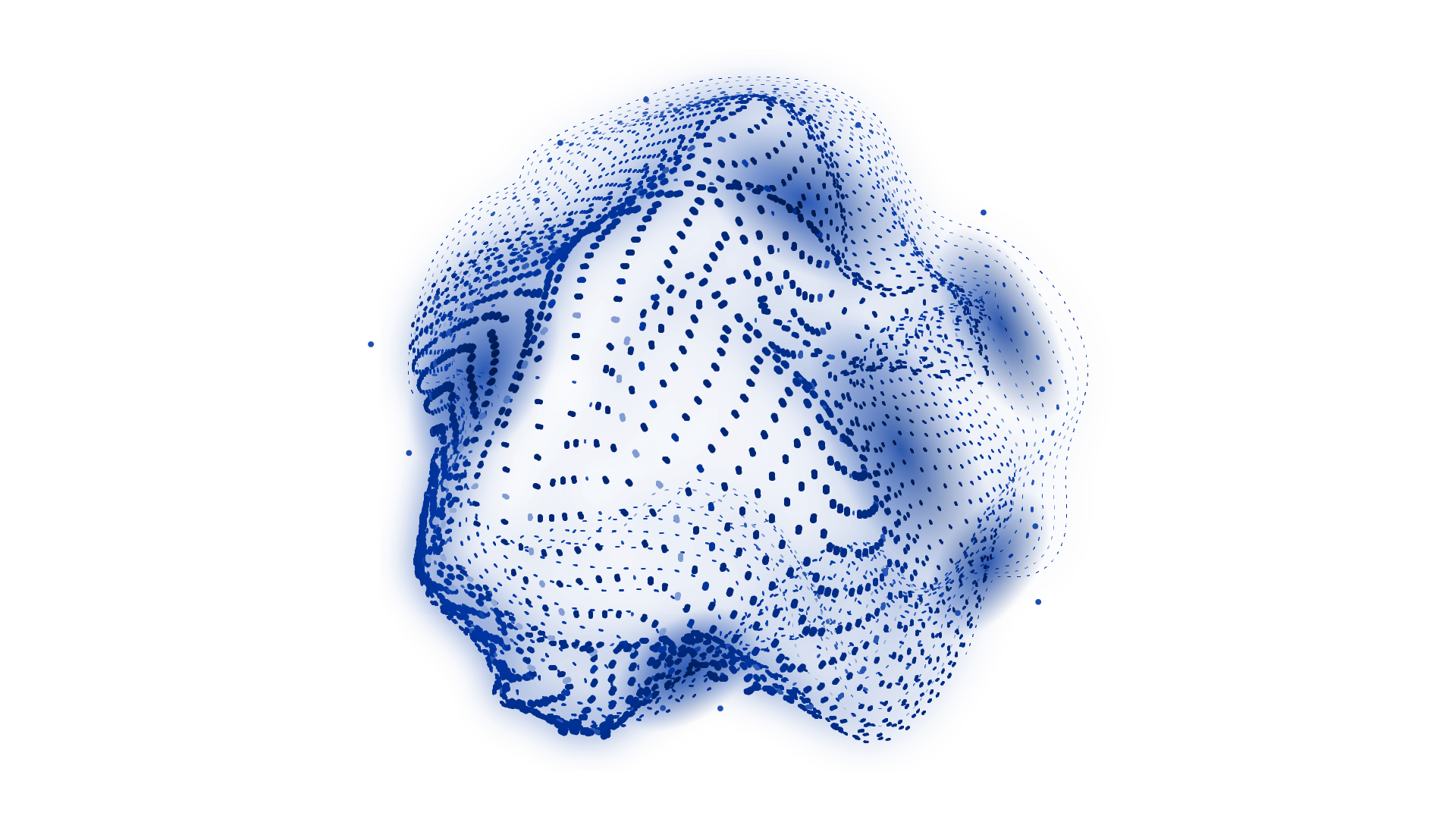 Van-e bármilyen más releváns bináris kód az oktatási környezetben?
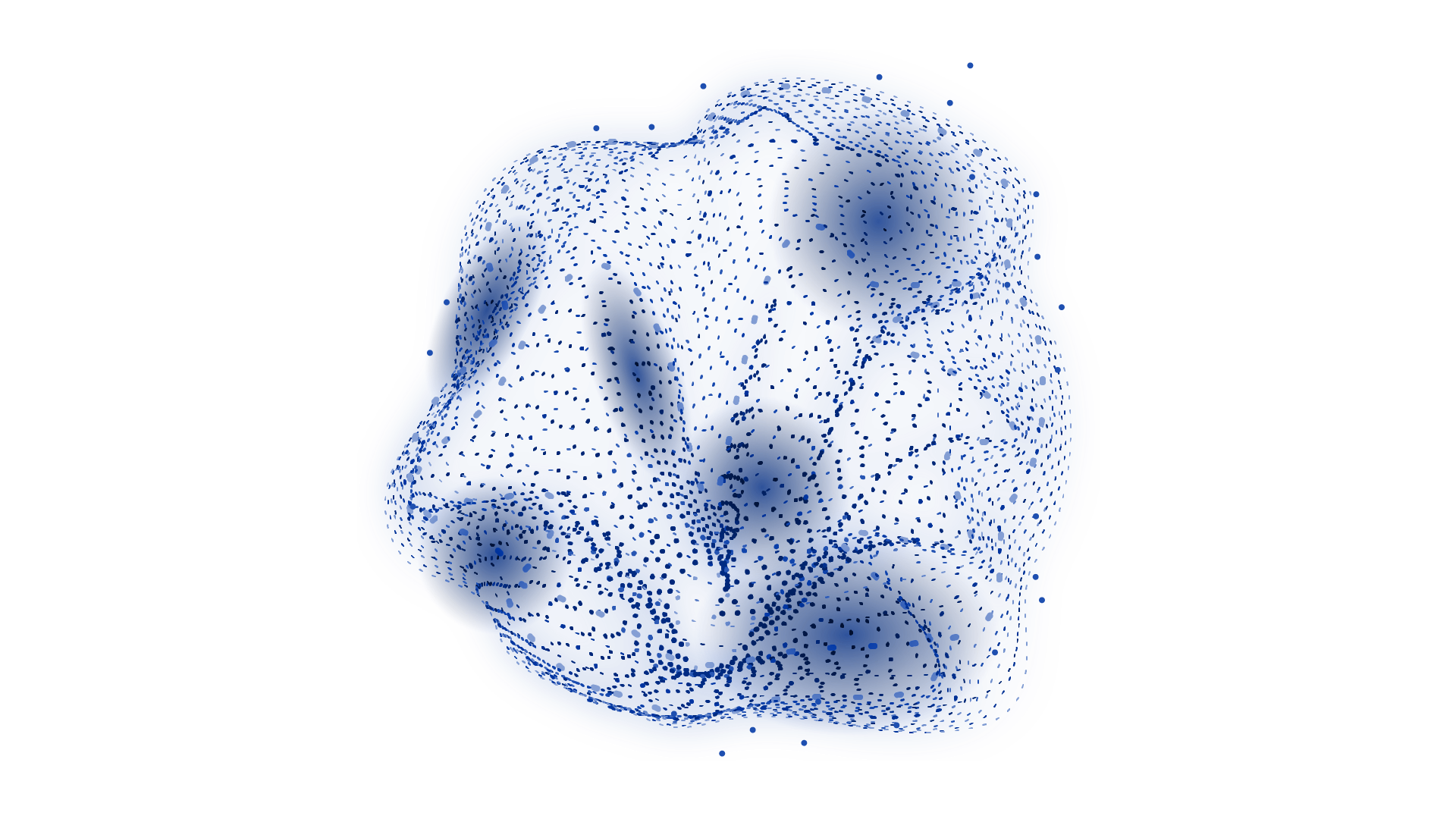 Ha van, rögzítsük.
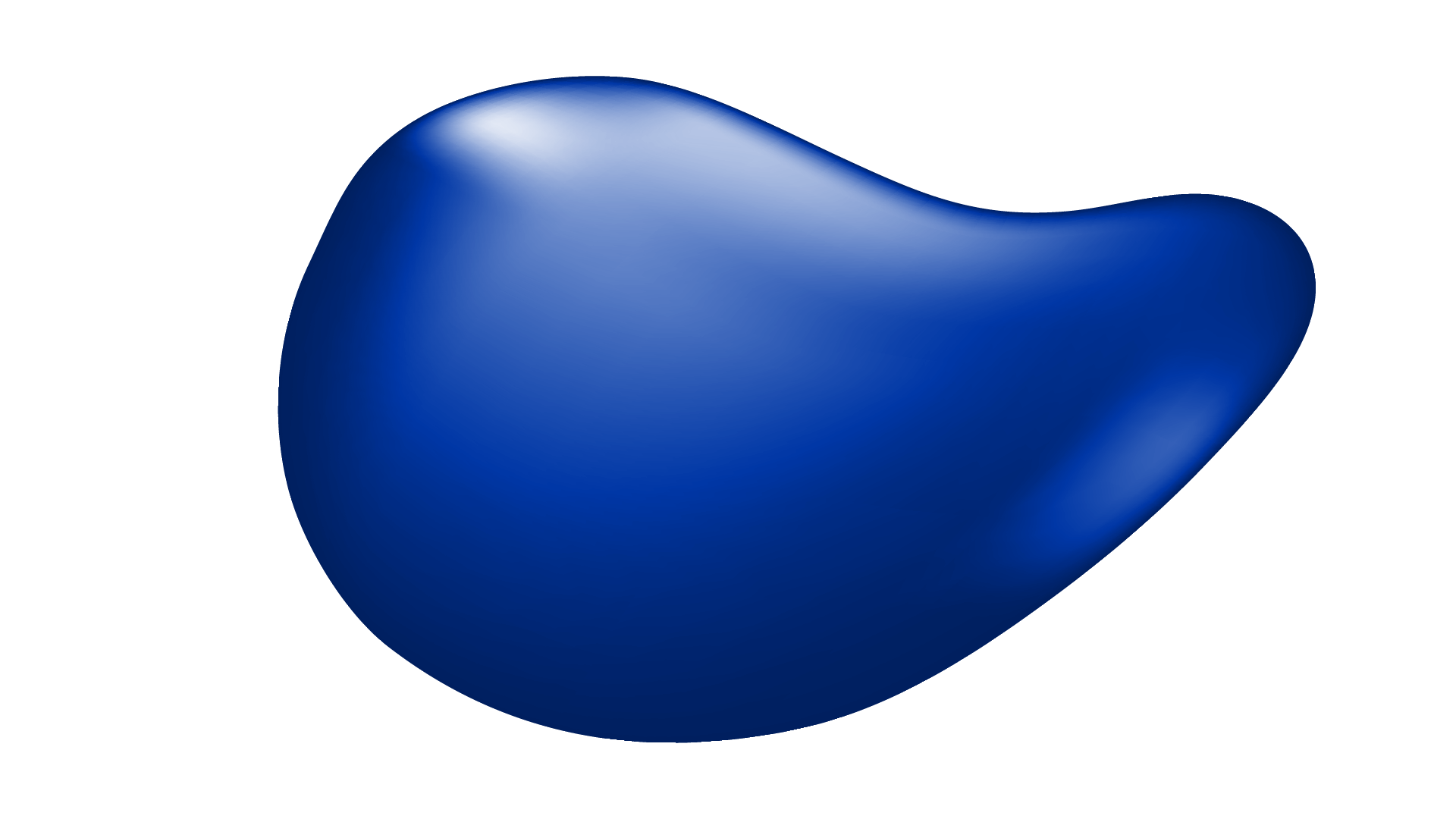 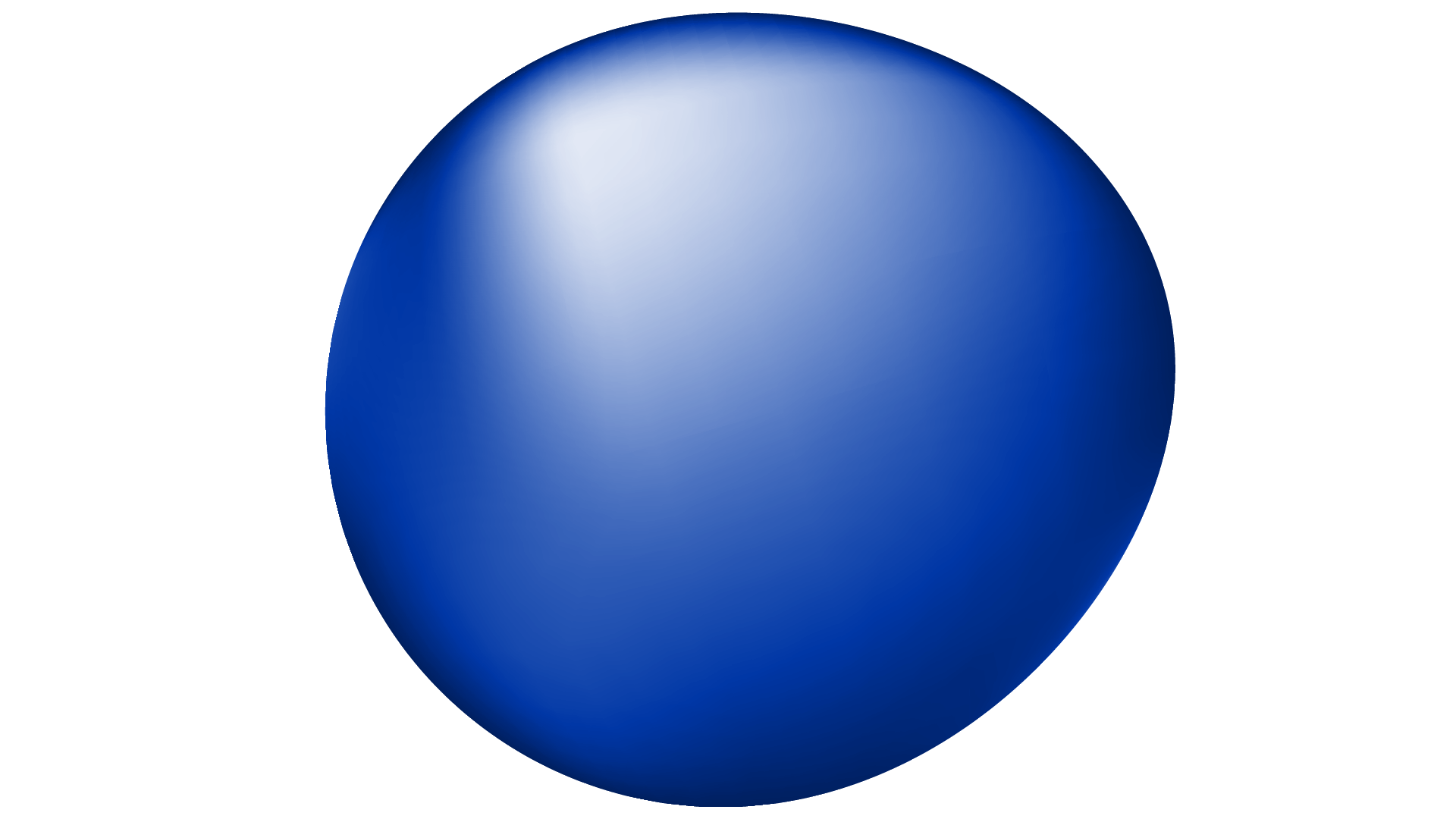 Az MI mely esetekben NEM támogatja a tanulási folyamatot?
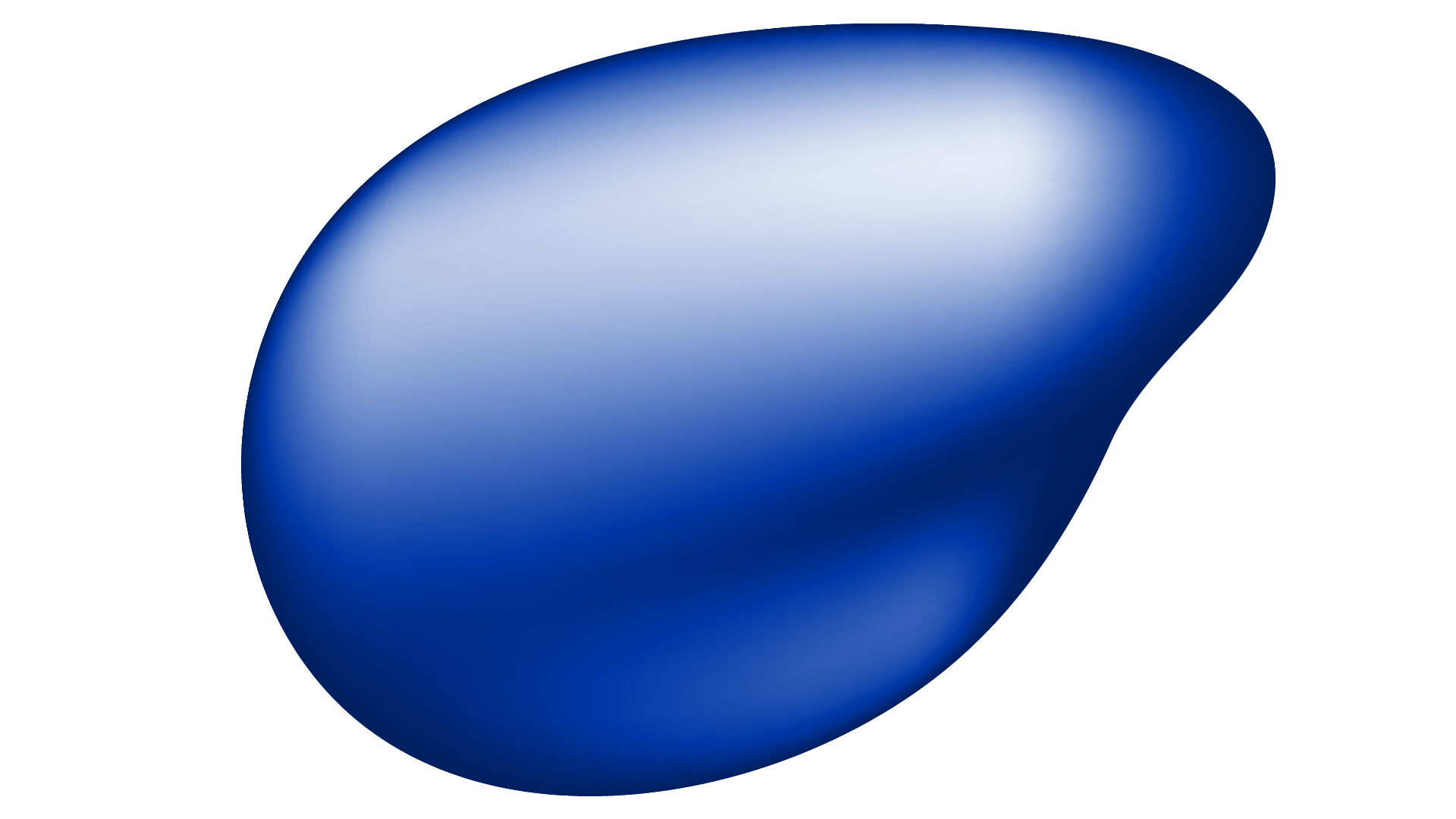 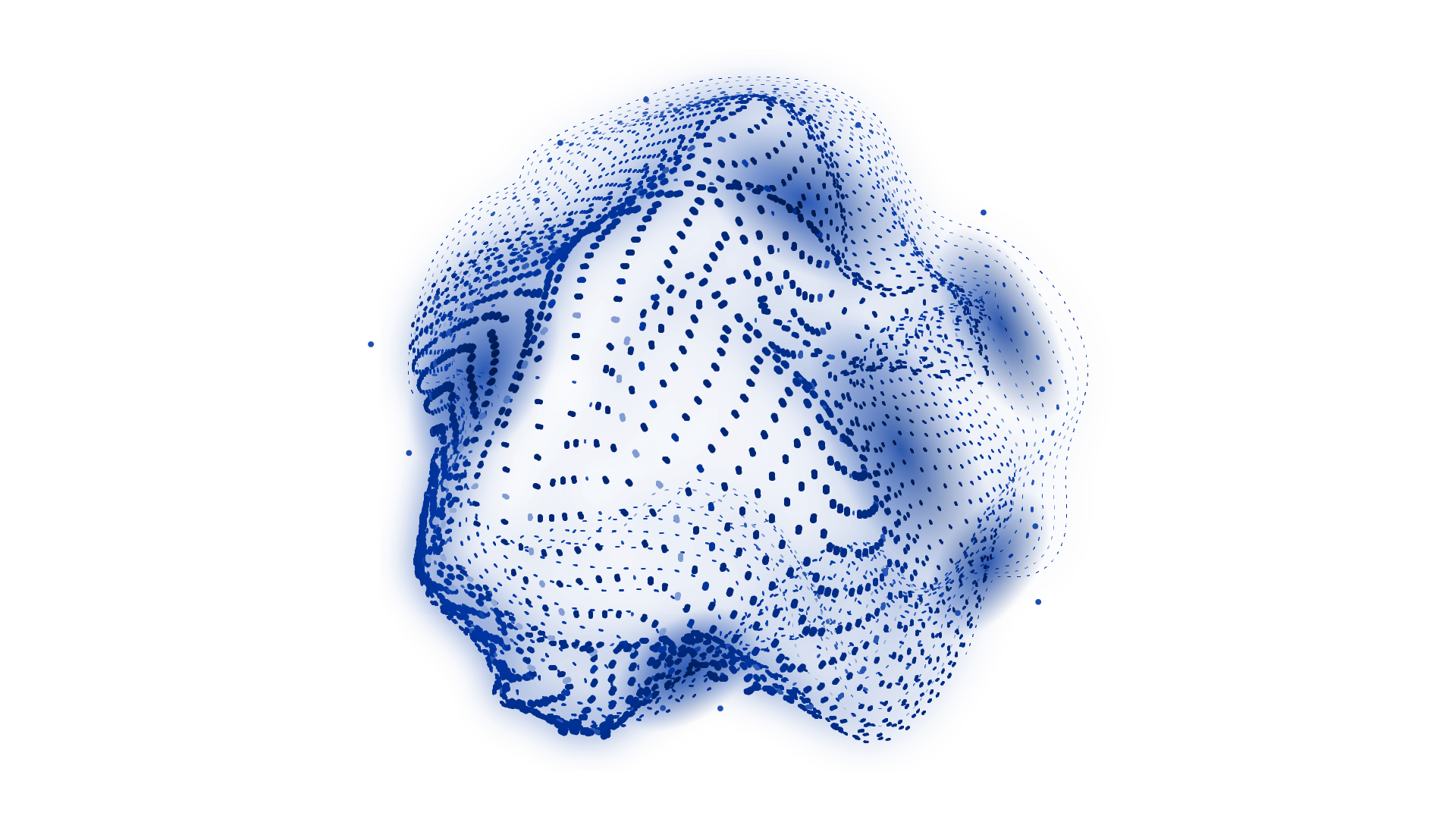 A kérdés nehezen megválaszolható (hiszen akkor is támogathatja, ha nem gondoljuk, hogy ezt teszi), de jellemzően nem támogatja a tanulási folyamatot, ha az MI használat az oktató tudtán kívül valósul meg.
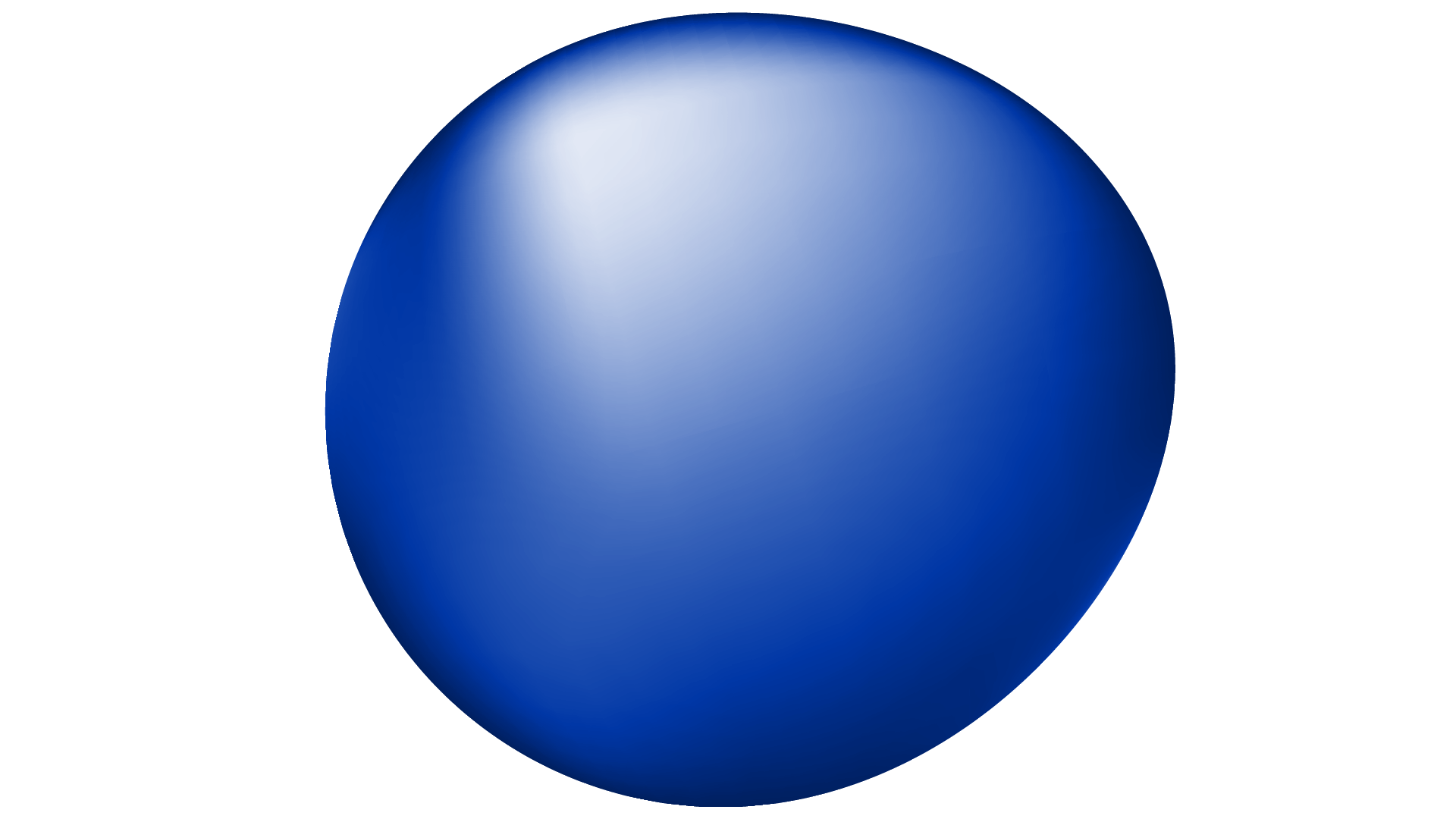 Az MI iskolai használata a gyakorlatban – empirikus kutatás
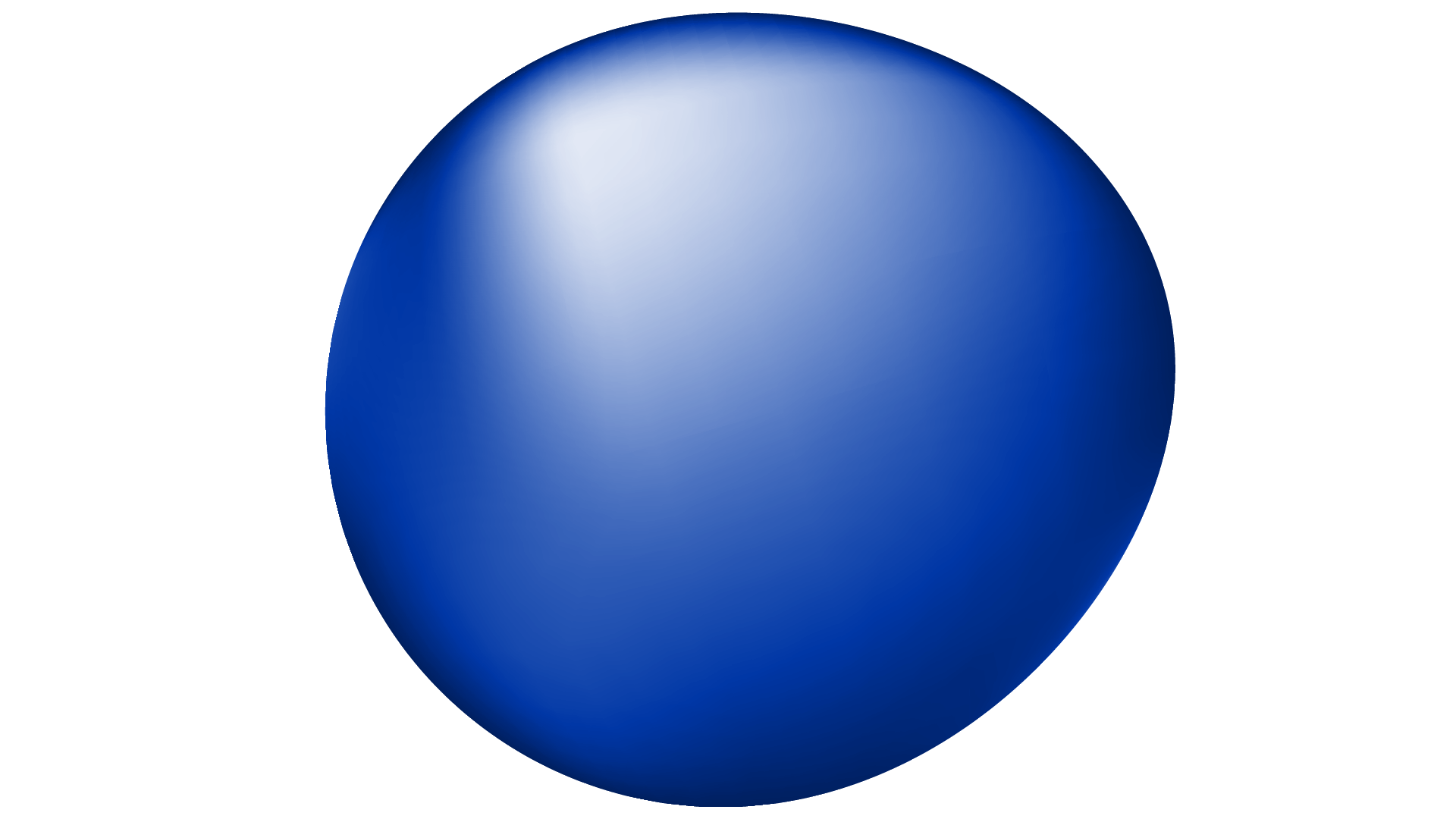 A diákok MI használatára vonatkozóan empirikus kutatást végeztem.
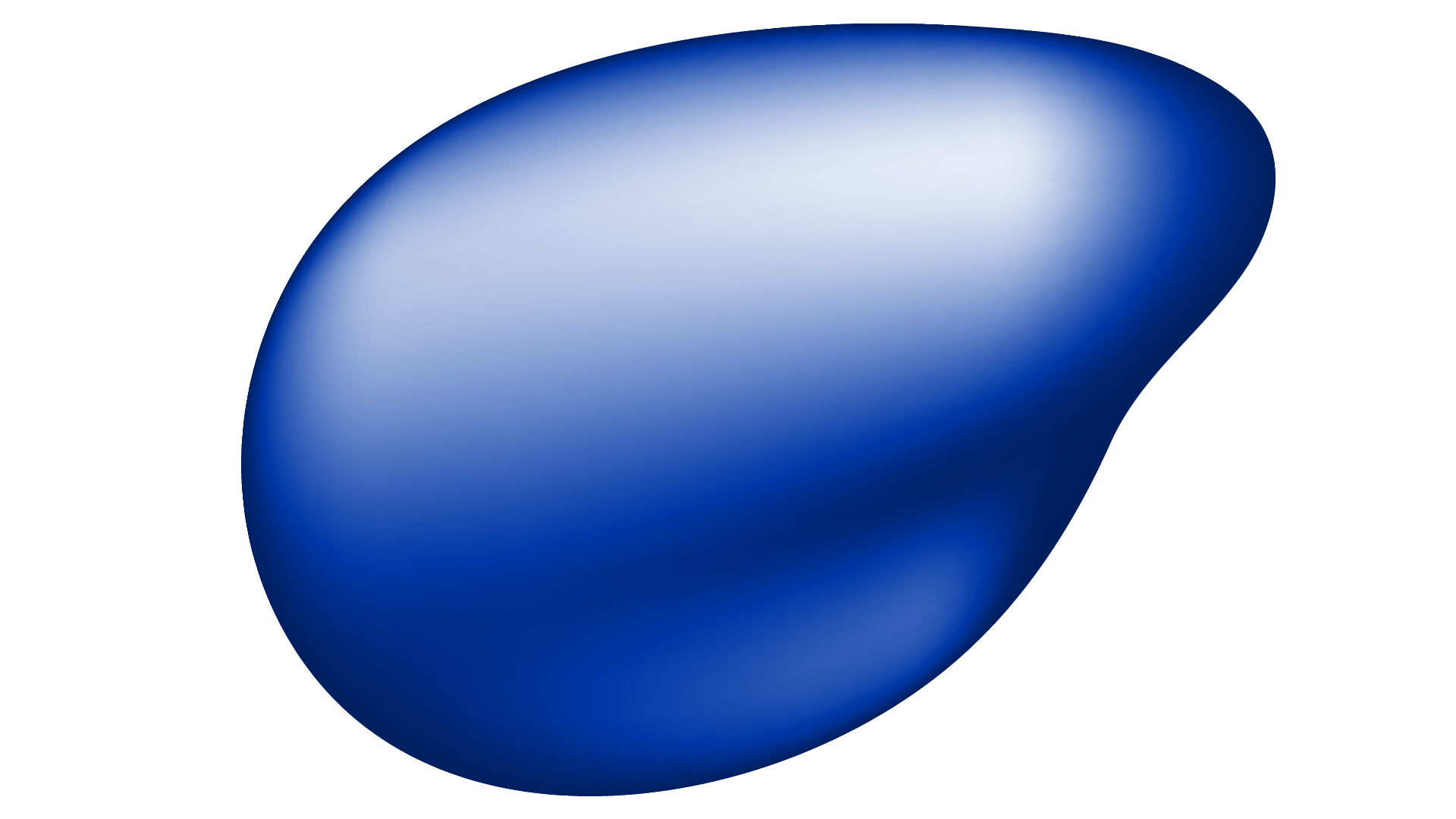 Helyszíne: egy közép-magyarországi technikum (amely előkelő helyet foglal el a Technikumi Rangsor 2024 TOP 100-as listáján)
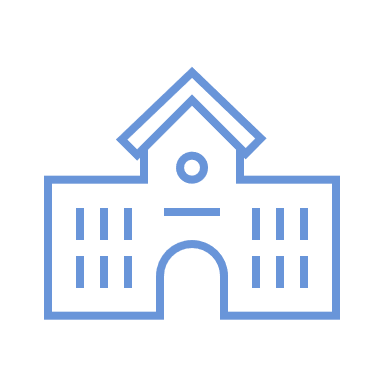 https://ikk.hu/p/technikumi-rangsor-2024
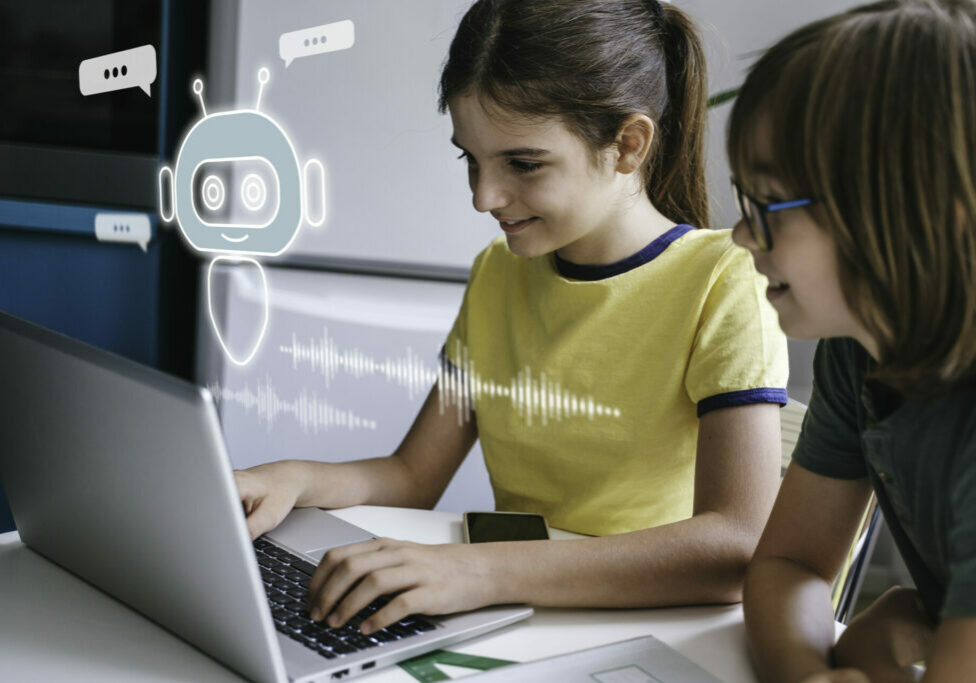 Az MI iskolai használata a gyakorlatban – empirikus kutatás
A középiskolai tanulók az alábbi kérdésre válaszoltak:
„Mely iskolai feladat teljesítésével összefüggésben használod bármelyik MI alkalmazást?”
Az MI iskolai használata a gyakorlatban – empirikus kutatás
KIVONAT KÉSZÍTÉSE
DIGITÁLIS ÉRTÉKELÉSI PLATFORMOK
Többoldalas szöveges feladat elolvasása helyett a tanuló kivonatot készít az MI segítségével.
A feladat lehet például egy költő/író életrajzának vázlatos készítése vagy egy novella összefoglalása
Digitális értékelési platformokon (pl. Redmenta) a kérdések megválaszolásában az MI igénybe vétele (általános használat, nem bevallottan, az oktató tudta nélkül)
FORDÍTÁS
FELADATMEGOLDÁS
Idegennyelvi szövegek fordítása
Számításos (matematikai) feladatok megoldása
Az MI iskolai használata a gyakorlatban – empirikus kutatás következtetése
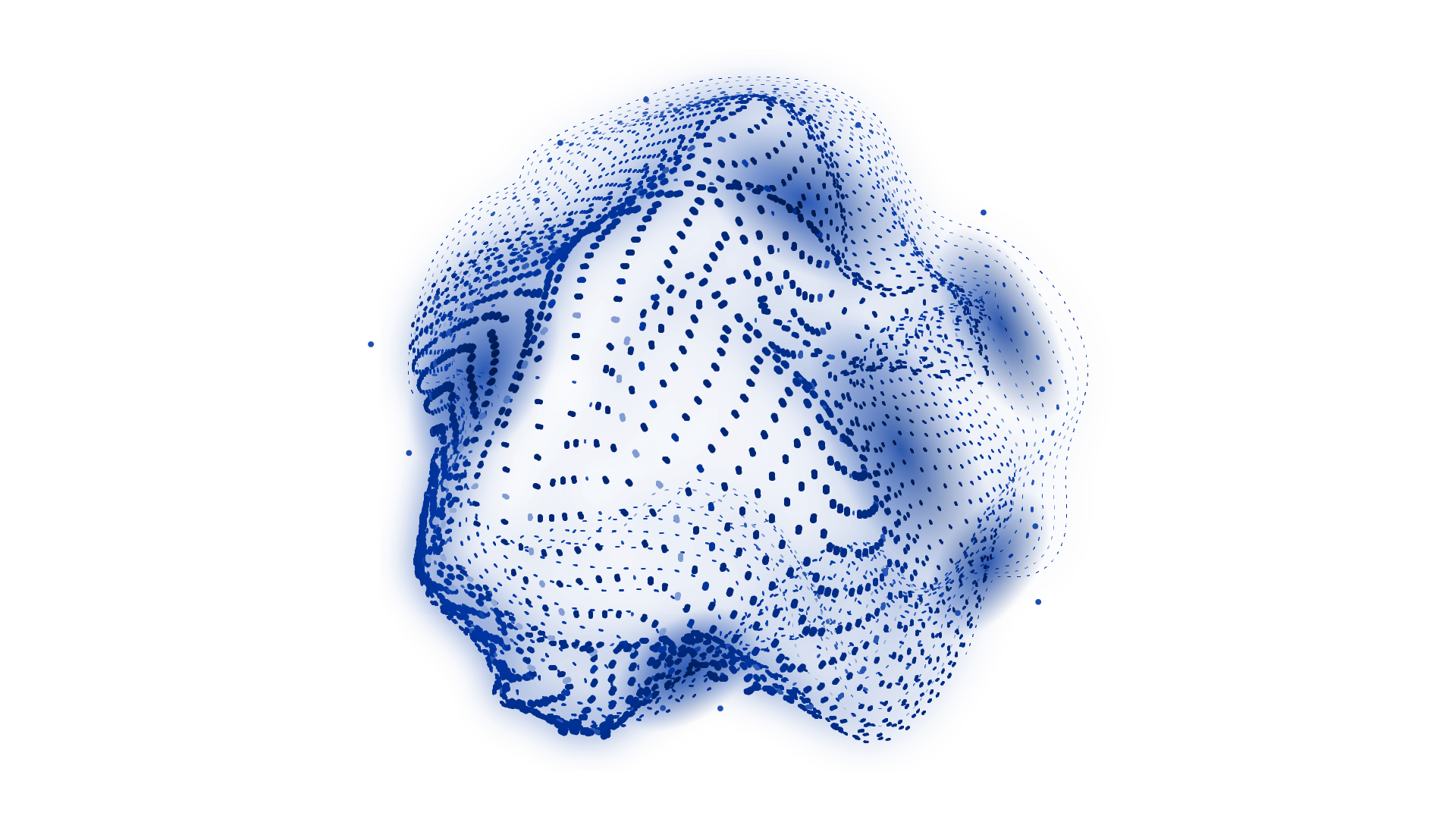 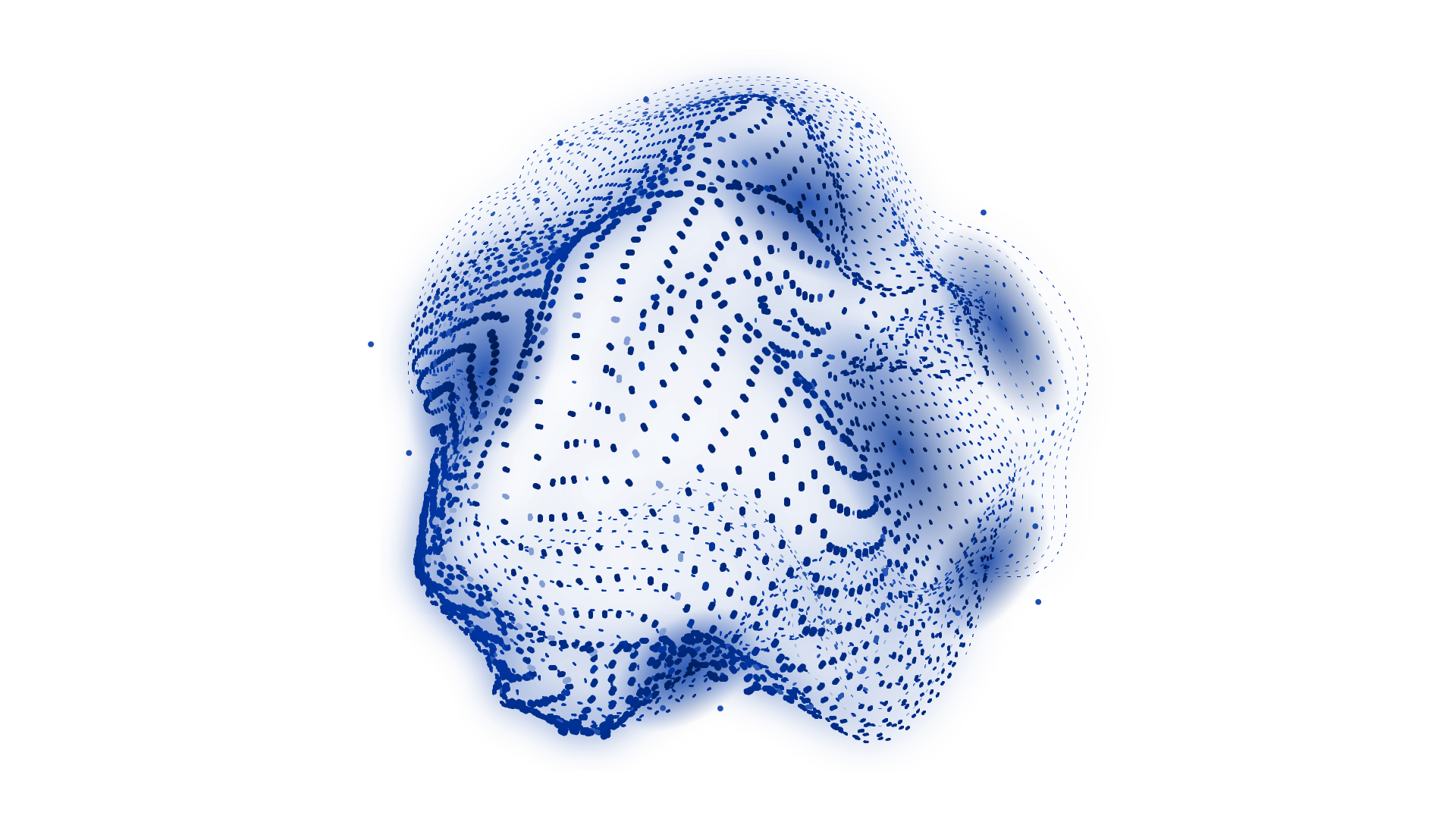 Megállapítás: Egy átlagos technikumban a diákok döntő hányada használ valamely MI alkalmazást az oktató tudtán kívül.
Feltételezés: Ha az MI használat az oktató tudtán kívül történik, ebben az esetben nincs ismeretünk arról, hogy az MI használata támogatja-e a tanulási folyamatot.
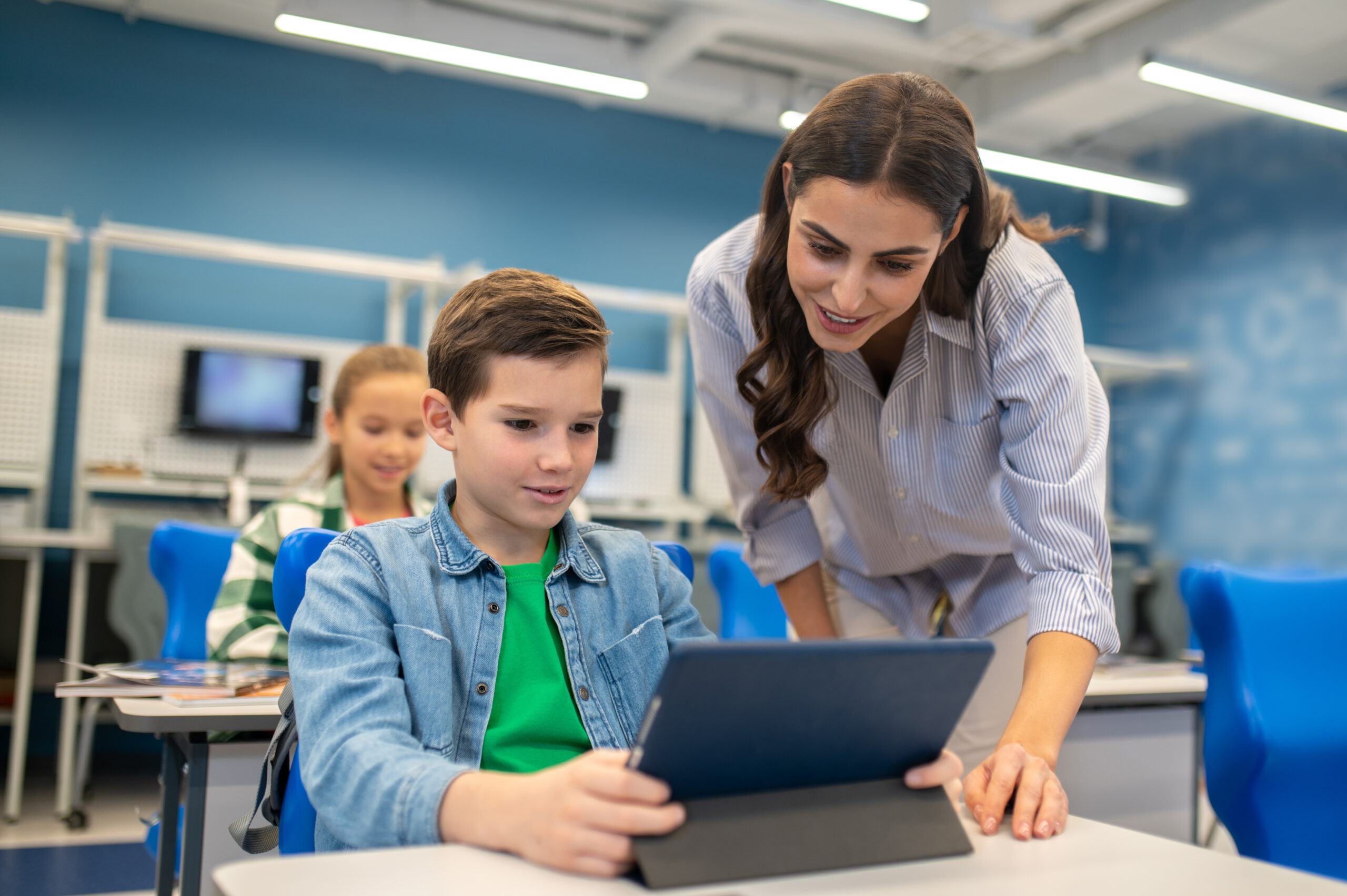 Az MI etikai alapjainak és pedagógiai érintkezési pontjainak áttekintése
„Ha valamit nem tudsz megakadályozni, állj az élére”
- Charles de Gaulle
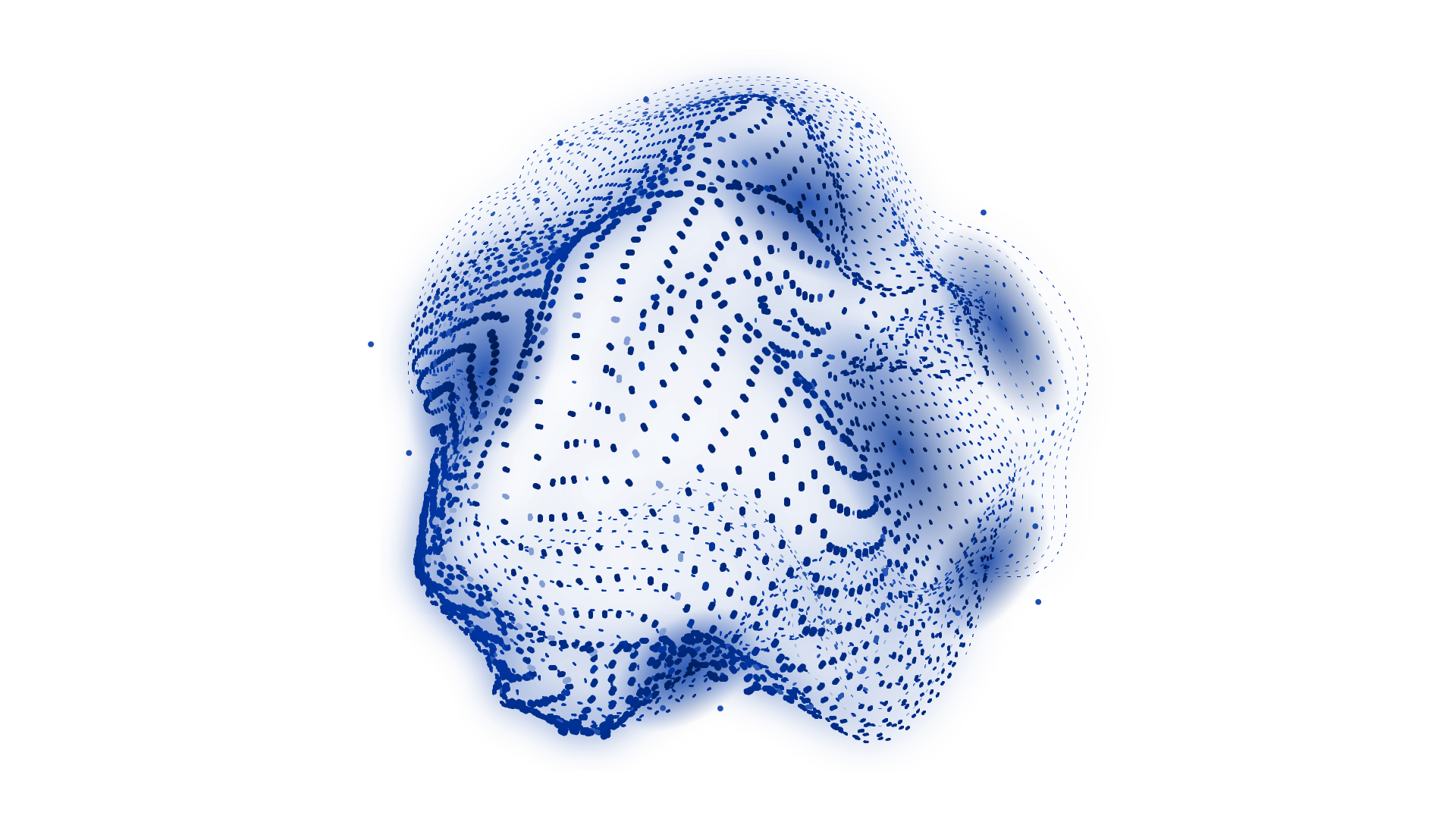 Az MI etikai alapjainak és pedagógiai érintkezési pontjainak áttekintése – fordított osztályterem
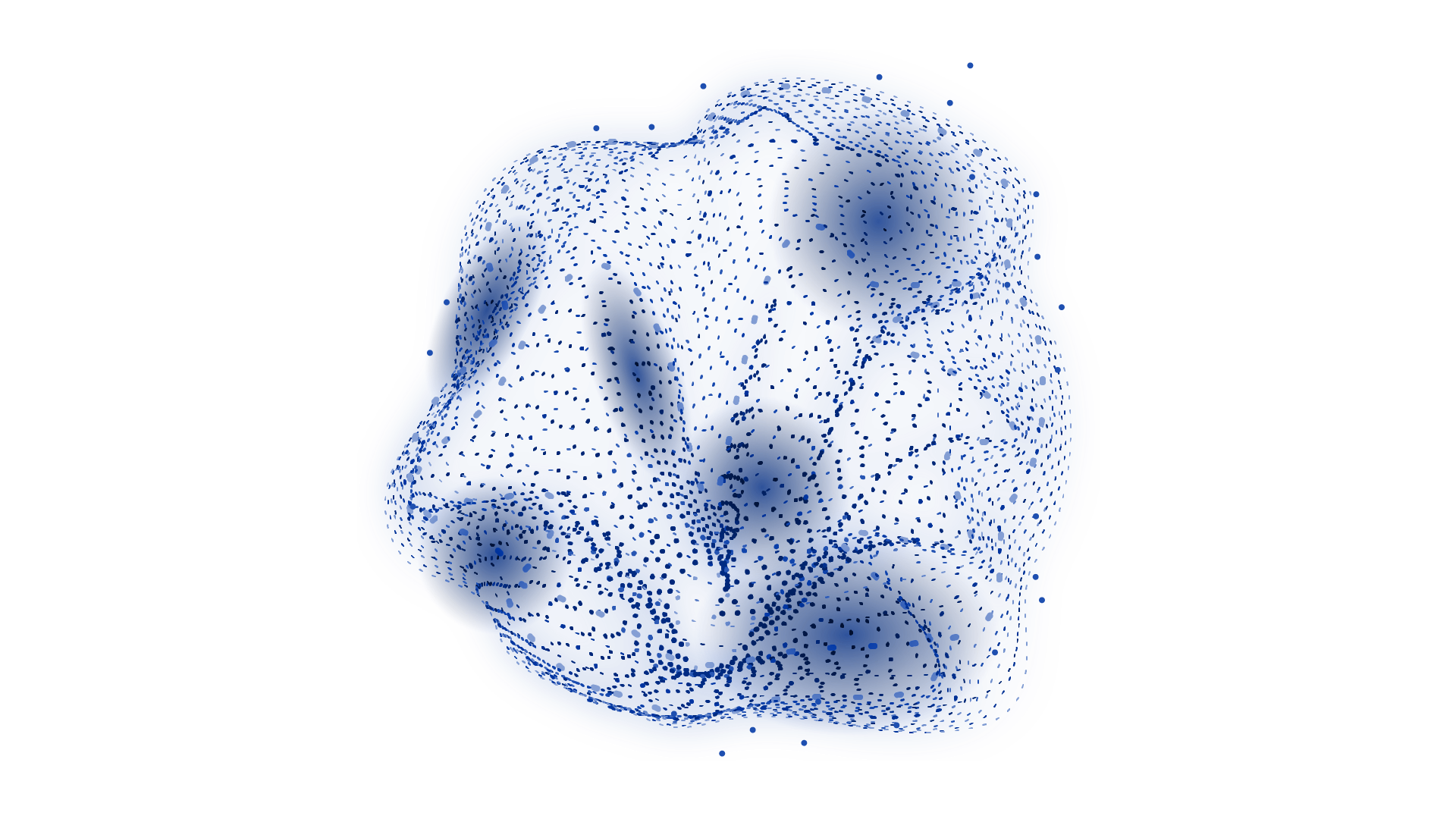 Kitérő: fordított osztályterem, konnektivizmus
A tananyag feldolgozása nem a tanári magyarázattal kezdődik, hanem a tanulók, diákok otthon kezdik meg a témakör megismerését és a tanórán oktatói irányítással dolgozzák fel közösen az adott témát
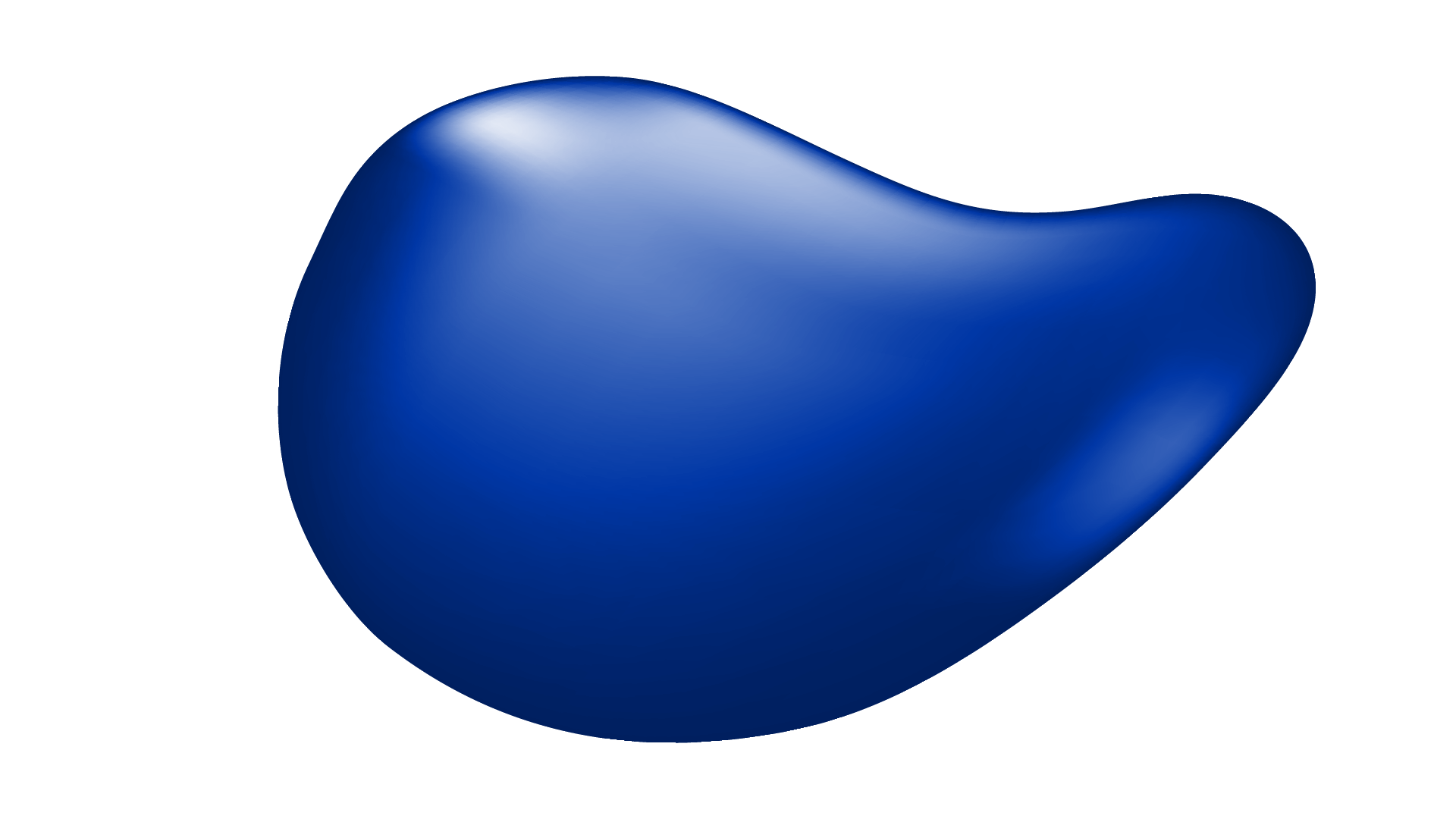 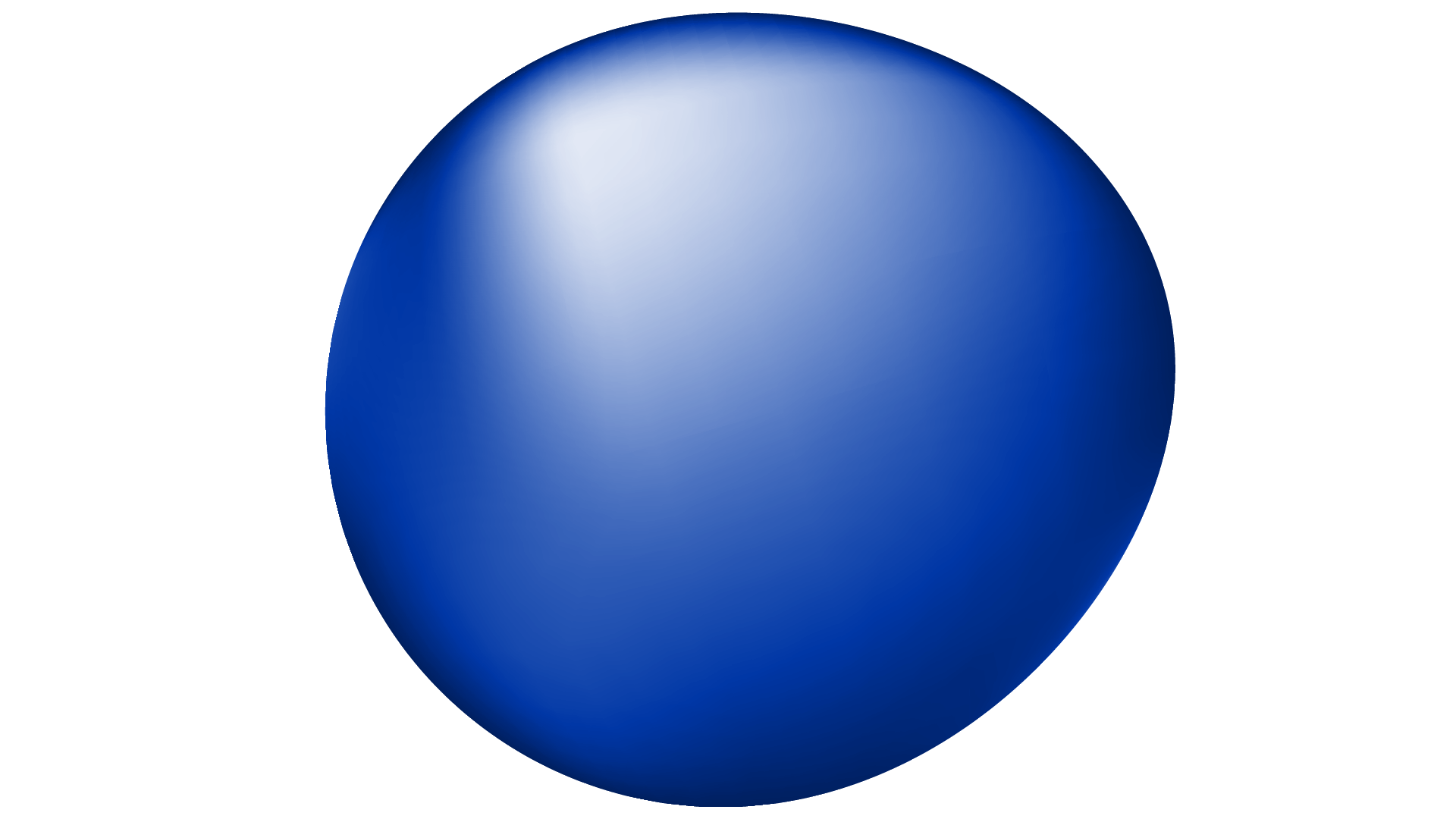 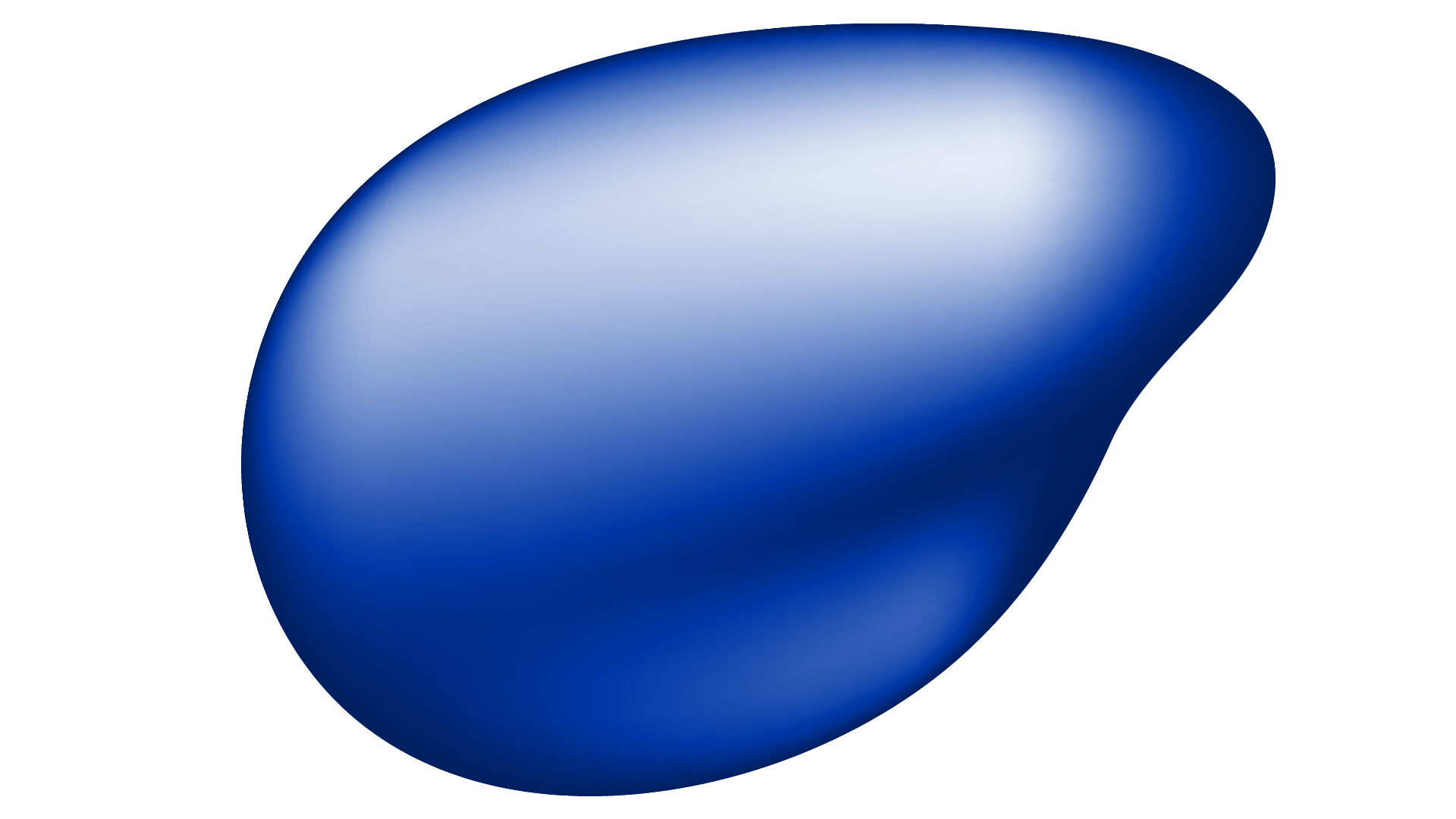 A módszertan a passzív oktatási módszerből egy
aktív módszerrel ismerteti meg a diákokat is és ezzel is ösztönözzük a tanulót a tanórai munkában való részvételre.
Az MI etikai alapjainak és pedagógiai érintkezési pontjainak áttekintése – konnektivizmus
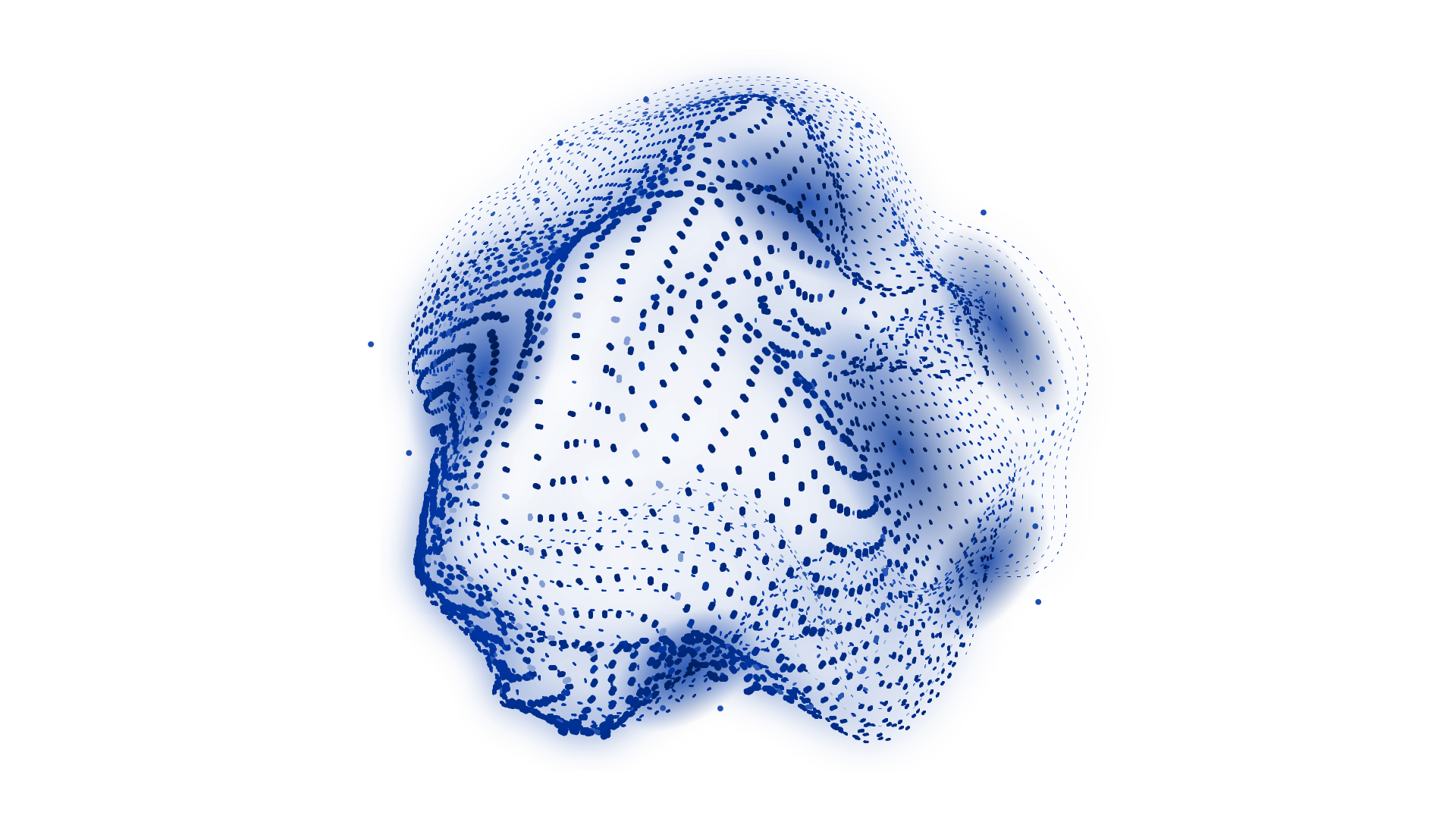 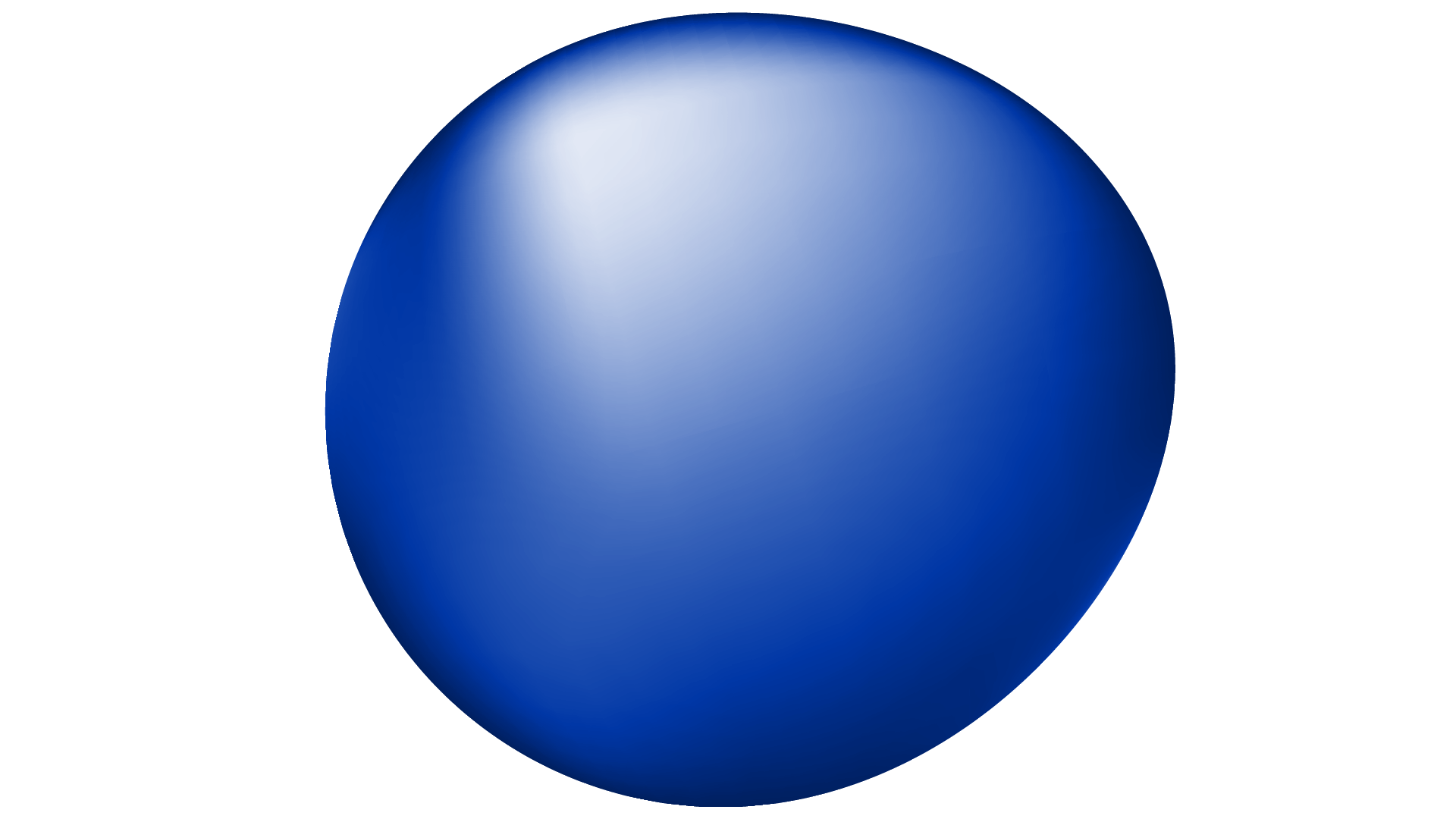 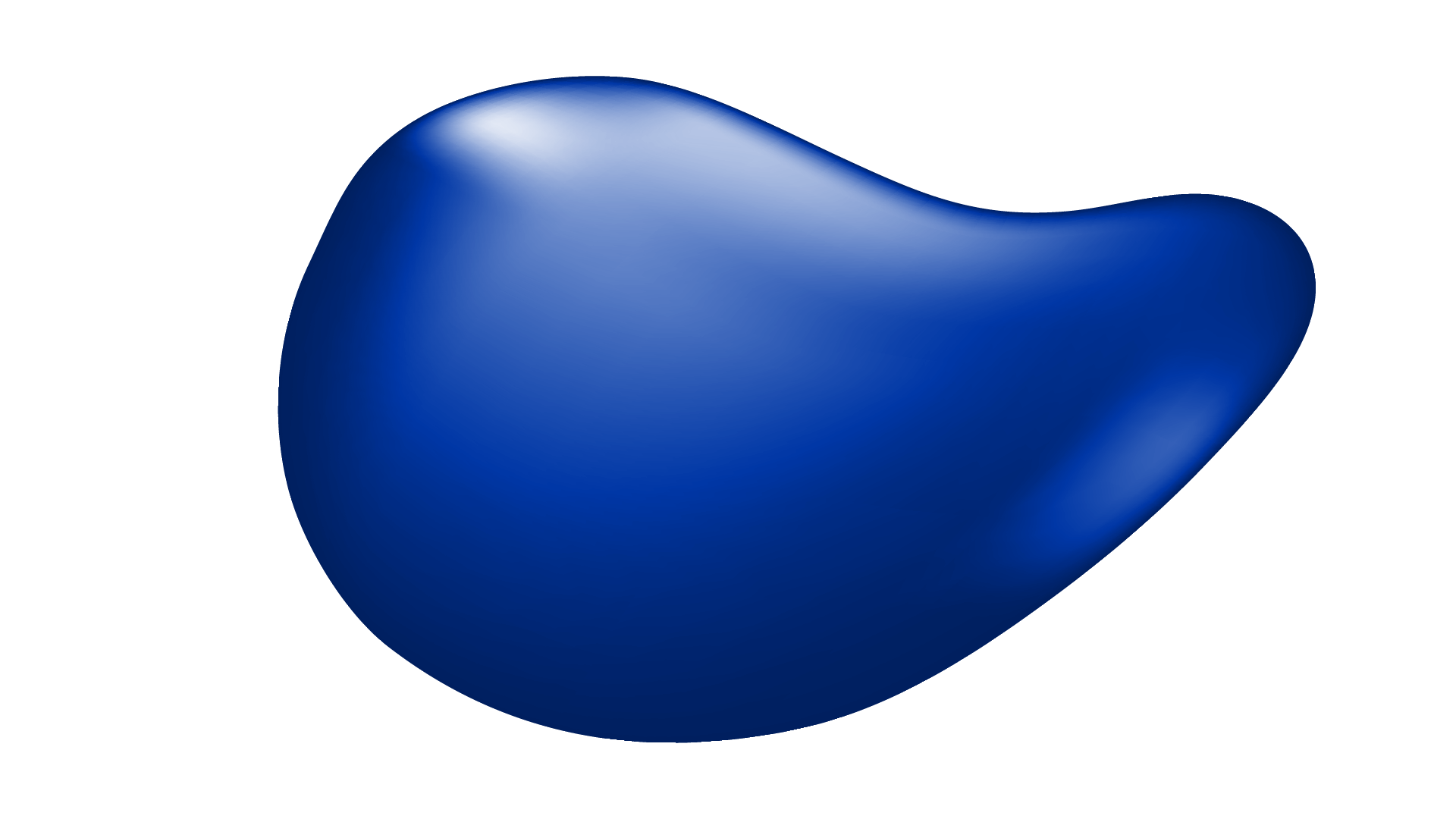 Kitérő: a konnektivizmus fogalma
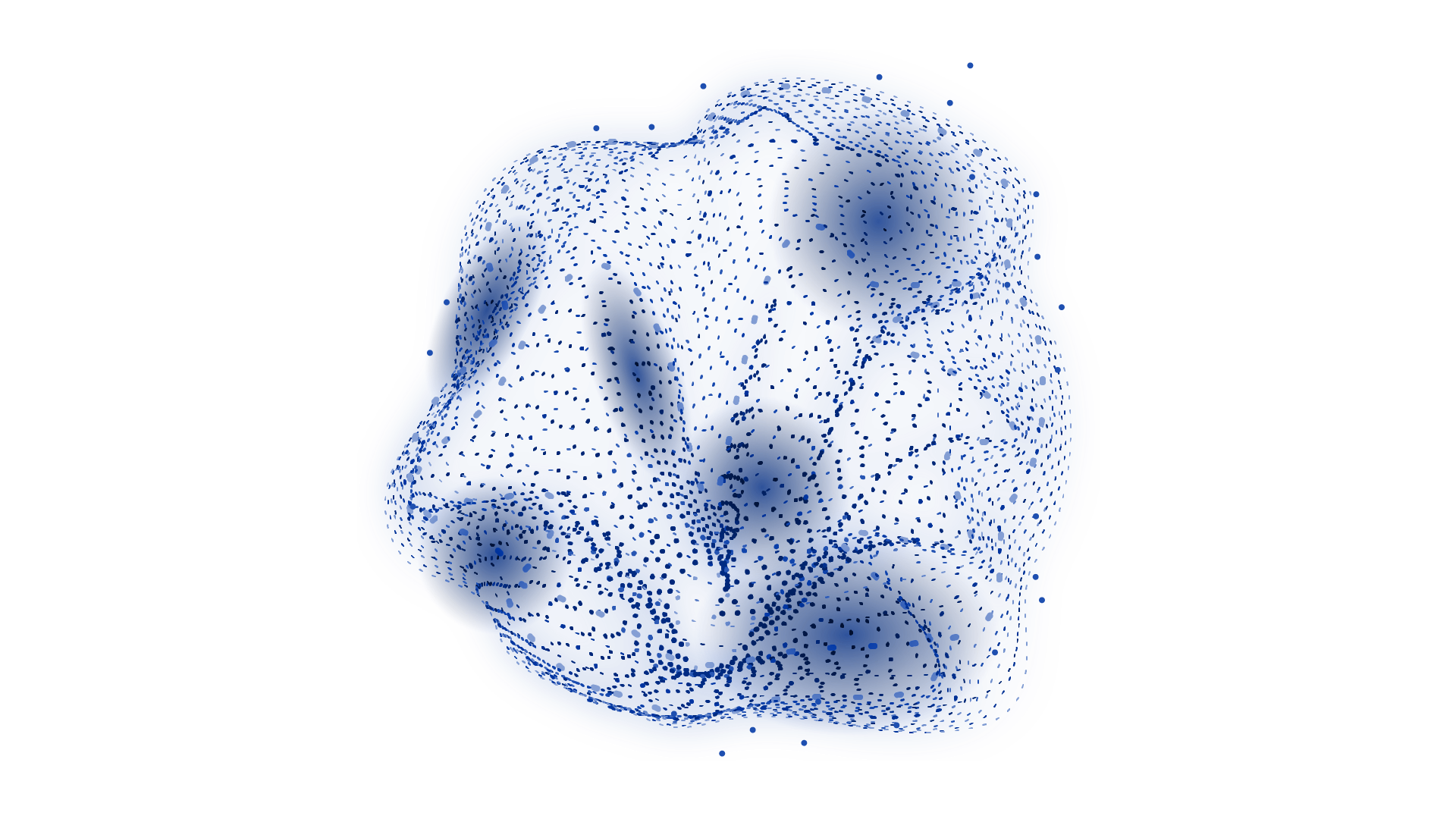 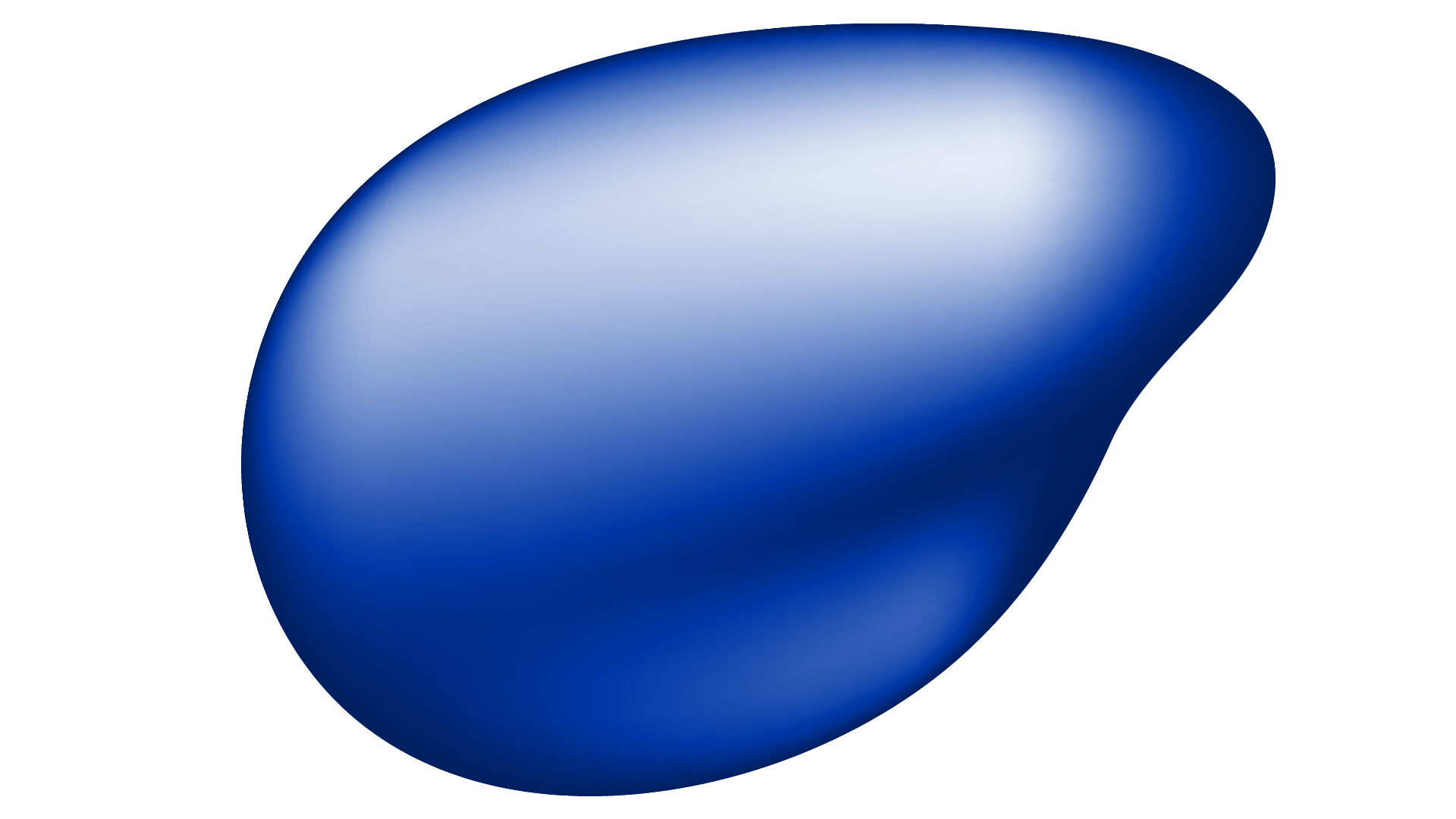 Ha a modern oktatásmódszertanokat csoportosítani szeretnénk, akkor a szakemberek négy tanuláselméleti kategóriát különbözetnek meg.
Az MI etikai alapjainak és pedagógiai érintkezési pontjainak áttekintése – tanulási módok jellemzői
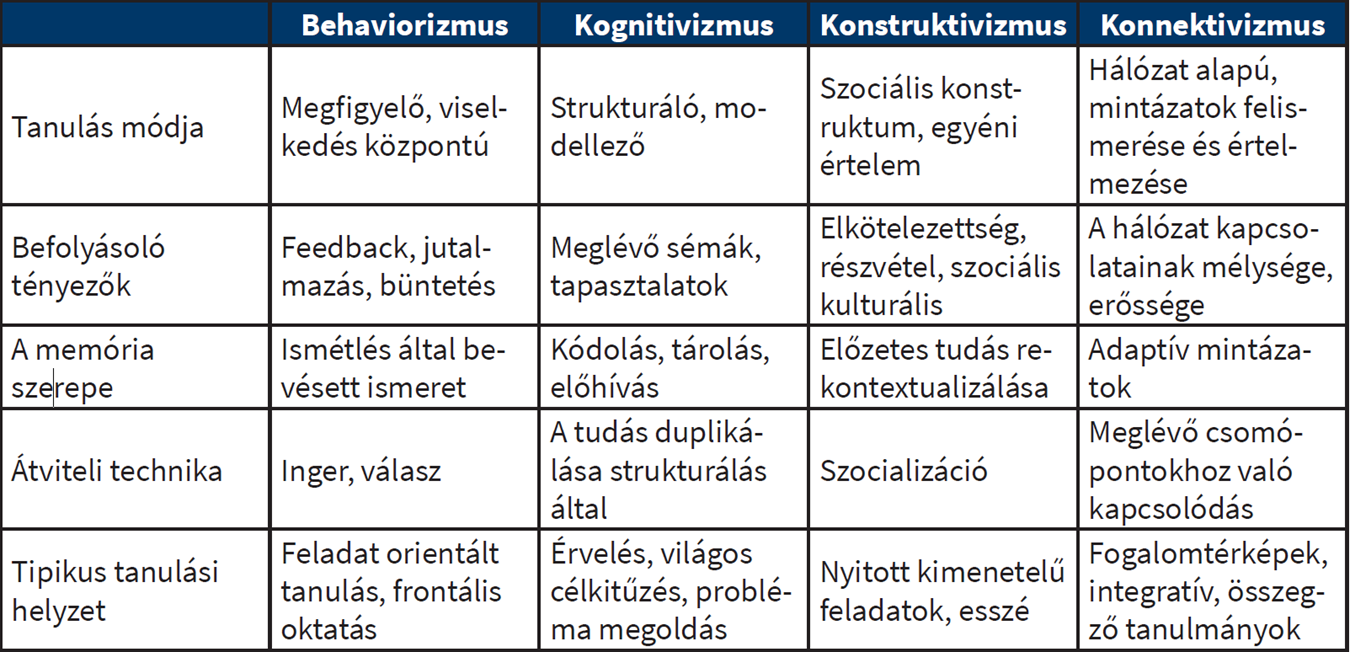 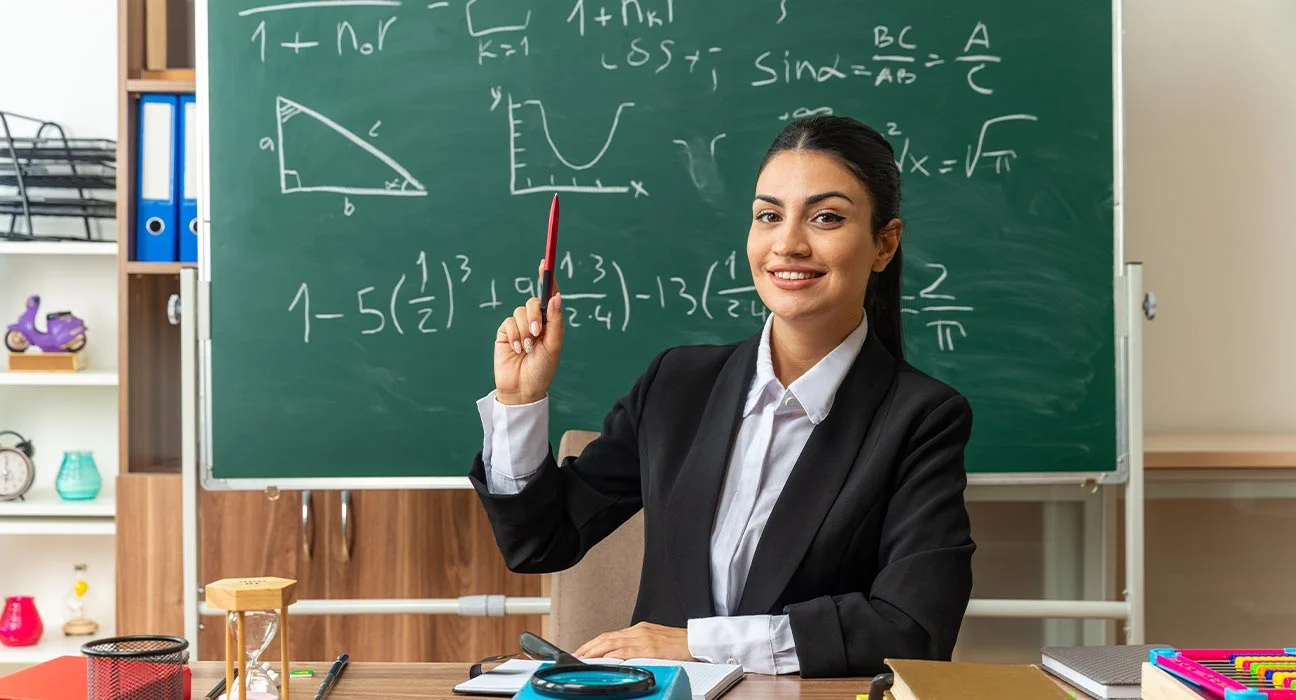 Az MI etikai alapjainak és pedagógiai érintkezési pontjainak áttekintése – tanulási módok jellemzői
A TANÁR SZEREPE A KONNEKTIVISTA FELFOGÁS SZERINT
Megtervezi a tanulási folyamatot és biztosítja azt a kreatív környezetet, melyben a résztvevők közösen foglalkoznak a számukra legizgalmasabb témákkal.
A tanári szerep elsősorban a mentorálás, segítés. Fontos, hogy konstruktív, alkotó közeget teremtsen, ahol a résztvevők azzal foglalkozhatnak, ami a legjobban érdekli őket, ahol a hasonló érdeklődésű személyek egymásra találhatnak, ötletelhetnek, alkothatnak projektszerű együttműködésben.
Az MI etikai alapjainak és pedagógiai érintkezési pontjainak áttekintése – konklúzió
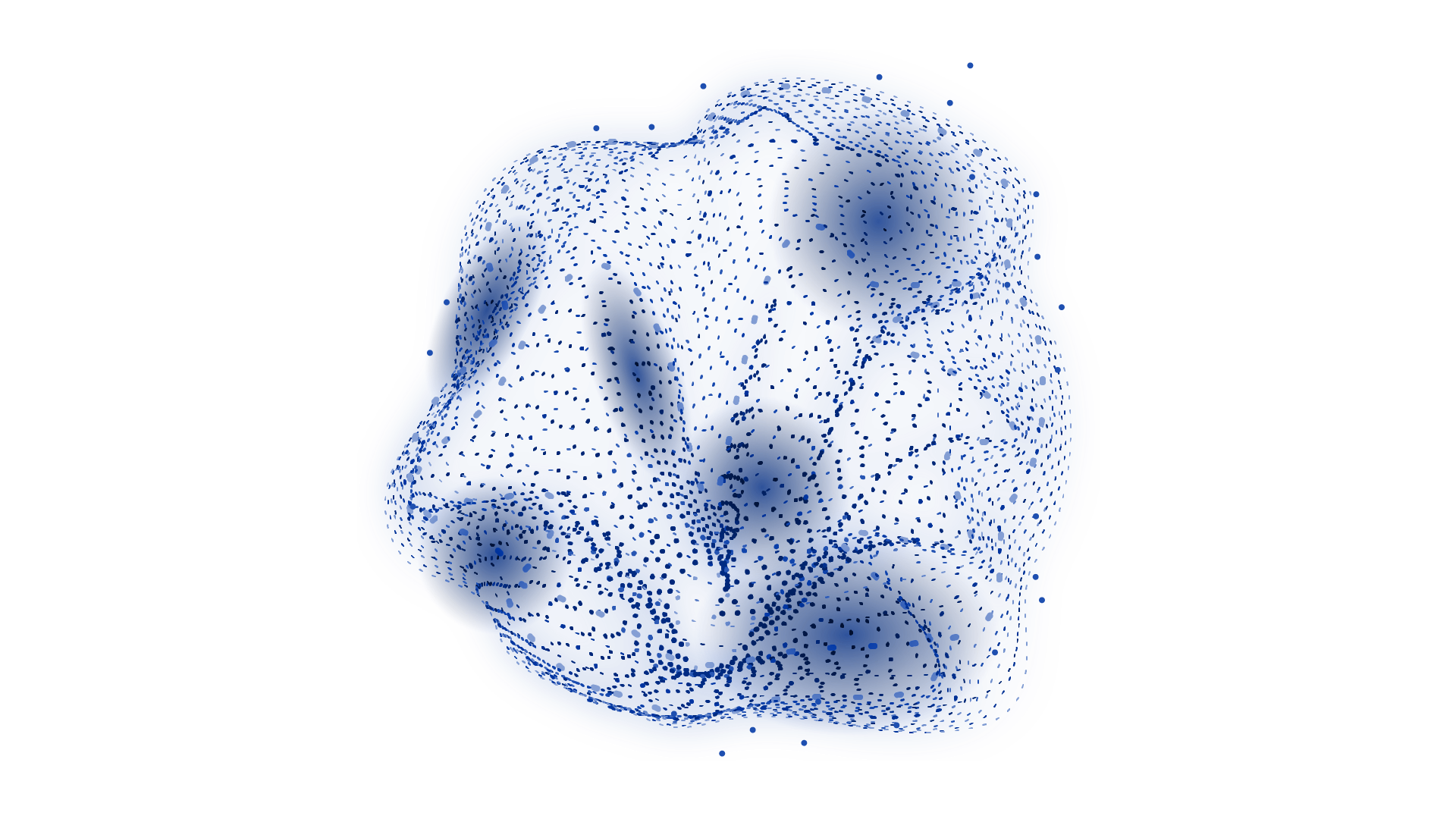 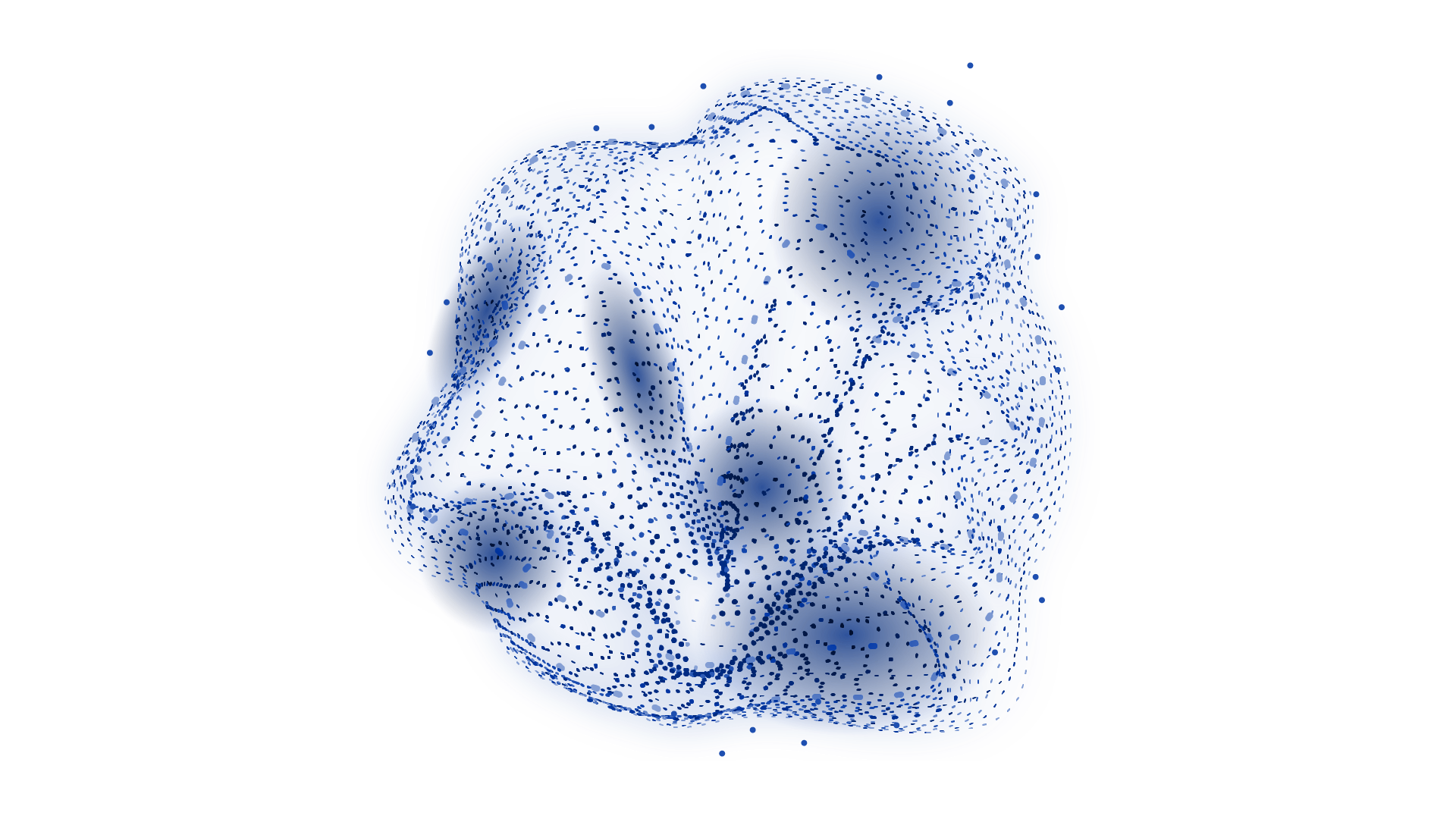 Megállapítható, hogy az MI teljes mértékben támogatja a konnektivista tanulási módot és illeszkedik a mentor típusú tanári szerephez.
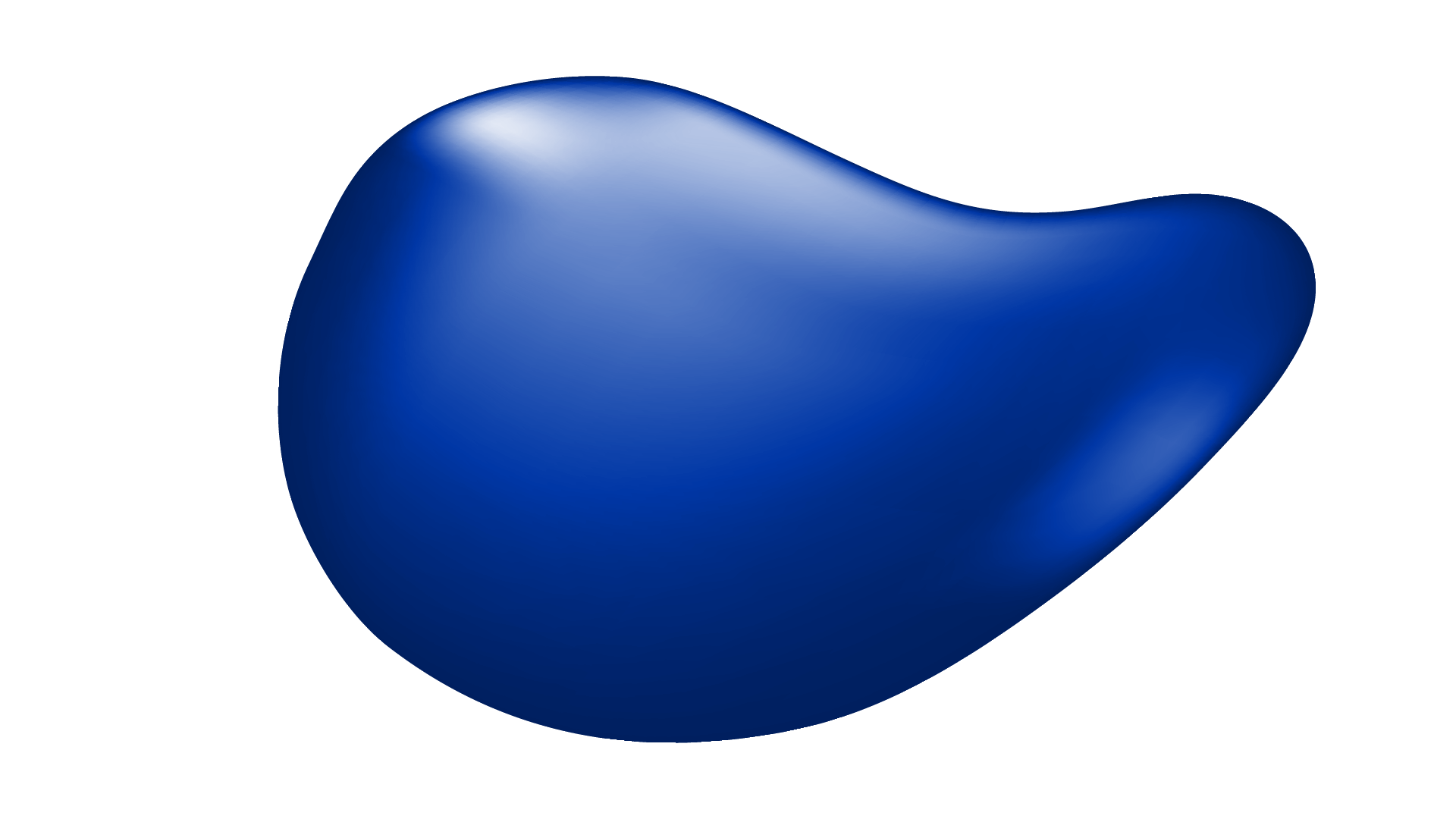 Az MI használatának jelenlegi gyakorlata mégsem felel meg a konnektivista tanulási mód kritériumainak.
Az ismertetett empirikus tapasztalatok alapján az oktató nem látja el a mentori feladatot, hiszen
A fentieken túl az ismertetett MI használat nem etikus, hiszen a tanulási folyamat kulcs kritériuma a transzparencia nem teljesül, hiszen a legtöbb esetben az MI alkalmazásának ténye rejtve marad az oktató elől.
a tanuló által létrehozott tartalom létrejöttének folyamatát nem felügyeli,
a tanulási produktum pedig nem feltétlenül azonos a tanulási eredménnyel.
Lehetséges válaszok – szabályozás
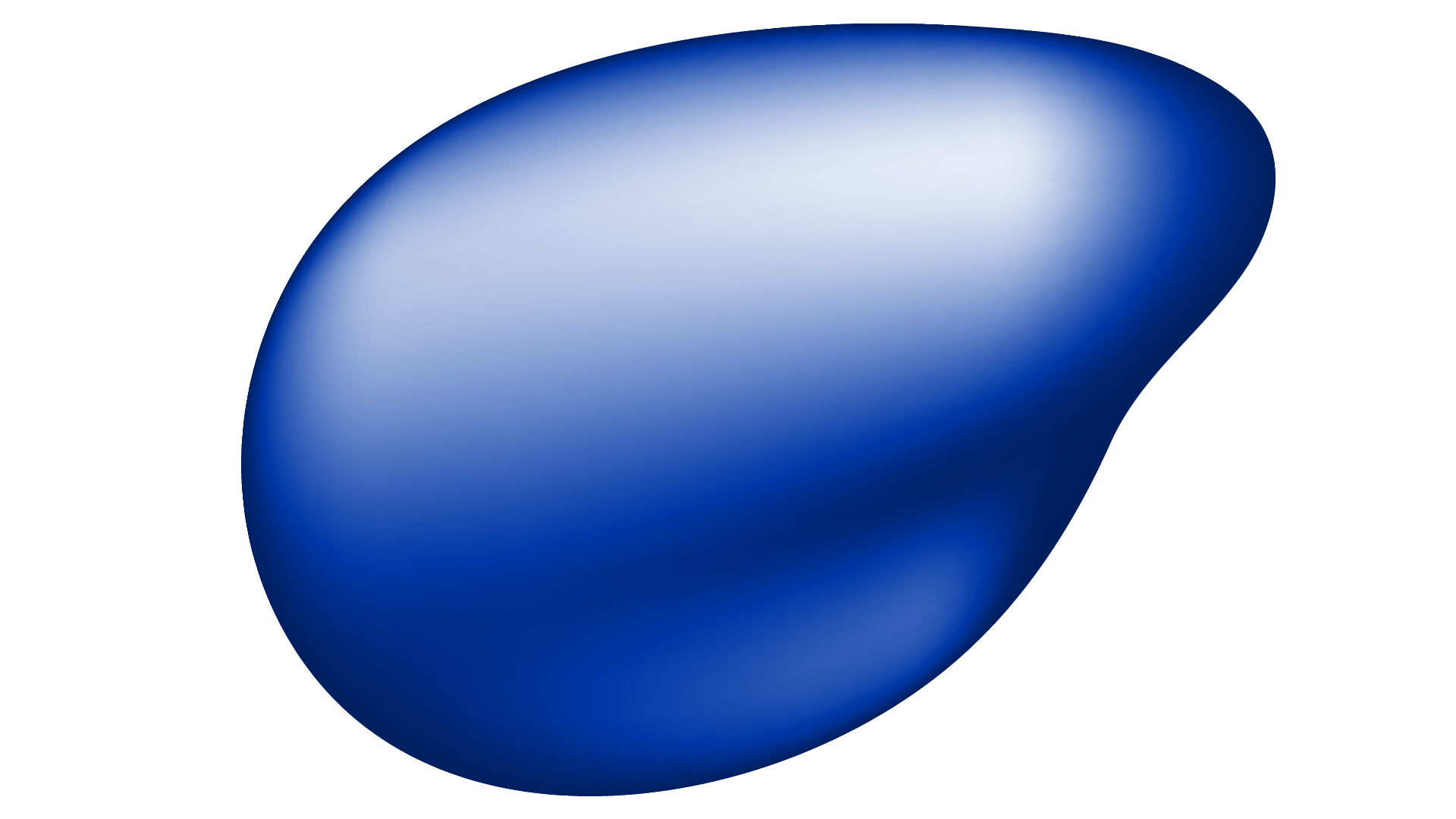 Kimutatható-e szabályozási igény az MI oktatási célú használatára / alkalmazására vonatkozóan?
IGEN
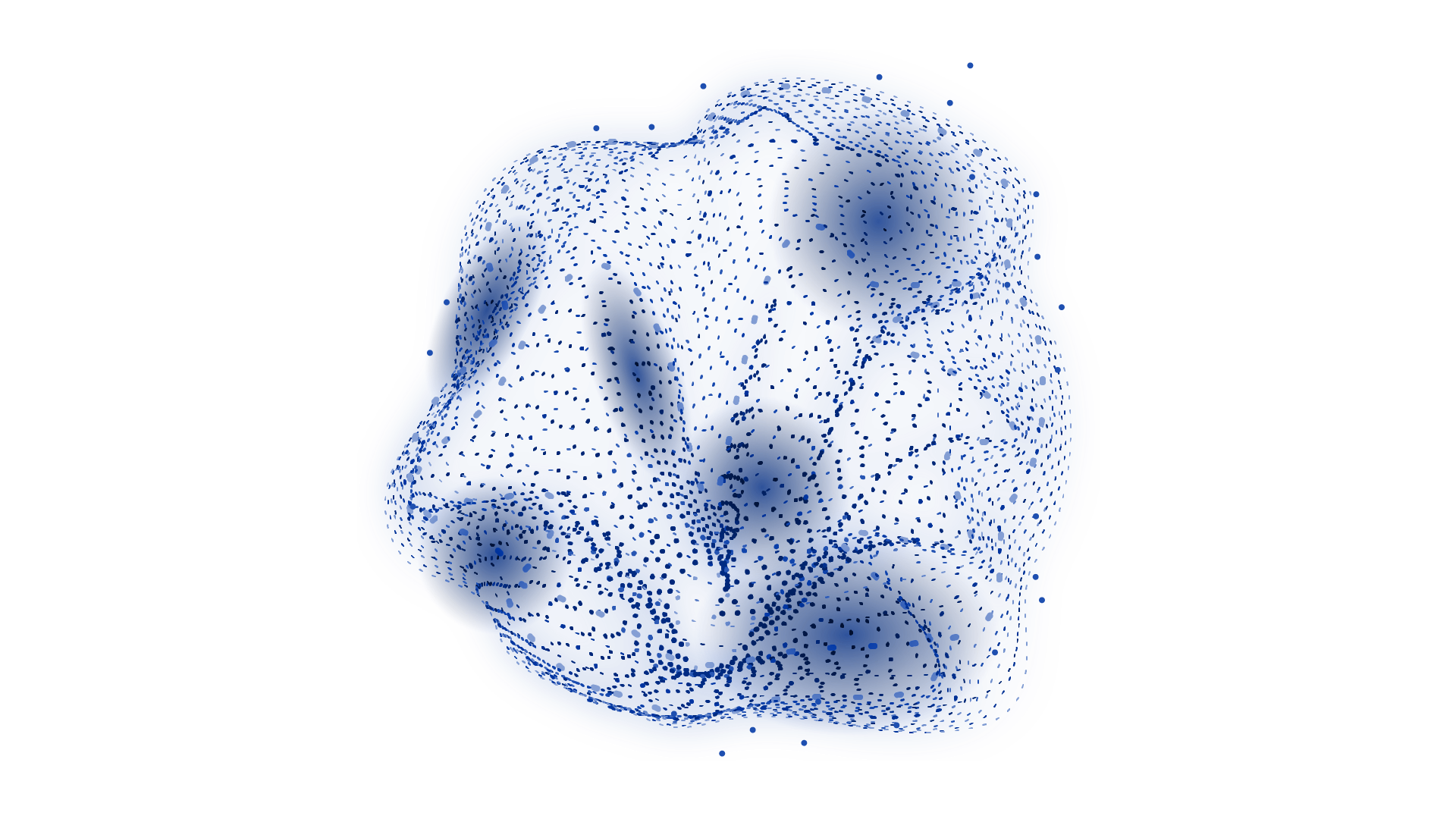 Ha igen, milyen szinten és milyen tartalommal érdemes a területet szabályozni?
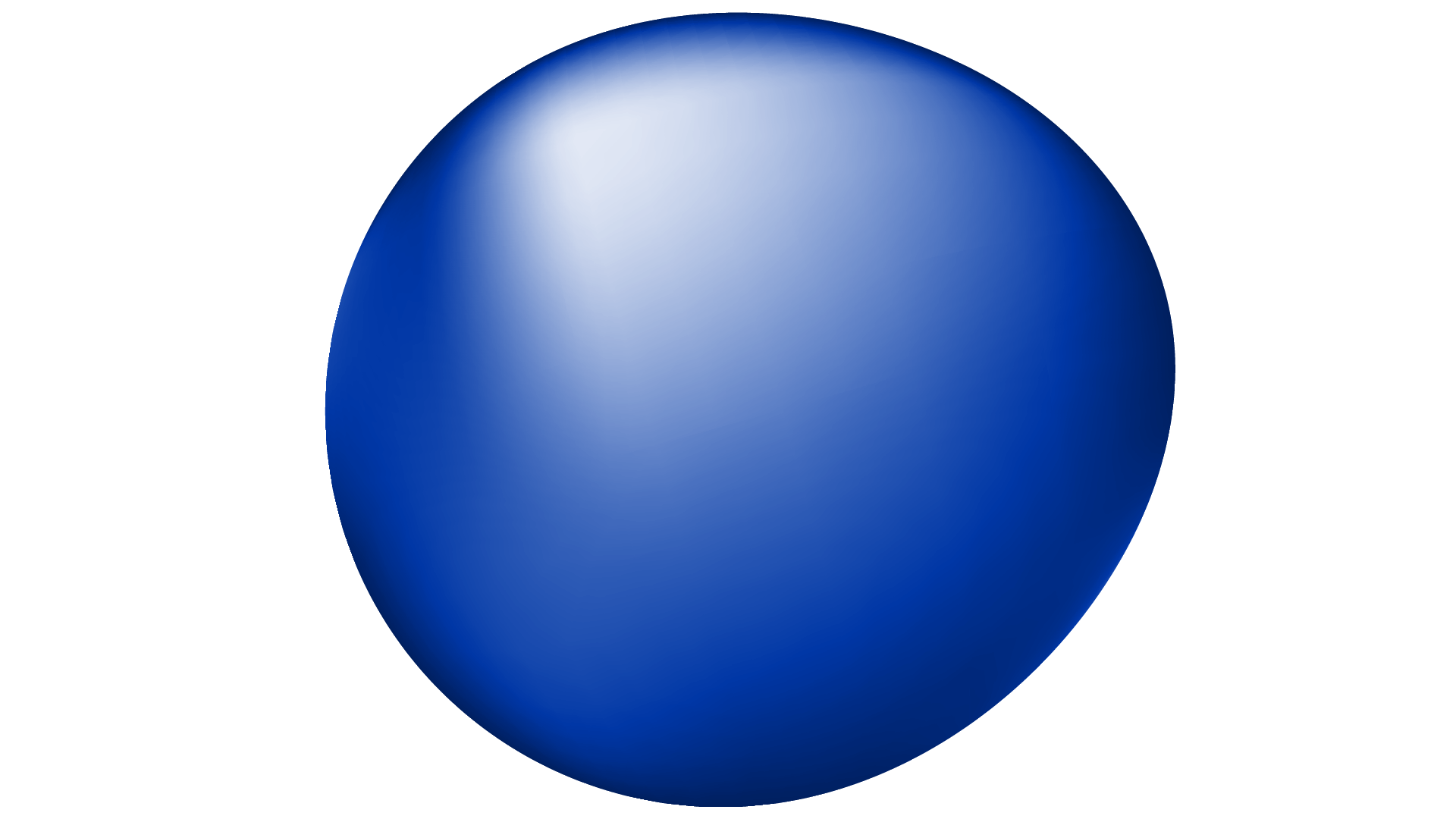 1) Országos:
2) Helyi (iskolai):
Szakmai program, Digitális oktatási stratégia, etikai kódex
Törvény, rendelet
Stratégia, szakmai ajánlás, etikai kódex
Lehetséges válaszok – szabályozás
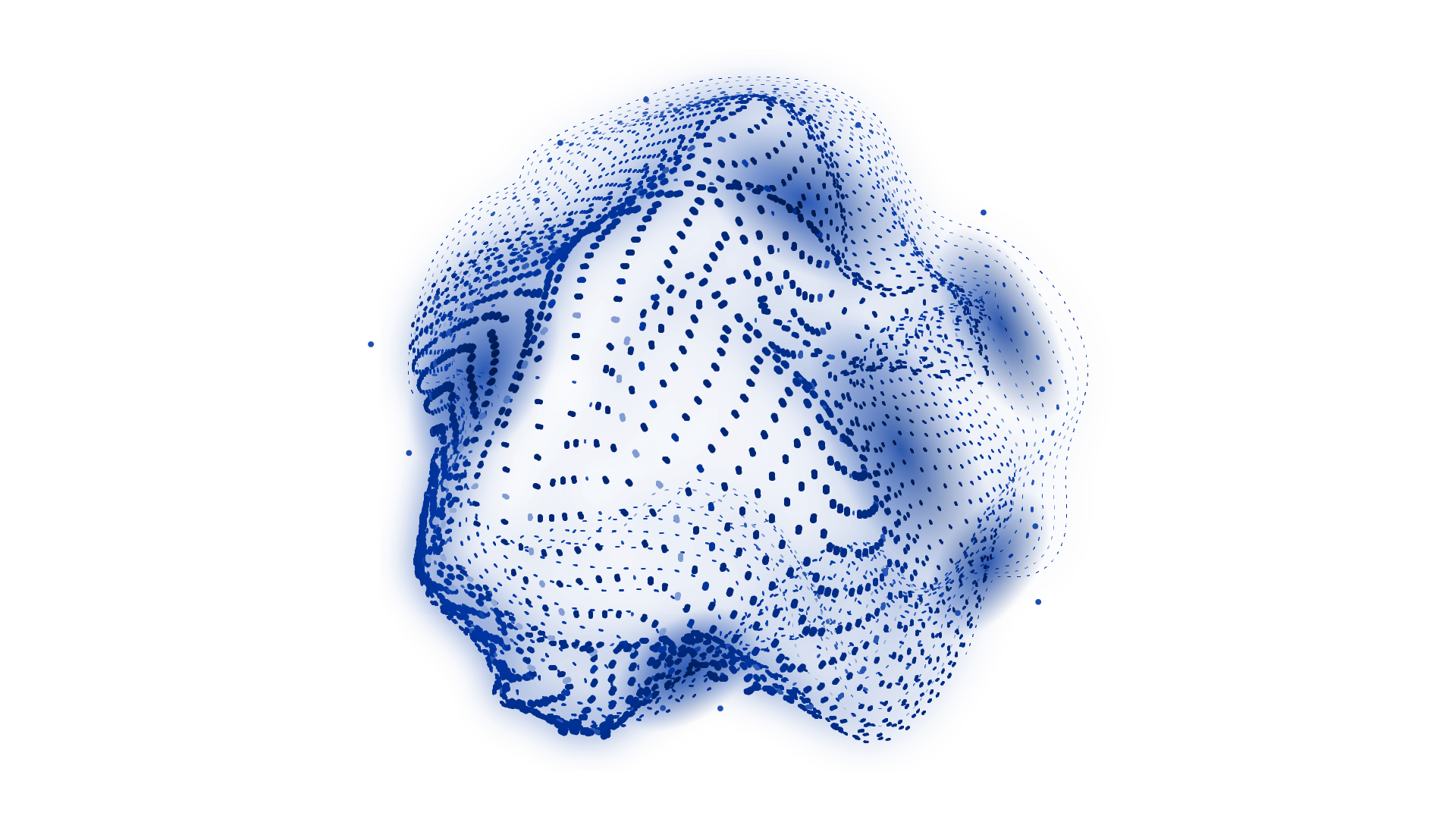 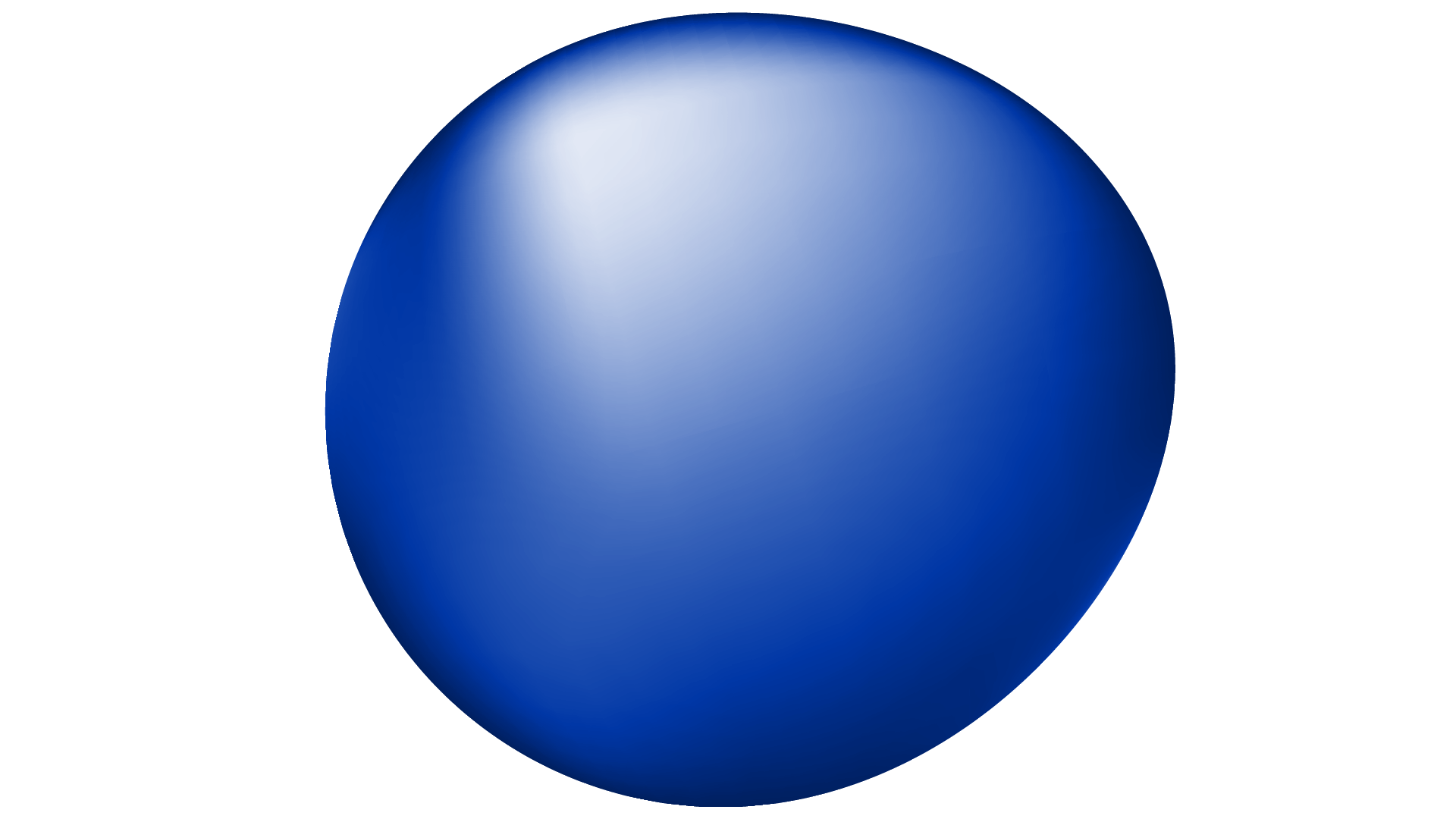 Létezik-e már bármilyen szabályozás, ami a mesterséges intelligencia oktatási (szakképzési, köznevelési) területén történő alkalmazást érinti?
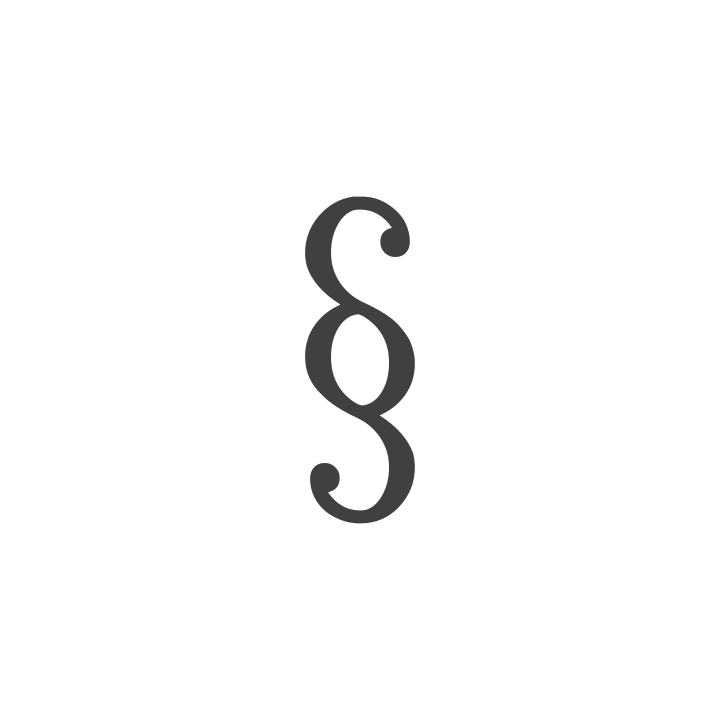 Közösségi szinten: AZ EURÓPAI PARLAMENT ÉS A TANÁCS (EU) 2024/1689 RENDELETE  (2024. június 13.) a mesterséges intelligenciára vonatkozó harmonizált szabályok megállapításáról, valamint a 300/2008/EK, a 167/2013/EU, a 168/2013/EU, az (EU) 2018/858, az (EU) 2018/1139 és az (EU) 2019/2144 rendelet, továbbá a 2014/90/EU, az (EU) 2016/797 és az (EU) 2020/1828 irányelv módosításáról (a mesterséges intelligenciáról szóló rendelet)
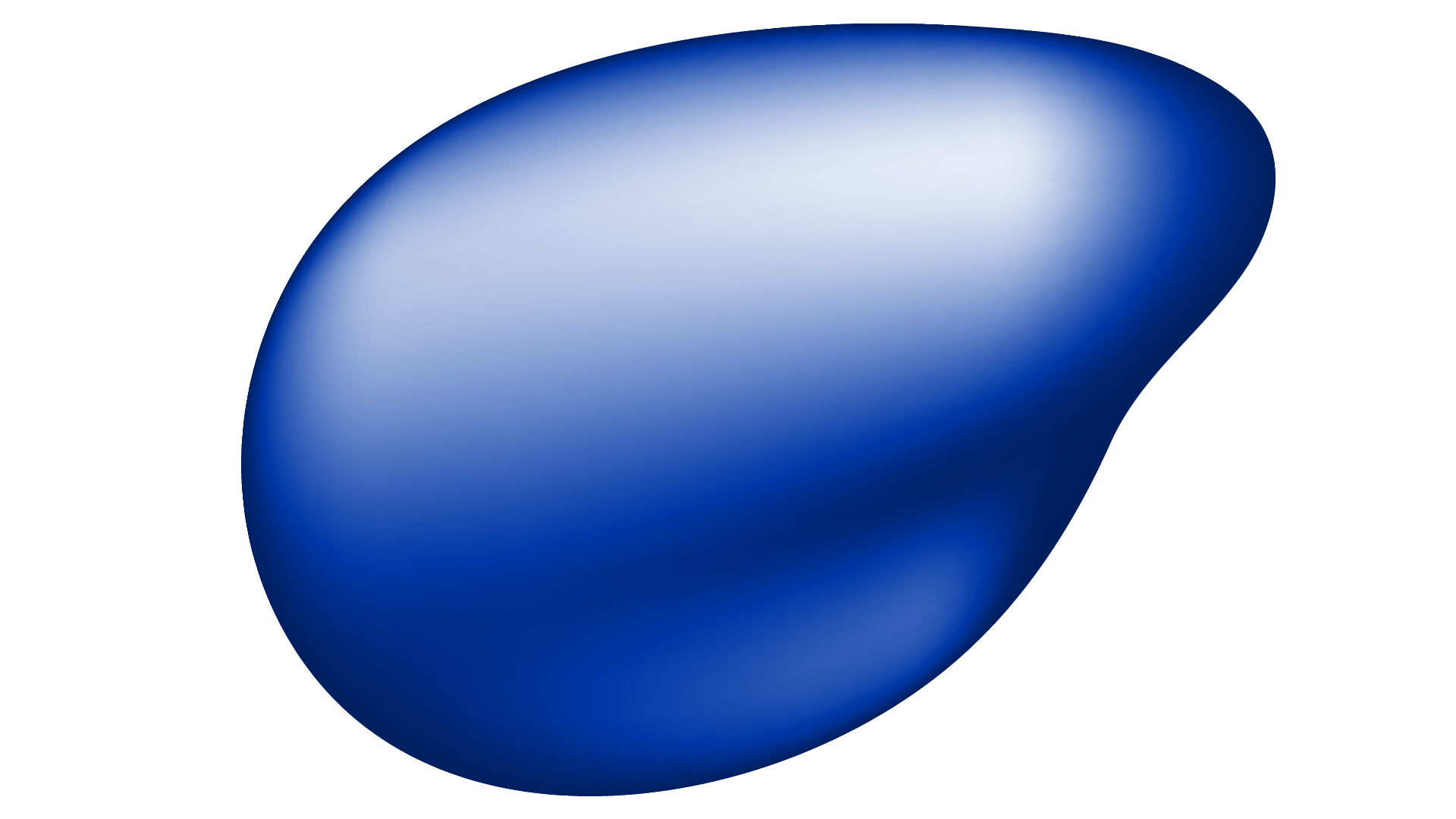 Lehetséges válaszok – szabályozás
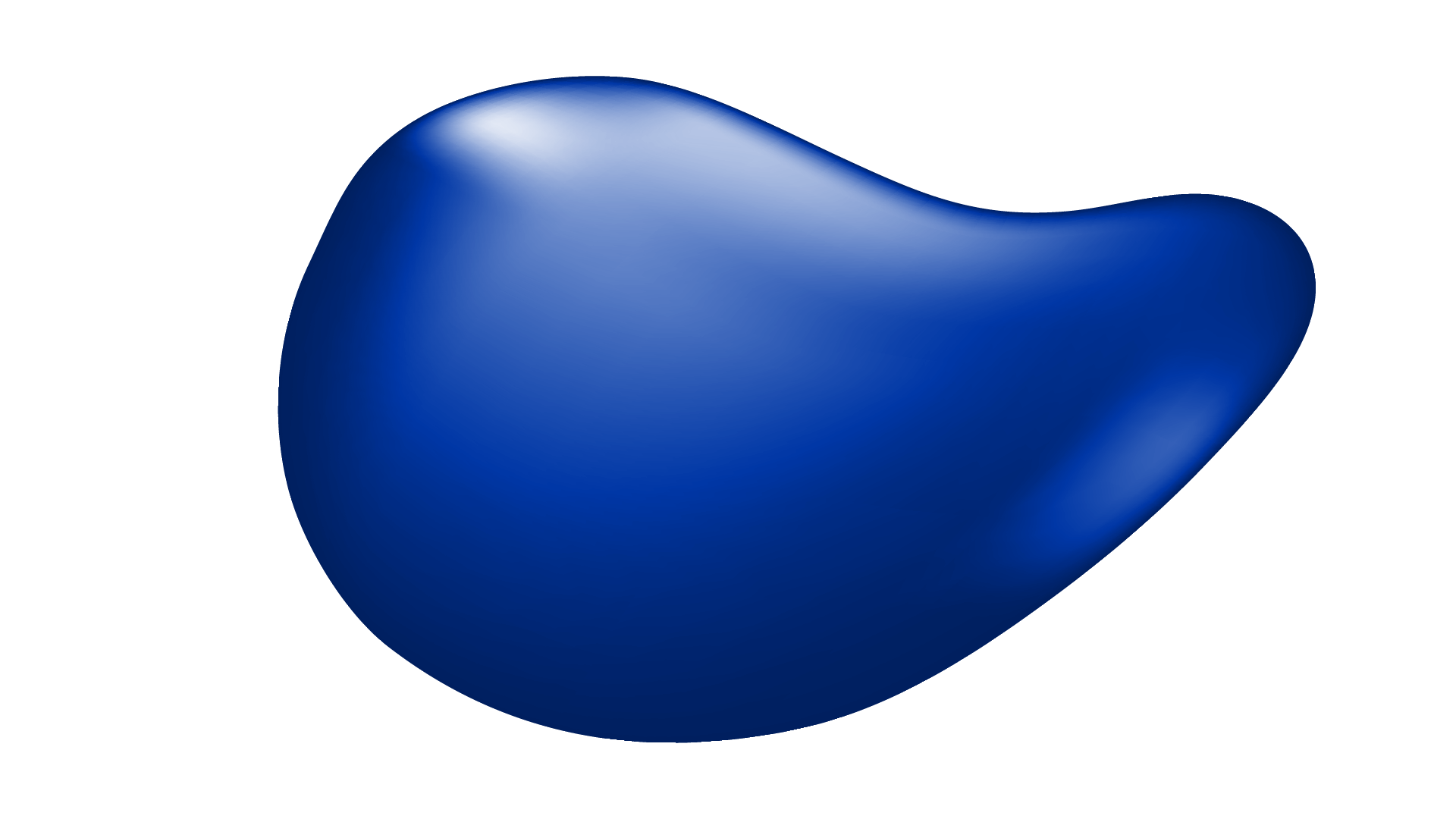 A 2024/1689 RENDELETE  (2024. június 13.):
Rendszerszintű szabályozás, de az oktatást áttételesen érinti.
Hét etikai elvet tartalmaz, amelyek célja, hogy segítsék biztosítani a mesterséges intelligencia megbízhatóságát és etikai megalapozottságát.
4) átláthatóság; 
5) sokszínűség, a megkülönböztetés tilalma és méltányosság; 
6) társadalmi és környezeti jóllét; 
7) elszámoltathatóság.
1) emberi cselekvőképesség és felügyelet; 
2) műszaki stabilitás és biztonság; 
3) a magánélet védelme és adatkormányzás;
Lehetséges válaszok – szabályozás
Létezik-e már bármilyen szabályozás, ami a mesterséges intelligencia oktatási (szakképzési, köznevelési) területén történő alkalmazást érinti?
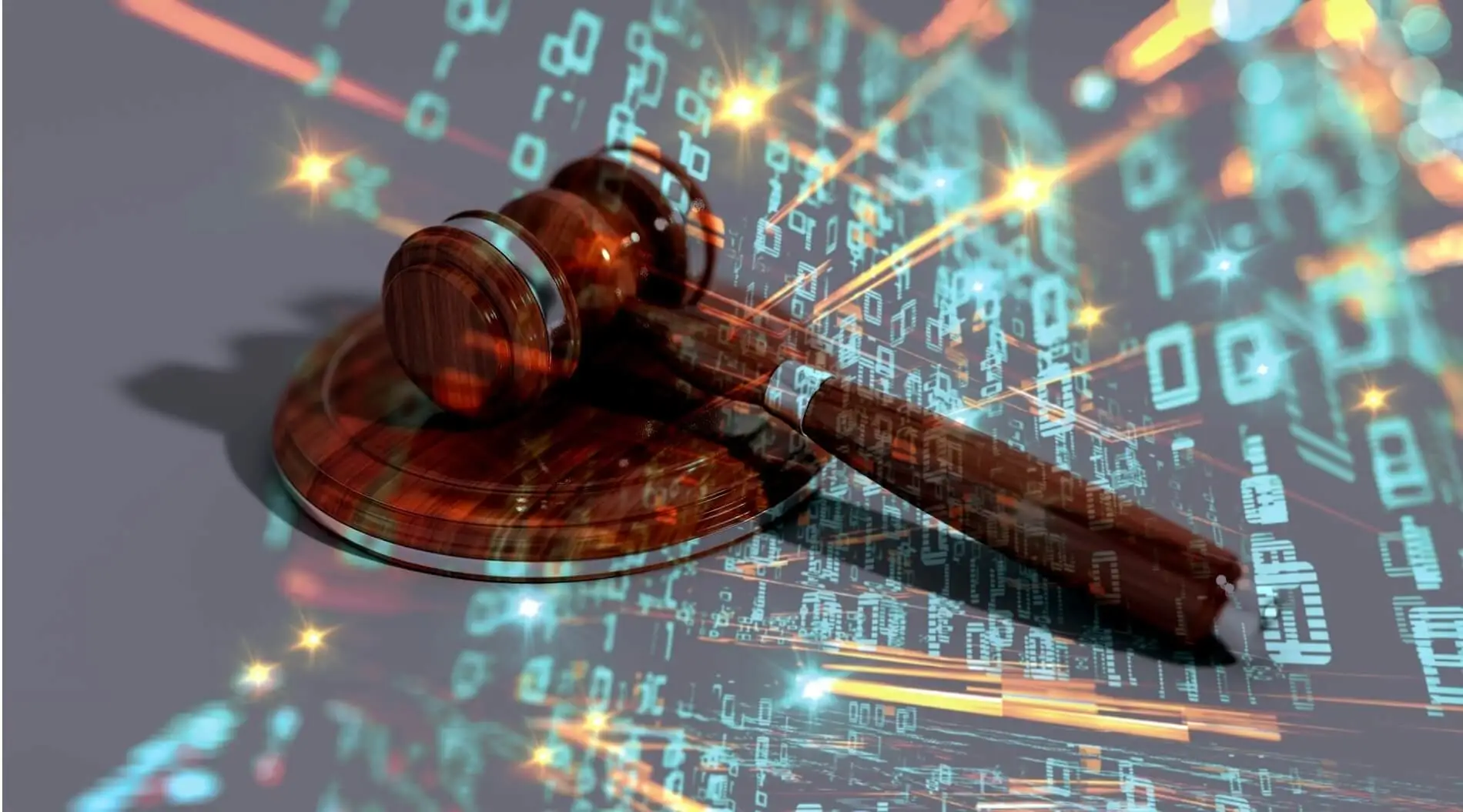 Tagállami szinten, Magyarországon:
Szakképzési törvény: nem tartalmazza
Szakképzési rendelet: nem tartalmazza
Szakképzés 4.0: nem tartalmazza oktatási kontextusban
Képzési és kimeneti követelmények: van, amelyiknél megjelenik készség, képesség szintjén (pl. Szoftverfejlesztő és -tesztelő), de nem ez a jellemző (például a Grafikus és Mozgókép- és animációkészítő szakma esetében utalás sem jelenik meg)
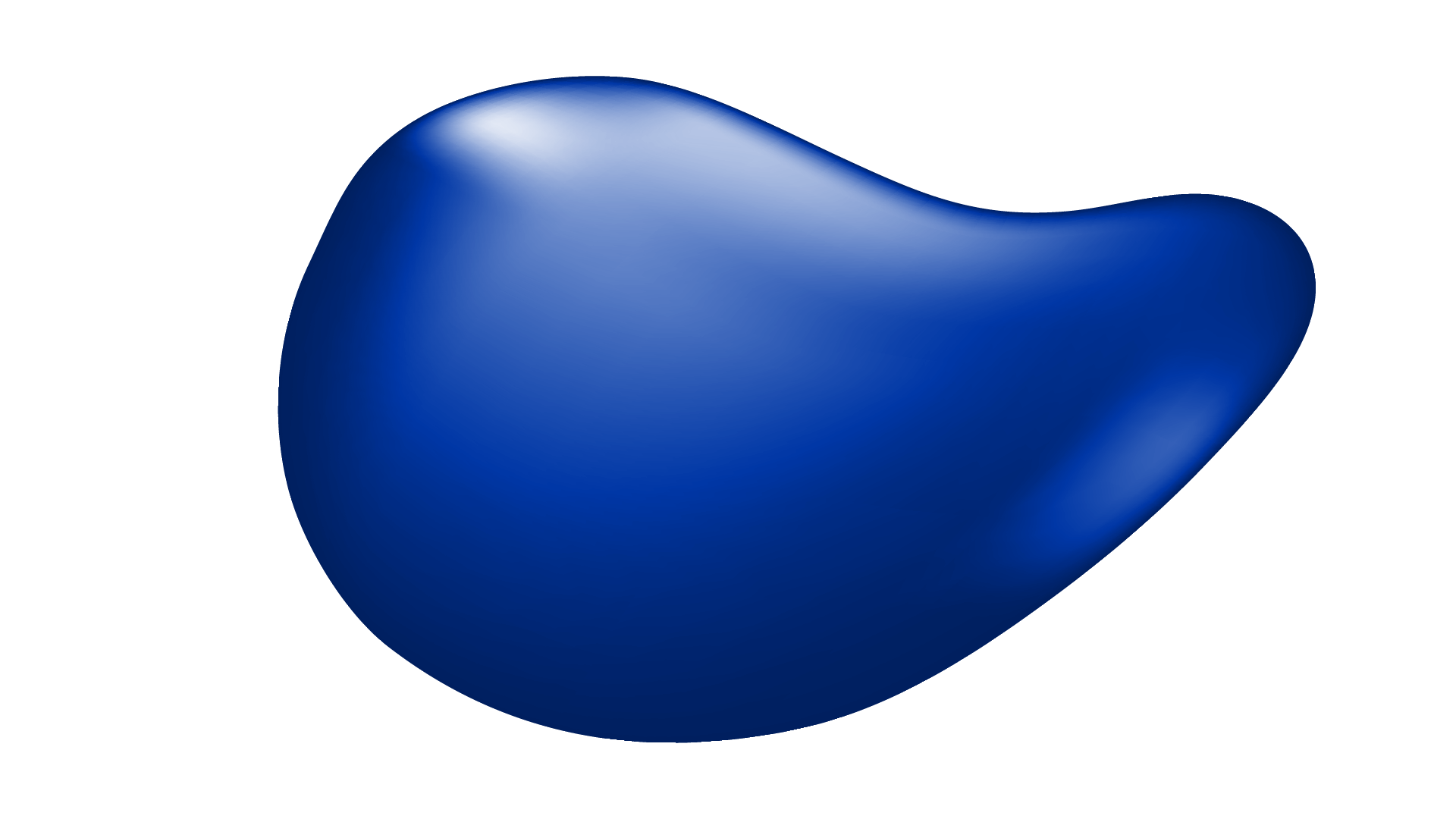 Lehetséges válaszok – szabályozás
Mit jelenthet a szabályozás tartalmi értelemben?
Egy biztos: nem tiltást
A szakképzésben az MI gyakorlati alkalmazása ágazat- és szakmaspecifikus, a módszertan és jó gyakorlatok száma ha nem is végtelen, de nagyon magas és folyamatosan bővül.
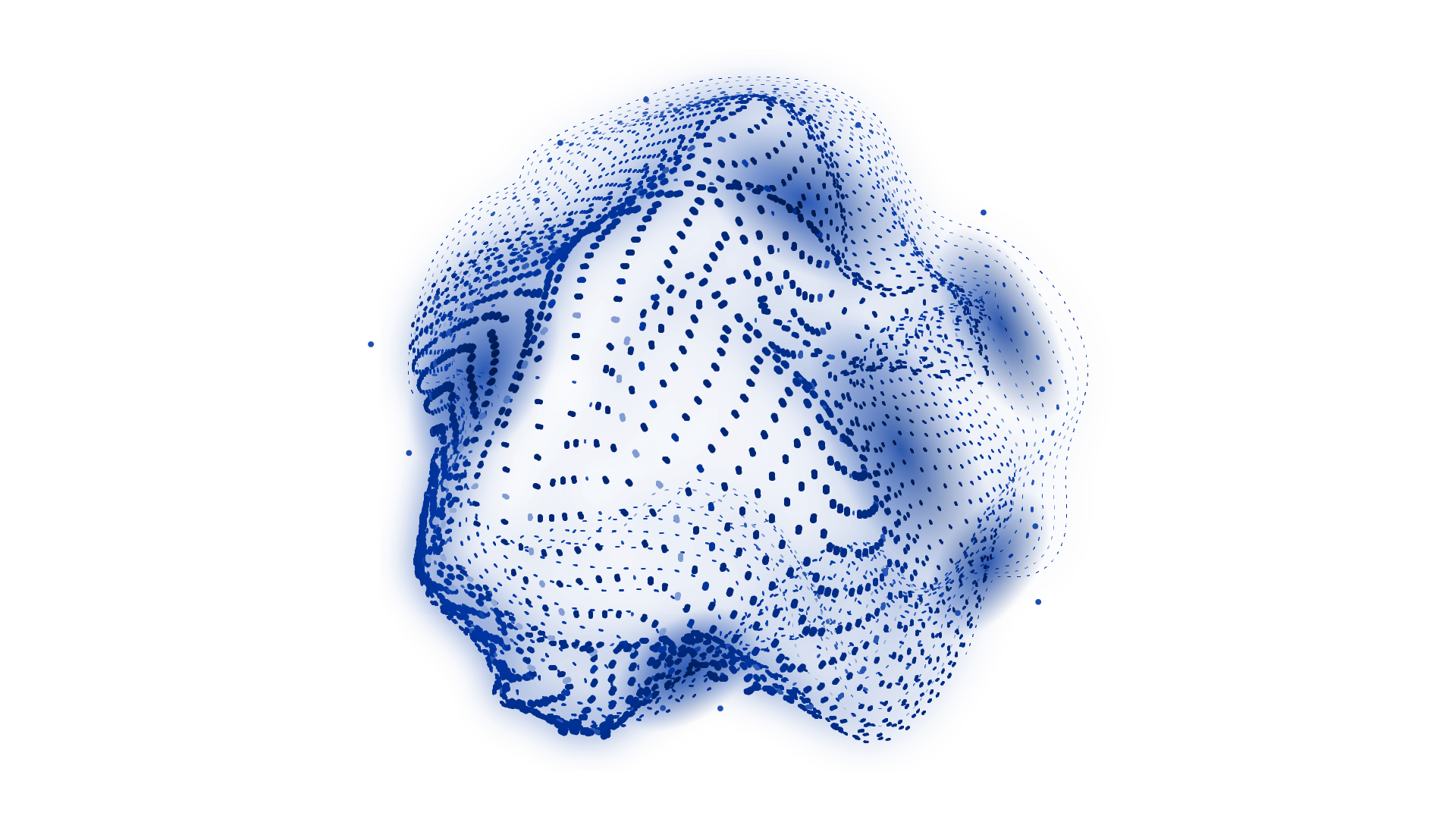 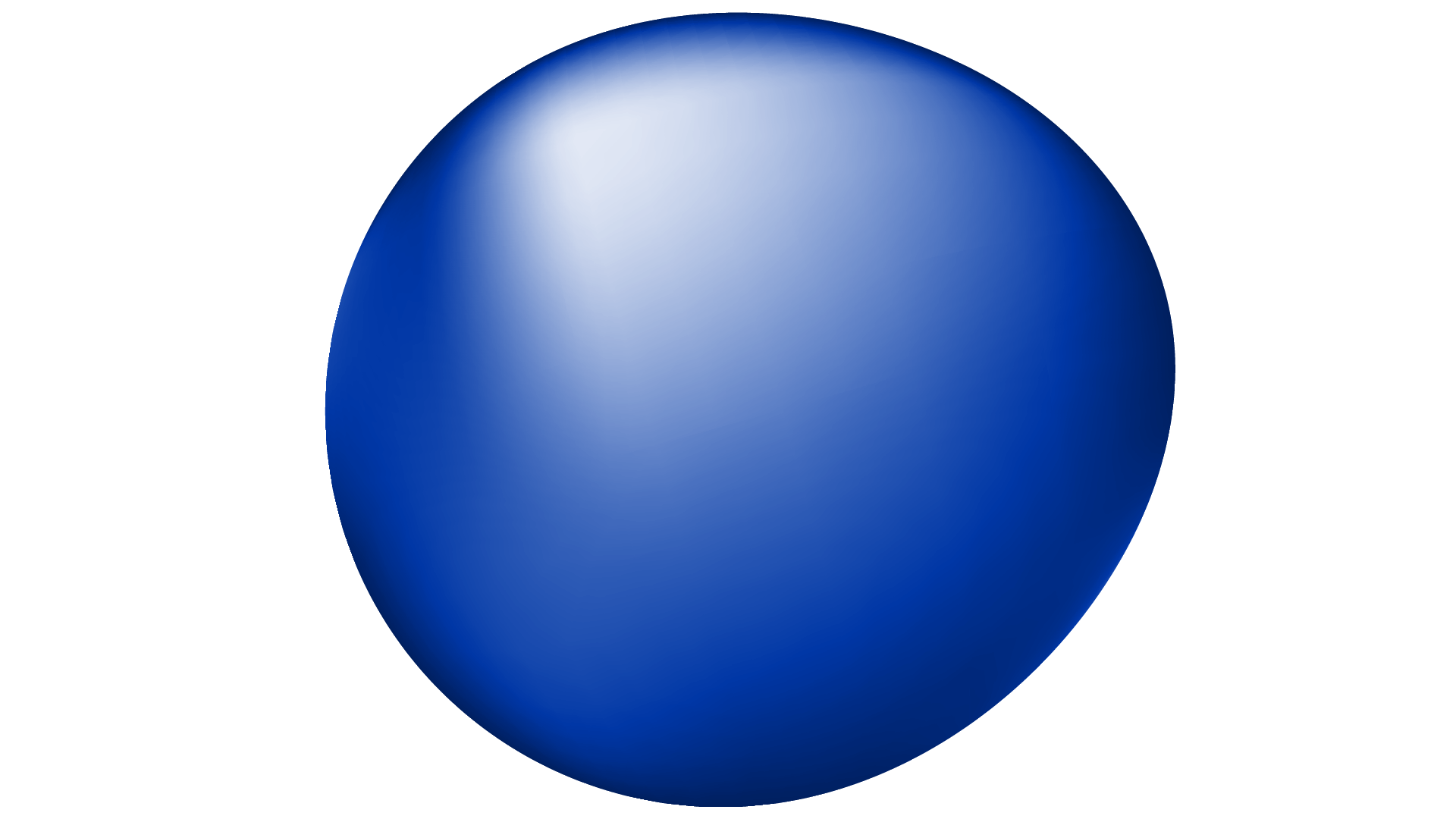 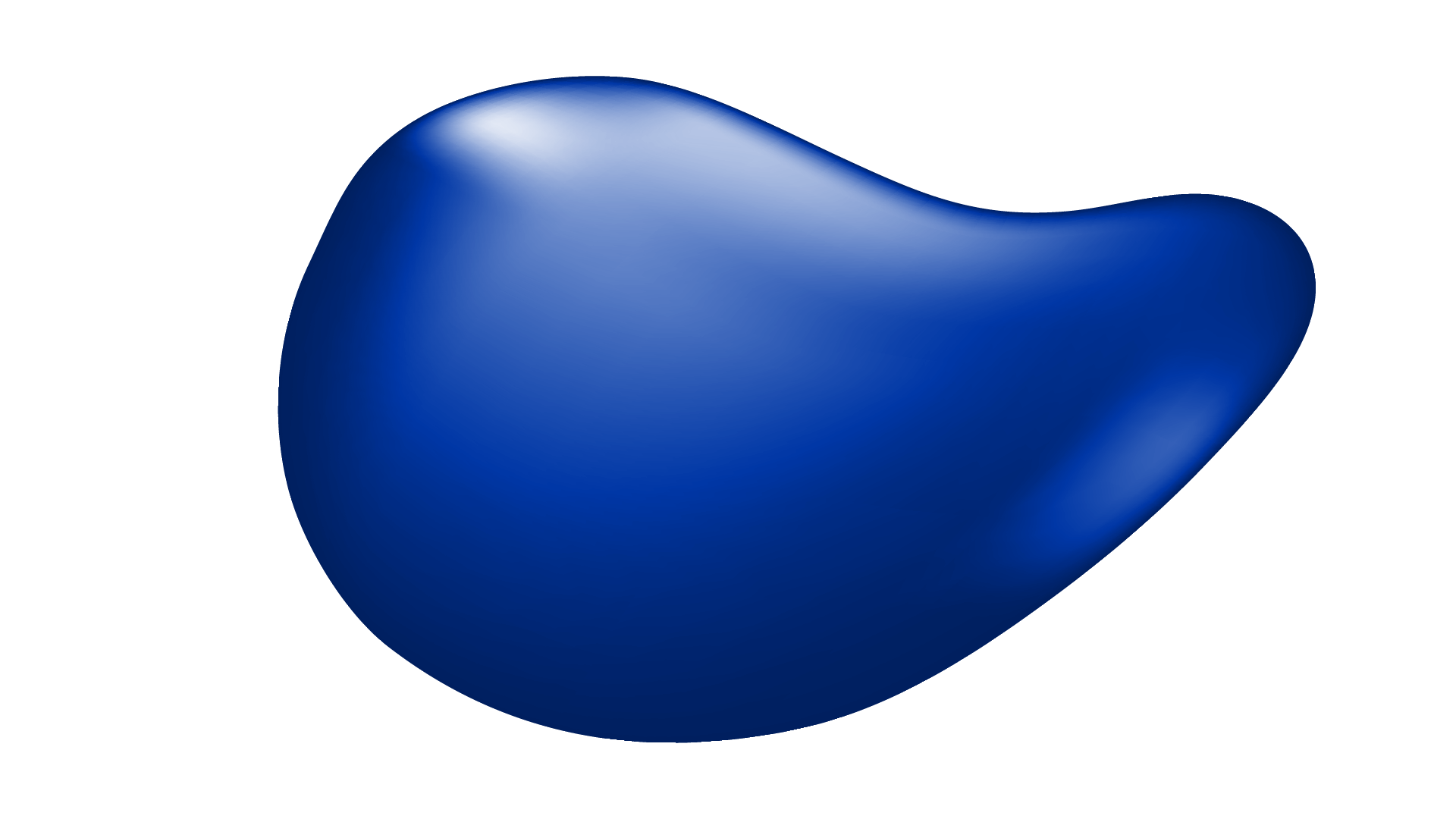 Lehetséges válaszok – szabályozás
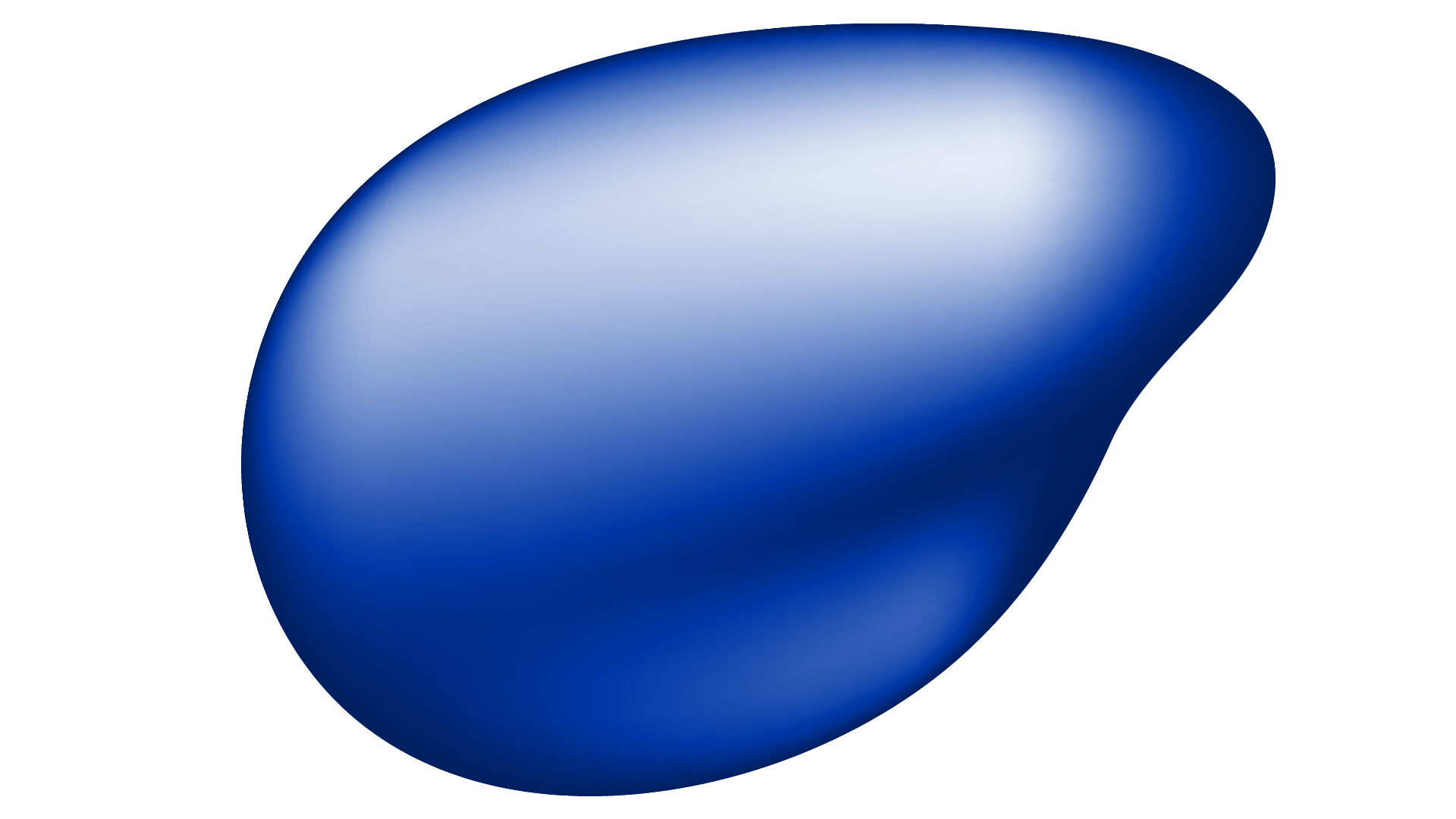 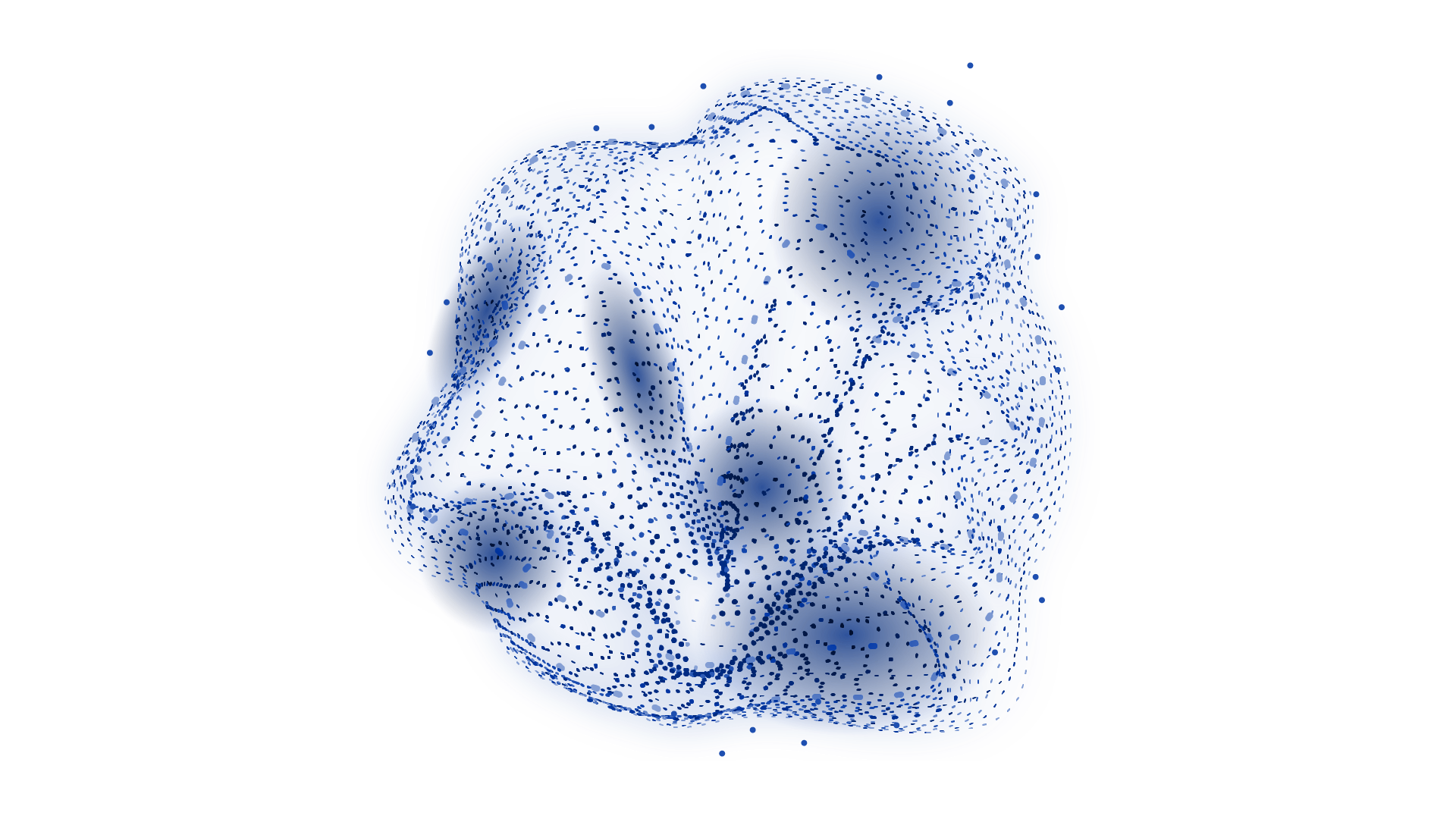 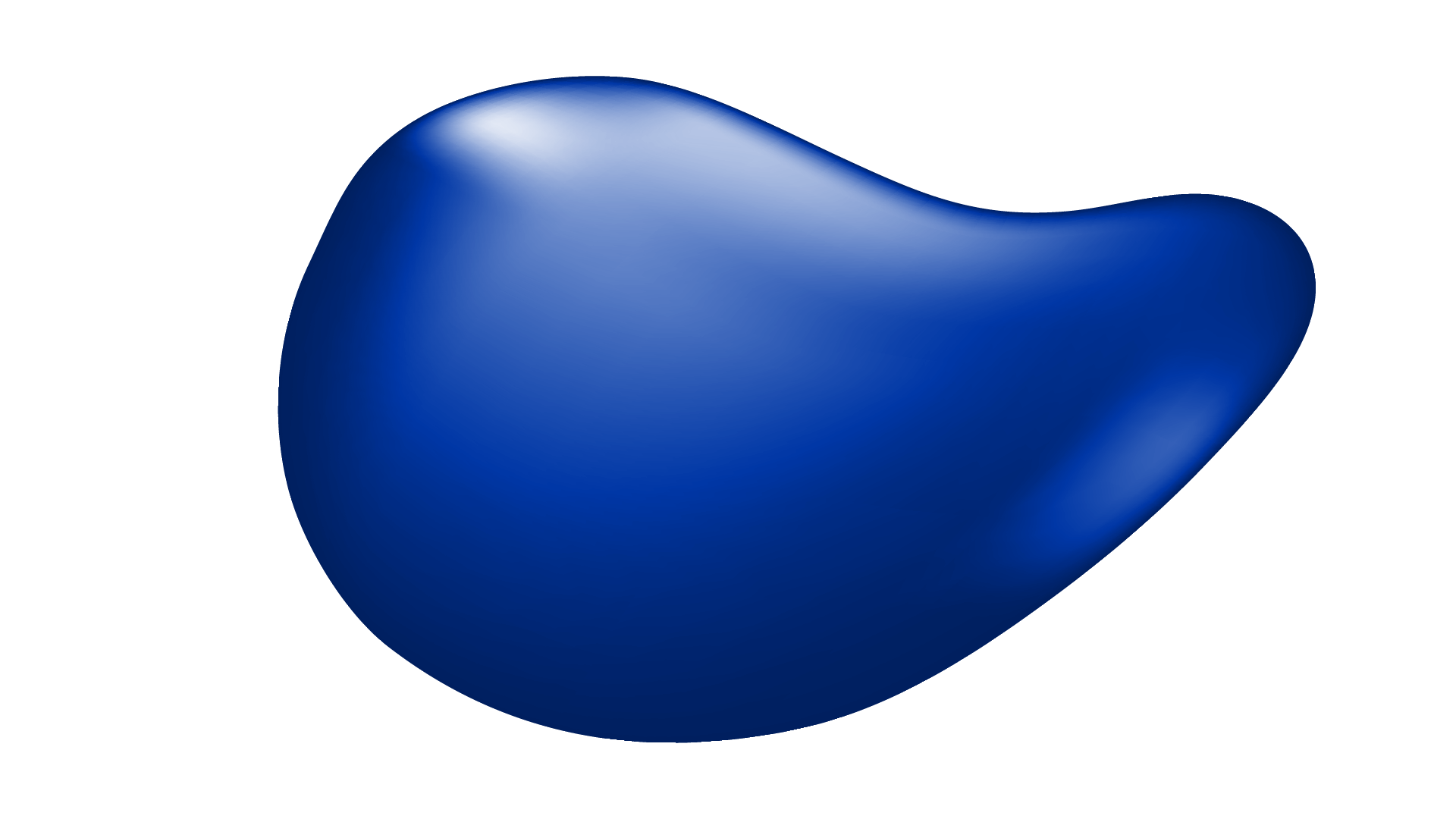 Kiindulópontja és formája
Célja
Útmutatás nyújtása az adódó feladatok elvégzéséhez, 
Az esetleg felmerülő problémák megoldásához,
Dilemmák, alternatív szituációkban megfelelő magatartás kialakításához
Szöveges ajánlás, követendő magatartás/ magatartások gyűjteménye
Ágazatokhoz kötött
Jogszabályok alapján történik, de jogszabályban nem meghatározott magatartásokat ír le
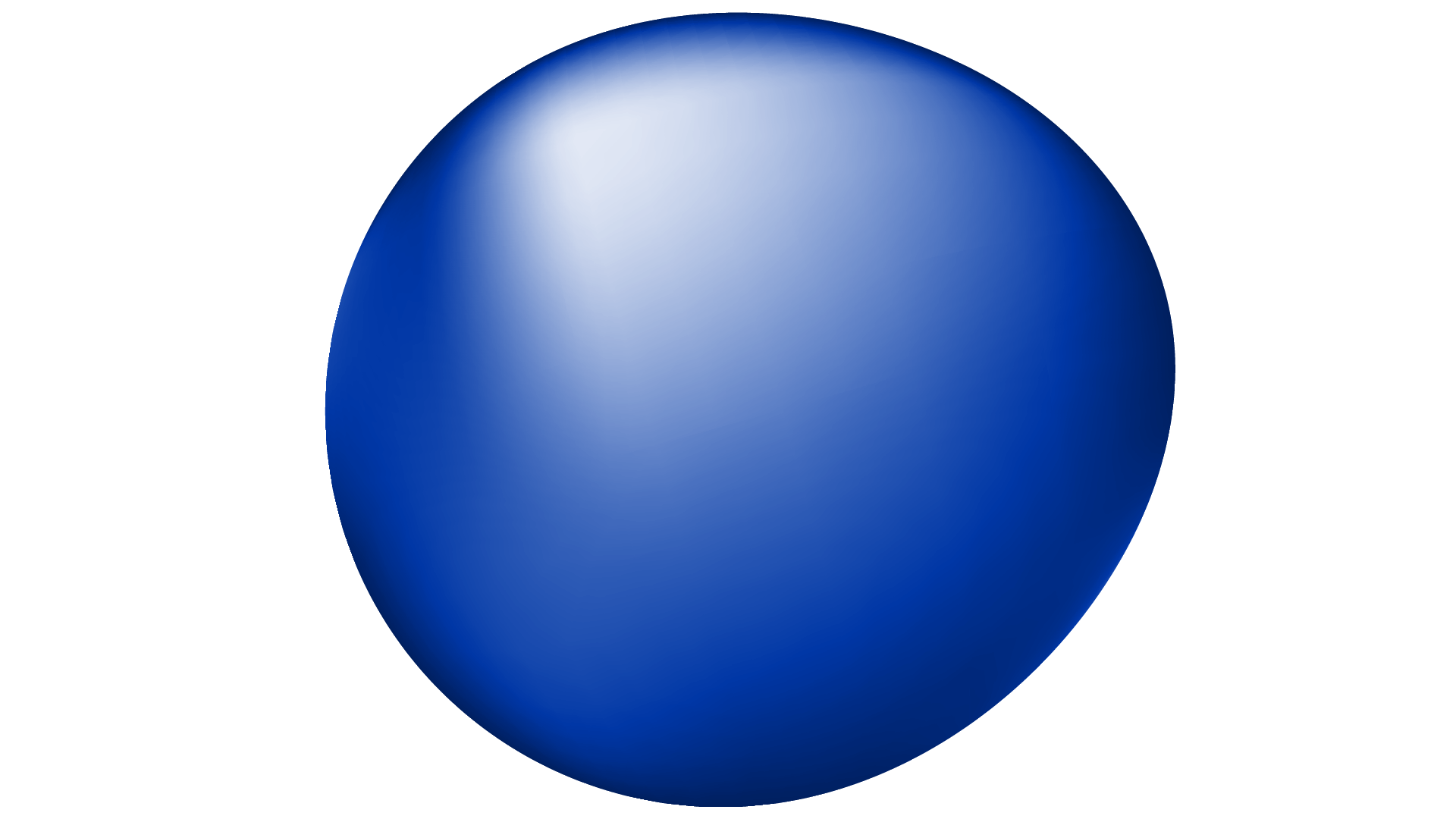 Lehetséges válaszok – szabályozás
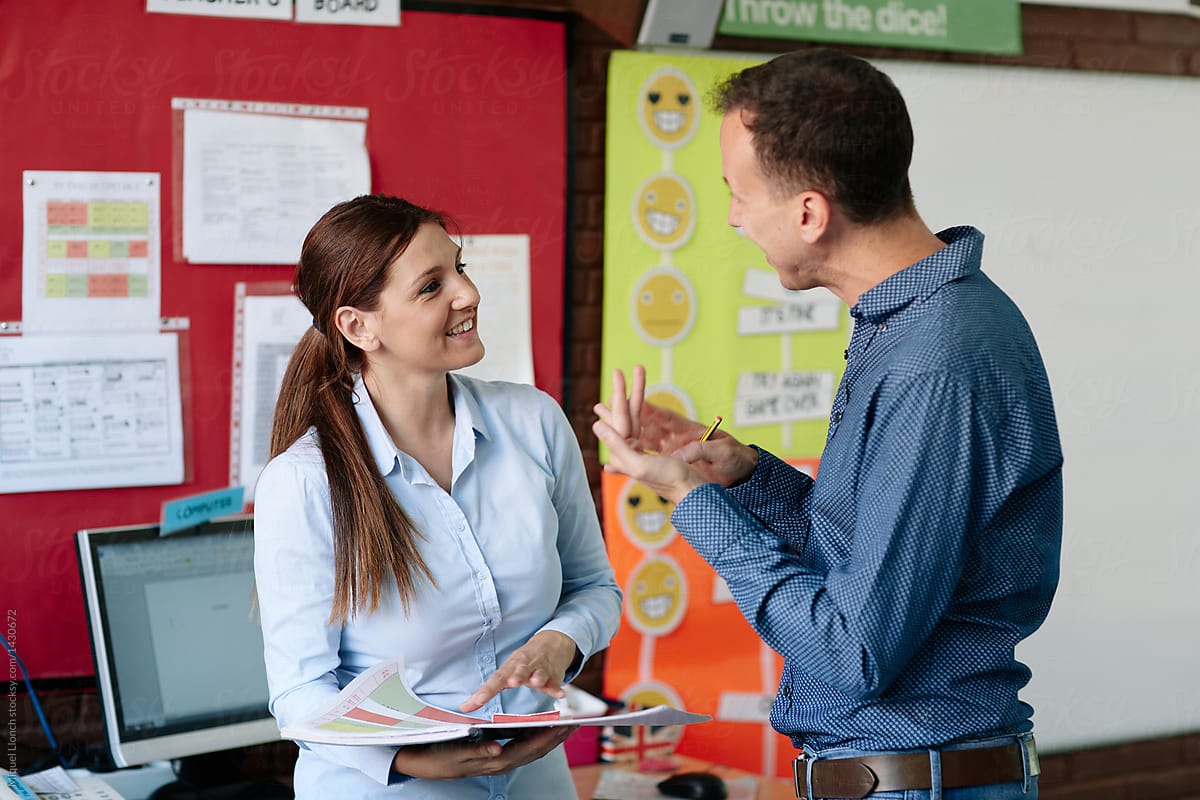 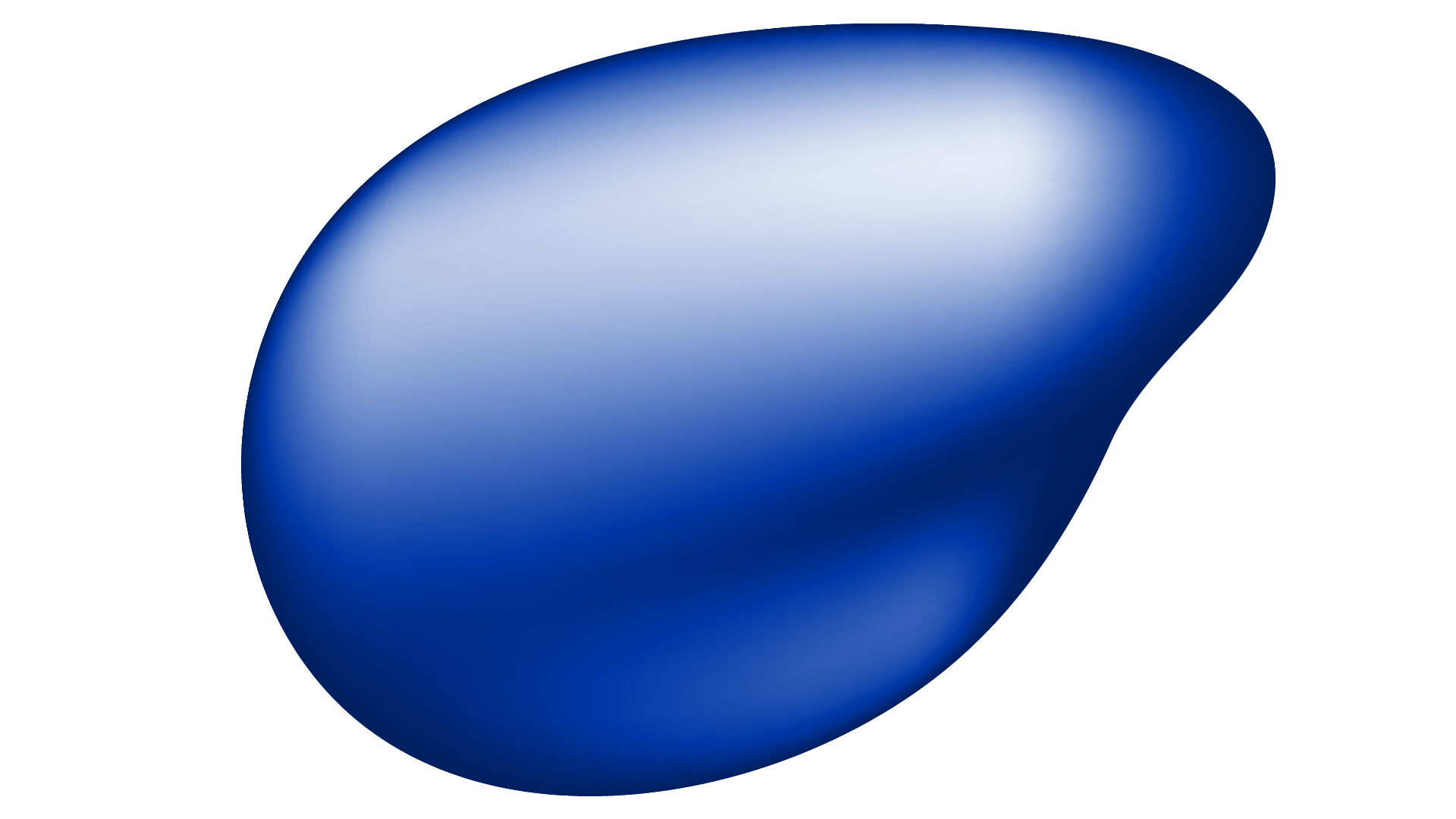 A módszertani ajánlás, mint dokumentum típus:
Kevésbé merev és egzakt, inkább javaslatokat fogalmaz meg
Rögzíti a szokásjogot
Hivatásetikai normákat tartalmaz
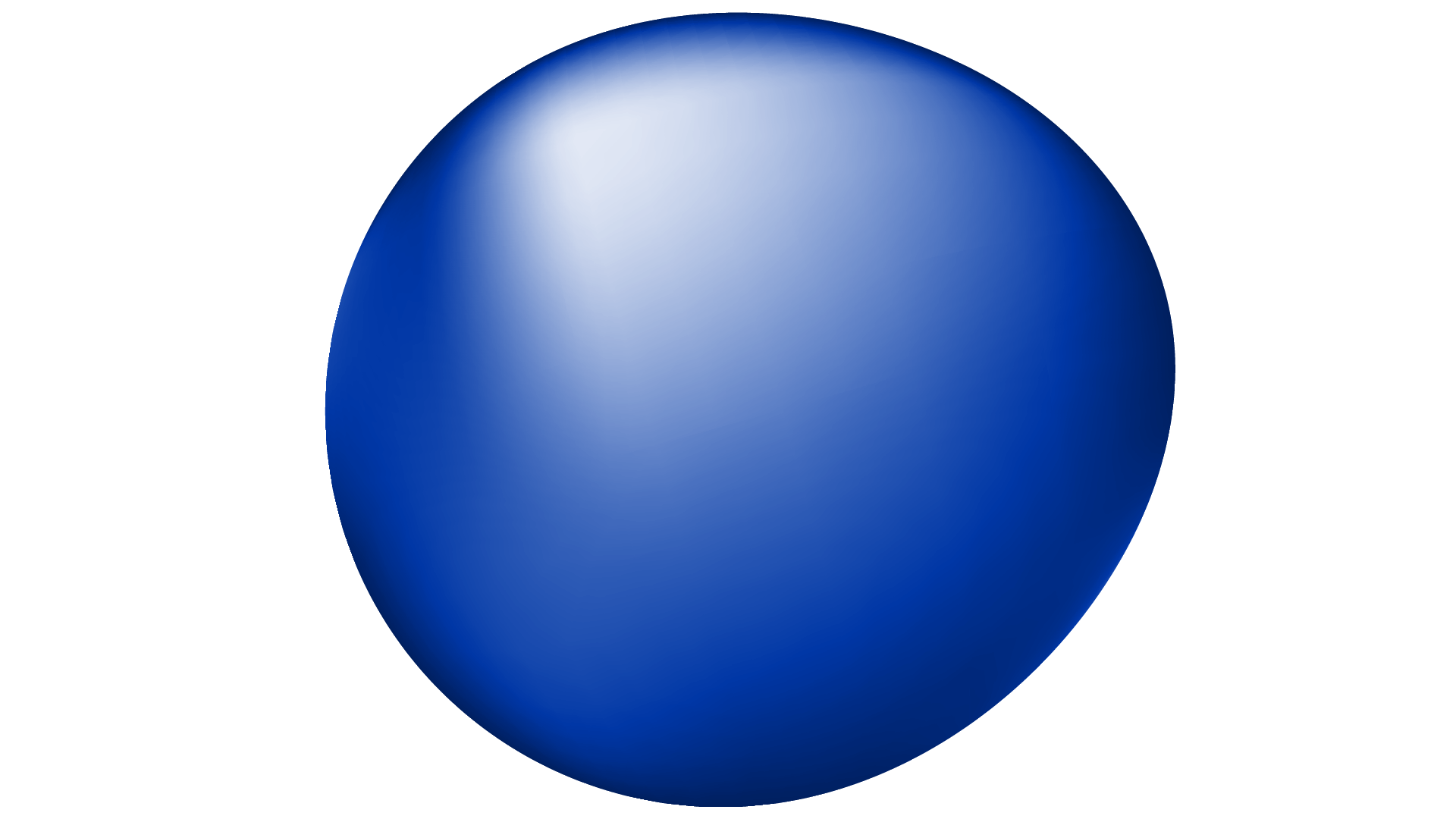 Lehetséges válaszok – szabályozás
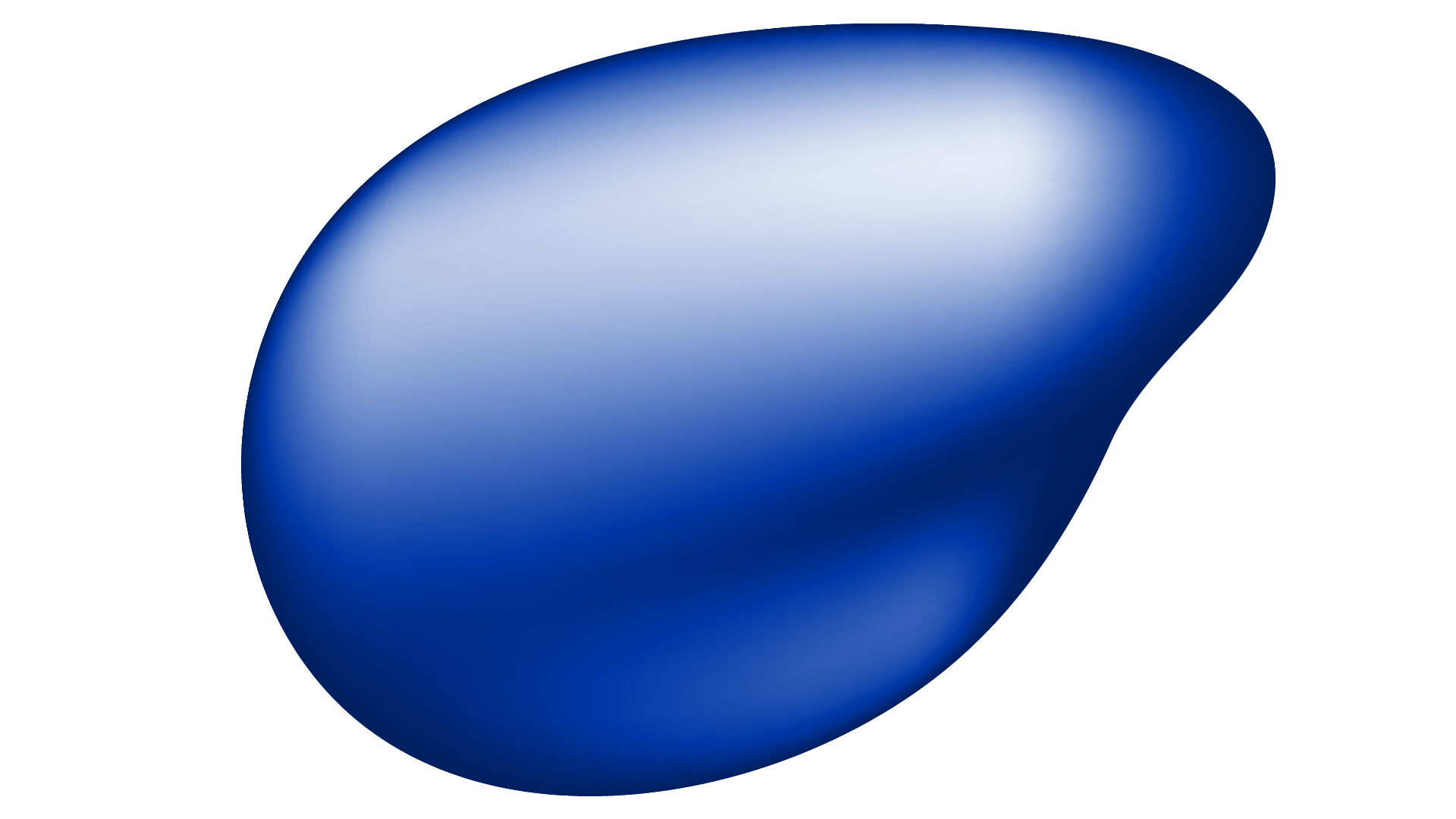 Mire ne terjedjen ki a szabályozás?
Vannak-e olyan tevékenységek, amelyek etikusak és egyben támogatják a tanulási folyamatot a diák esetében?
Tanórai felkészülés 
Vizsga felkészülés
Kutatómunka
Vannak-e olyan tevékenységek, amelyek etikusak és egyben támogatják a felkészülési folyamatot az oktató esetében?
a szakmai oktatáshoz, képzéshez kapcsolódó felkészülés,
tanévi oktatói munka megtervezése, 
a szakmai oktatáshoz, képzéshez kapcsolódóan a törzsanyag átadása, 
az elsajátítás ellenőrzése (dolgozat javítása),
a tanulói előrehaladás szöveges értékelése,
tanulók, szülők tájékoztatása
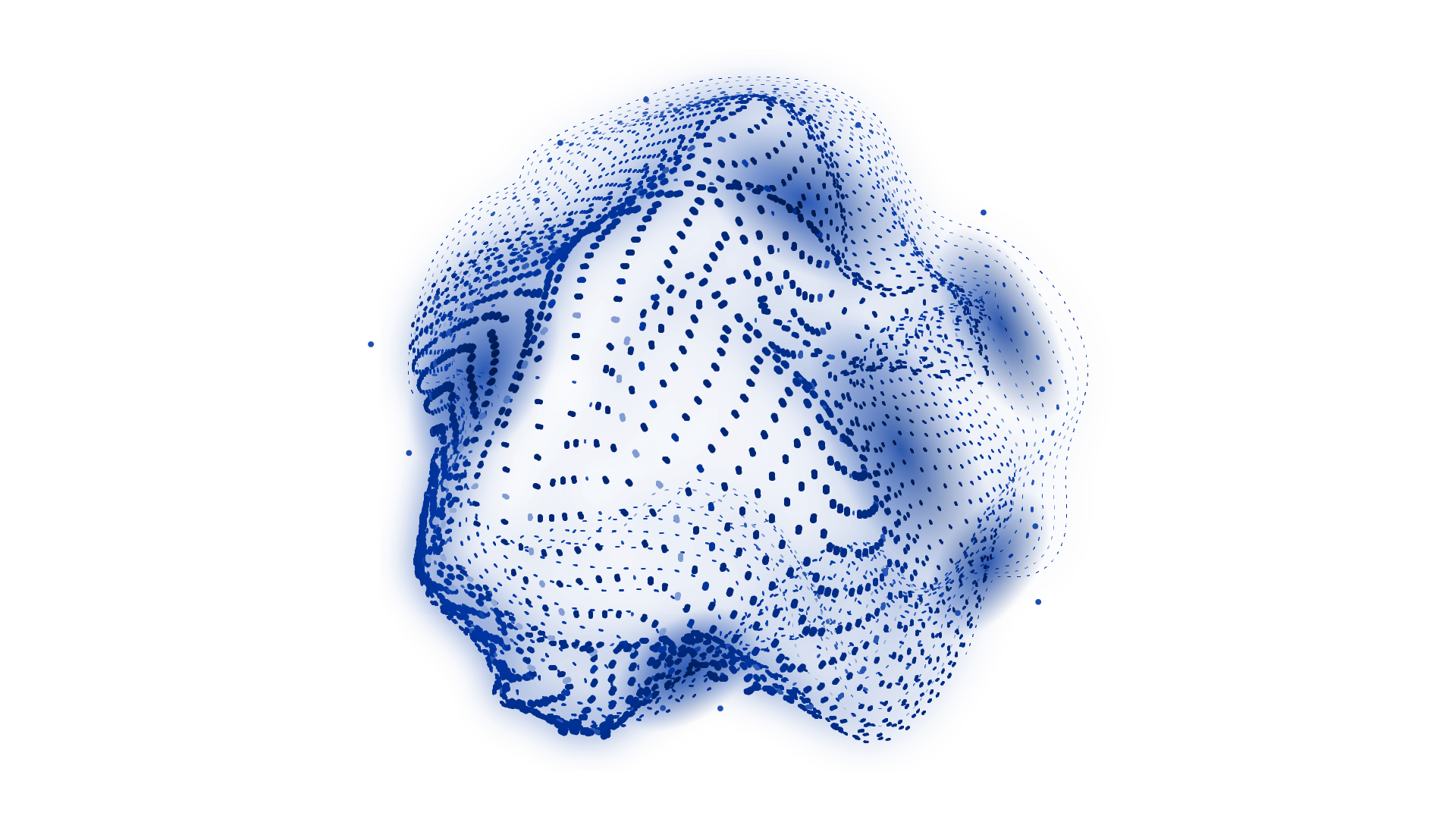 Az oktató esetében etikus-e az MI-használat az alábbi tevékenységek során?
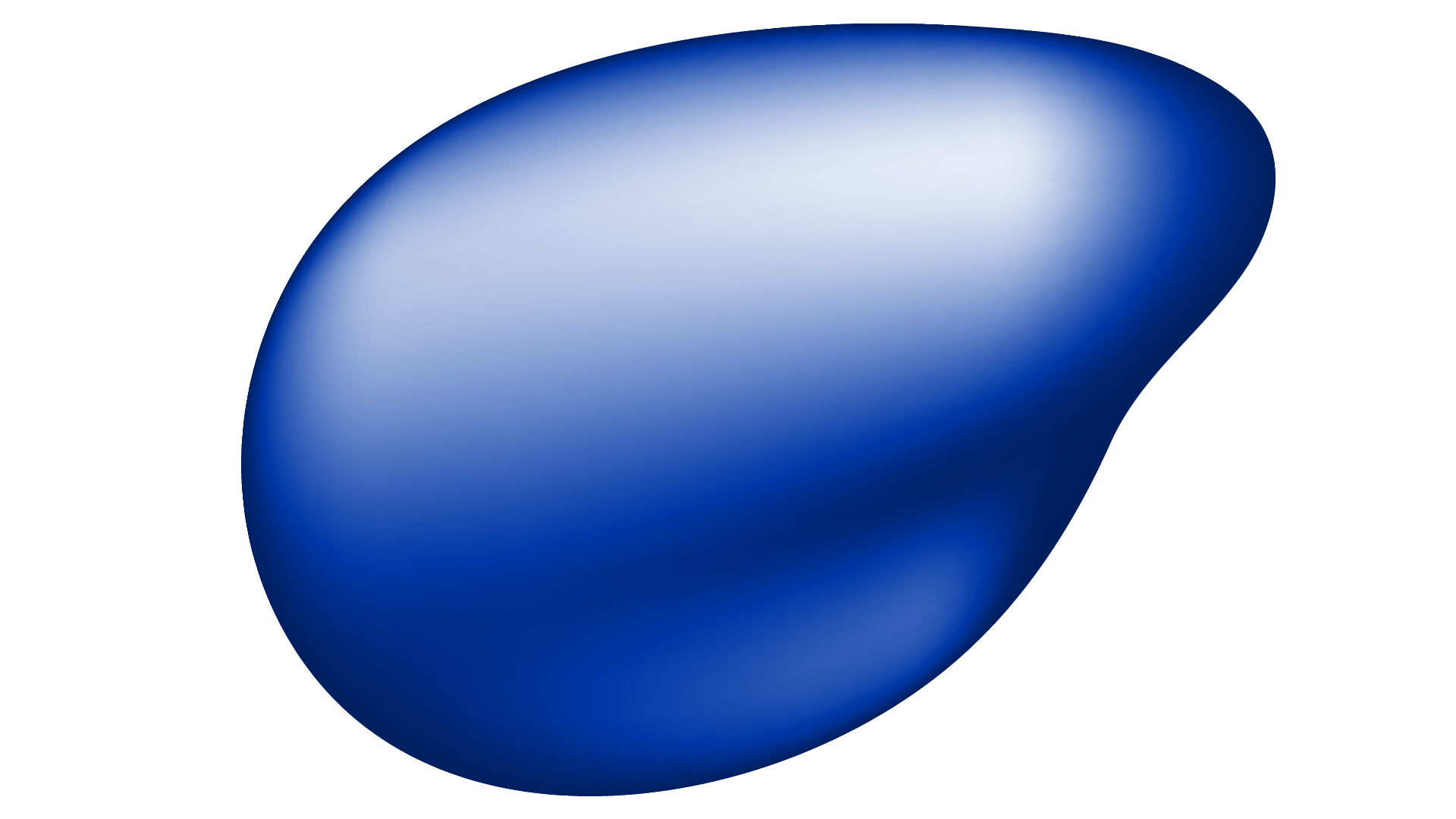 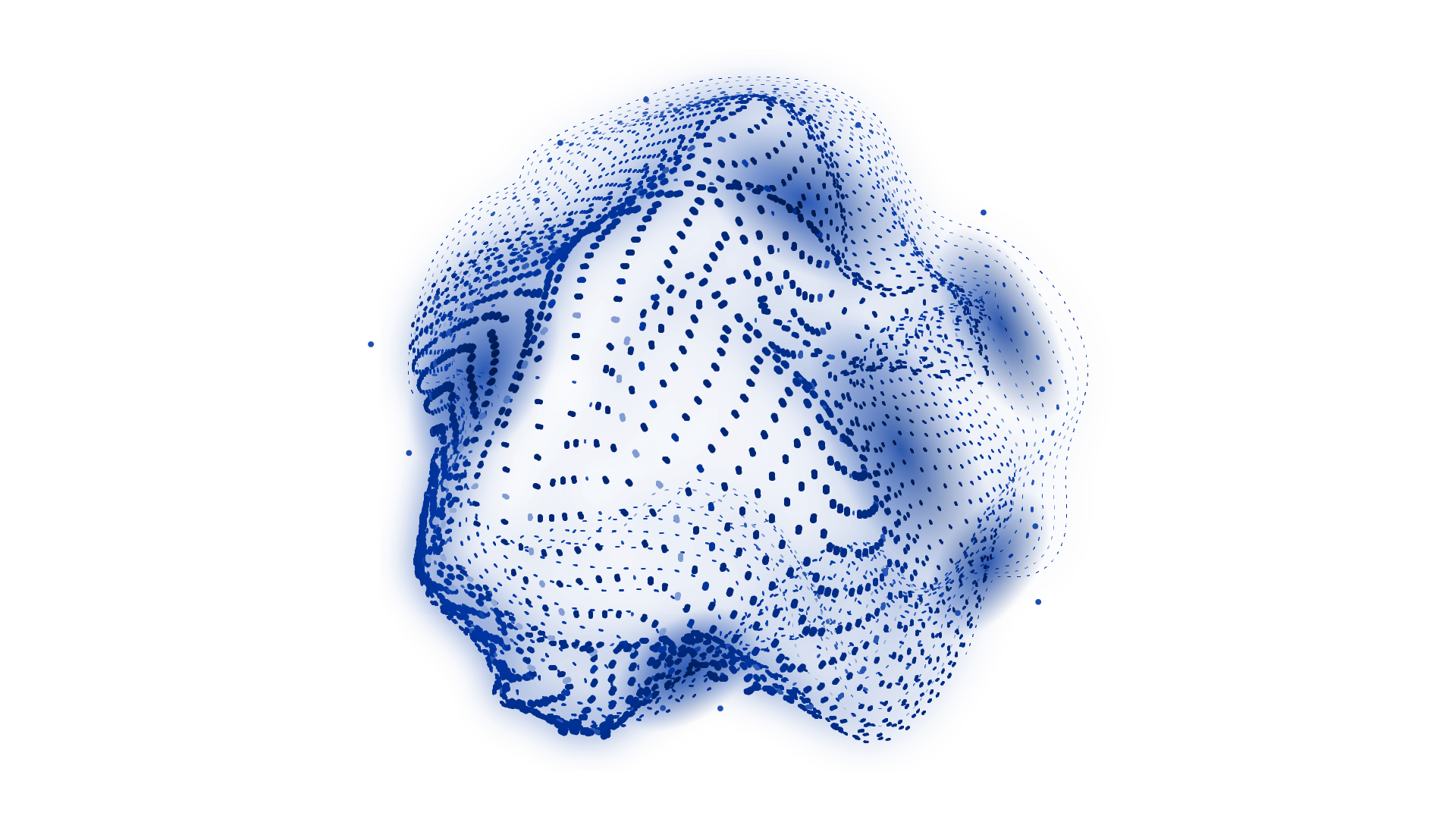 Igen, hiszen nem tiltja semmi, de a felelősséget továbbra is mi viseljük és nem háríthatjuk át.
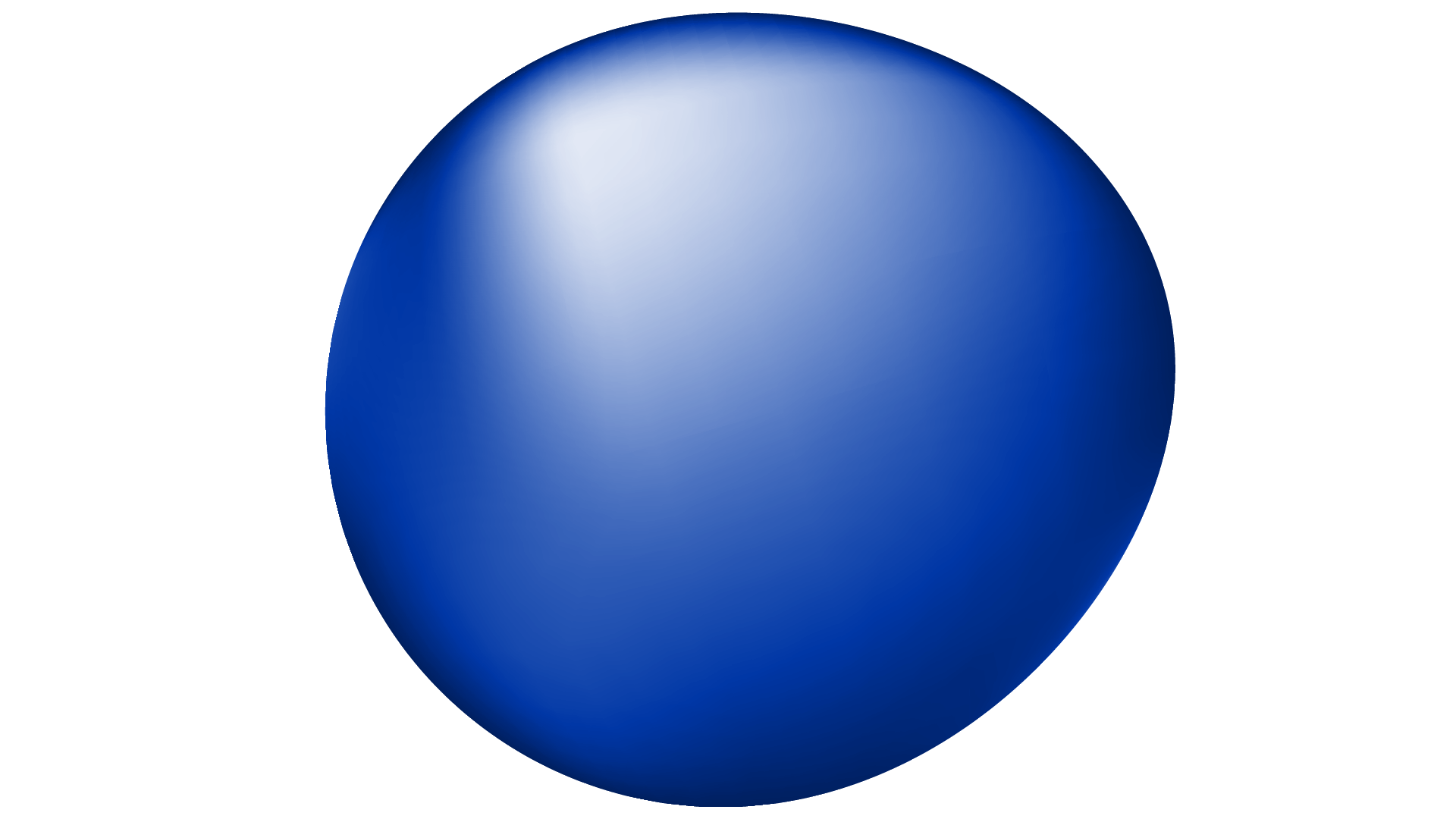 Lehetséges válaszok – szabályozás
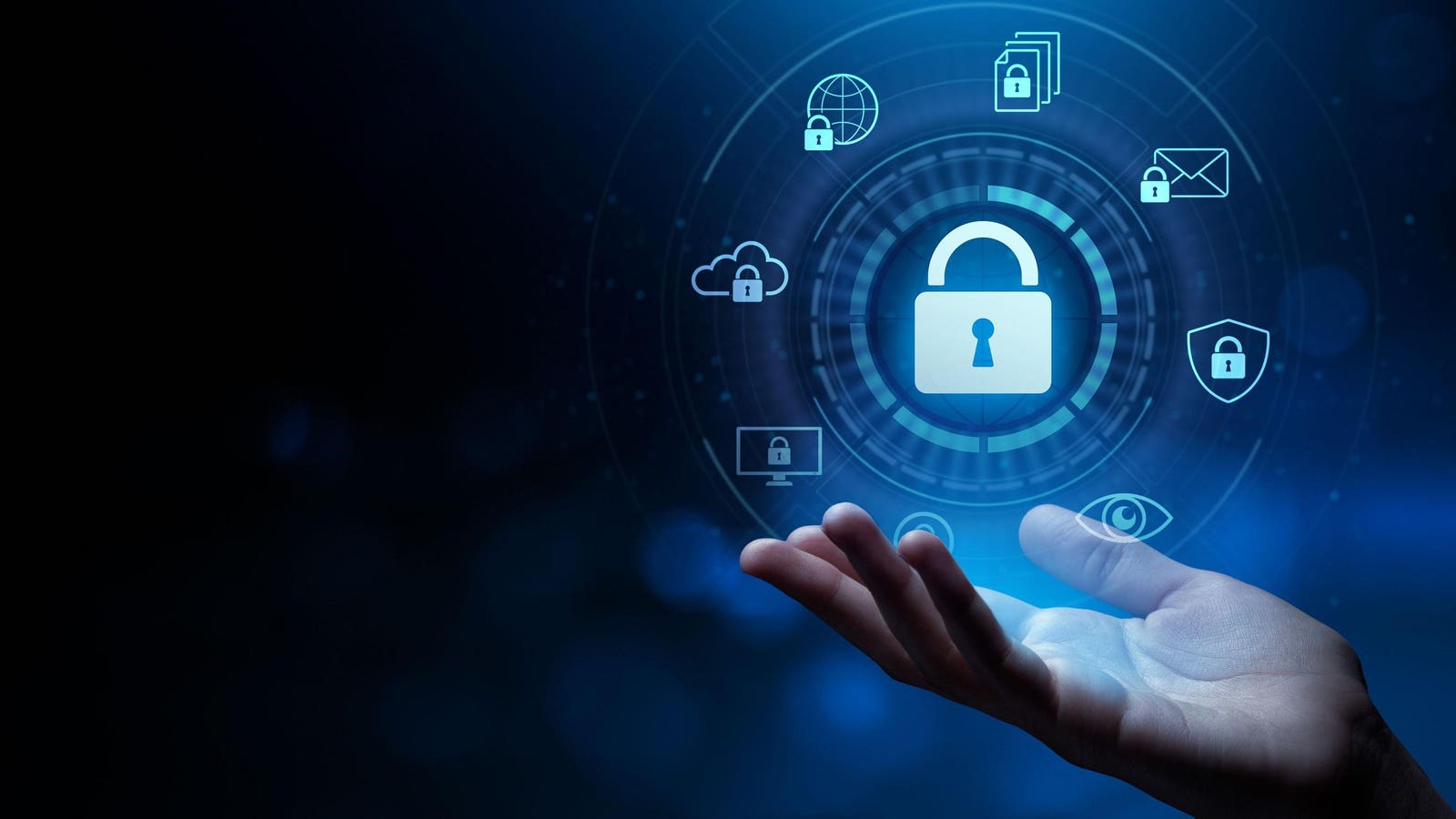 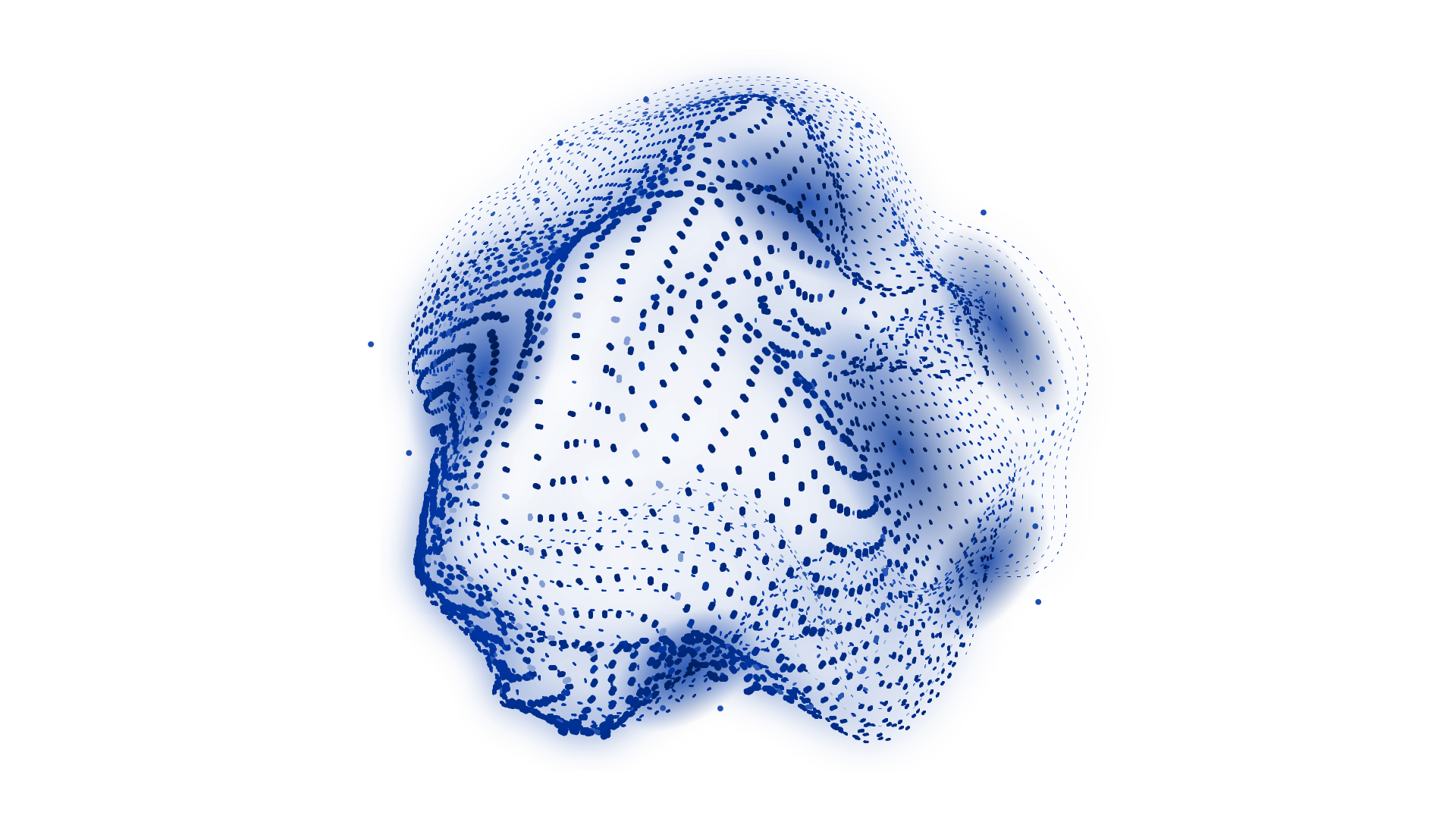 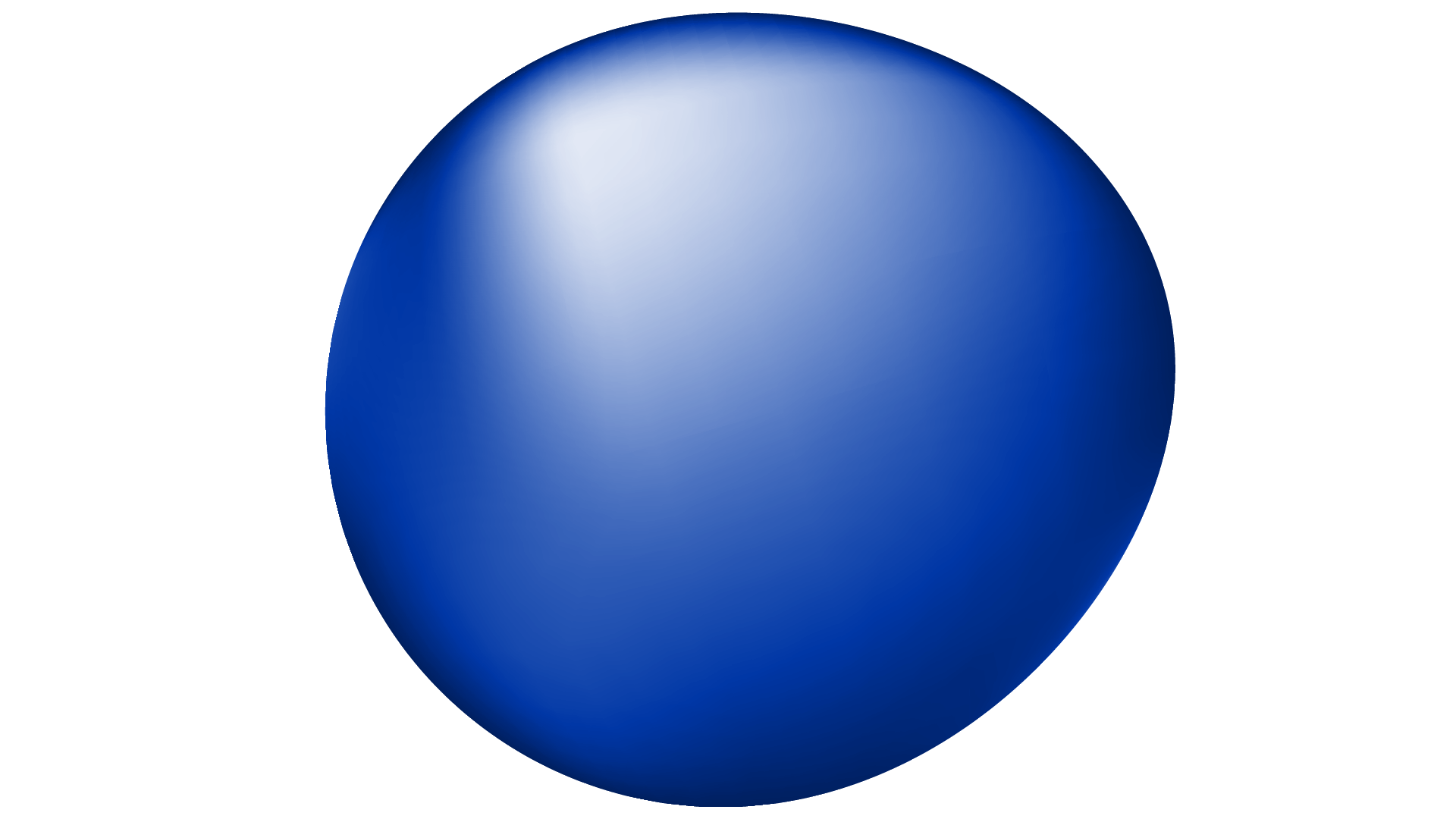 Milyen területet biztosan nem szükséges szabályozni?
Amelyek már eleve szabályozottak, például az adatvédelem (GDPR) területe.
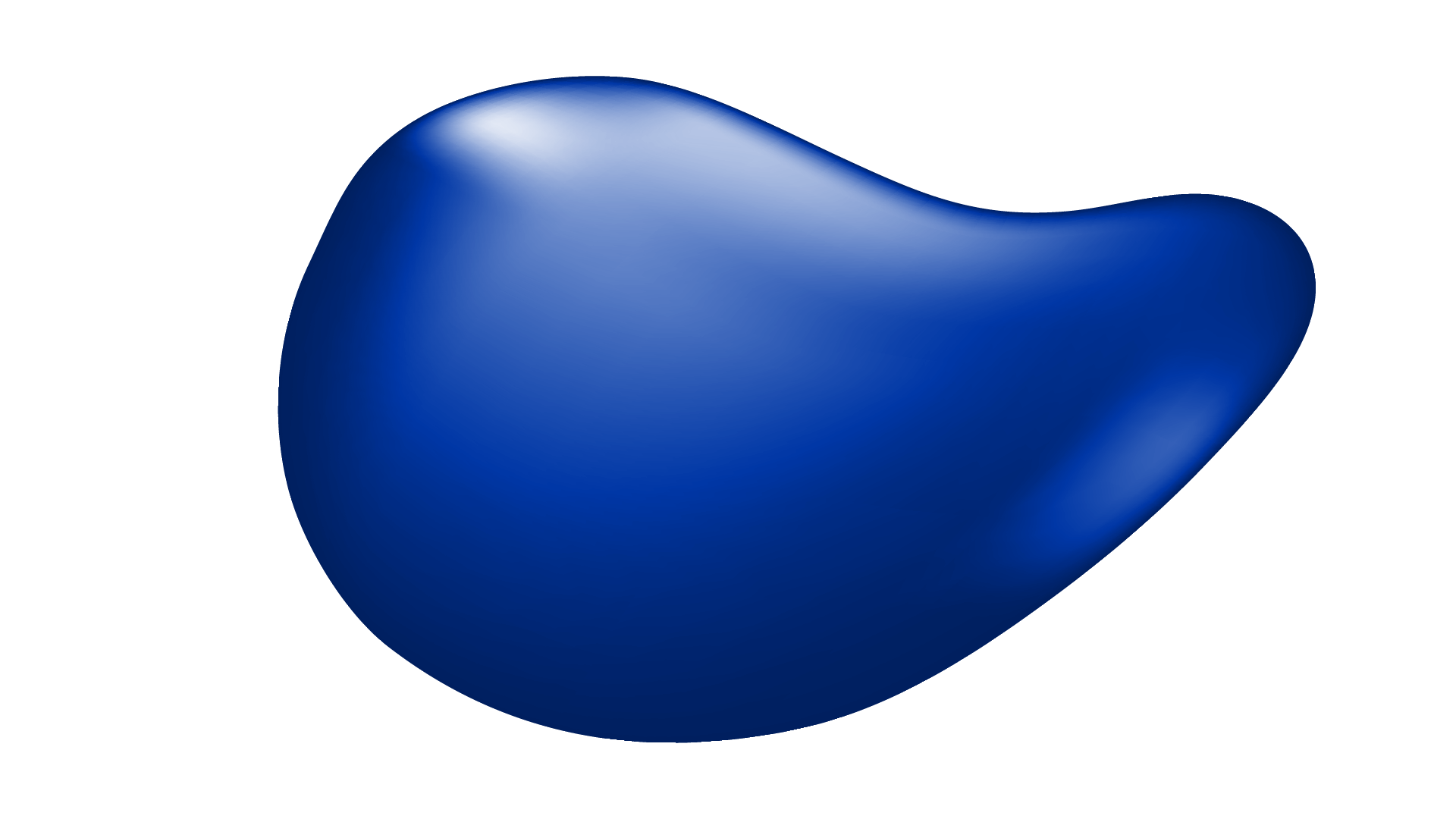 Az MI hatása az emberi kapcsolatokra az oktatásban
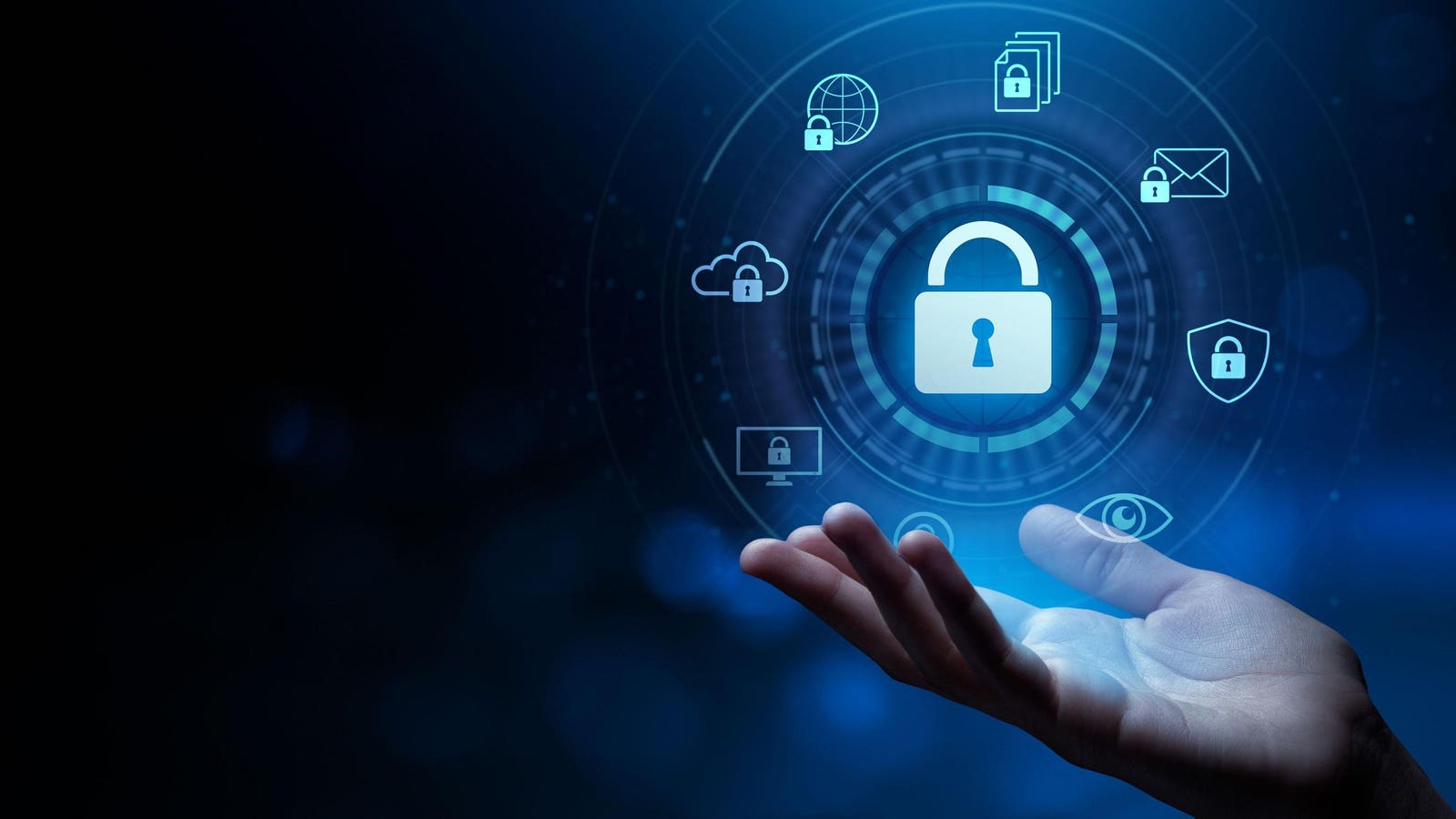 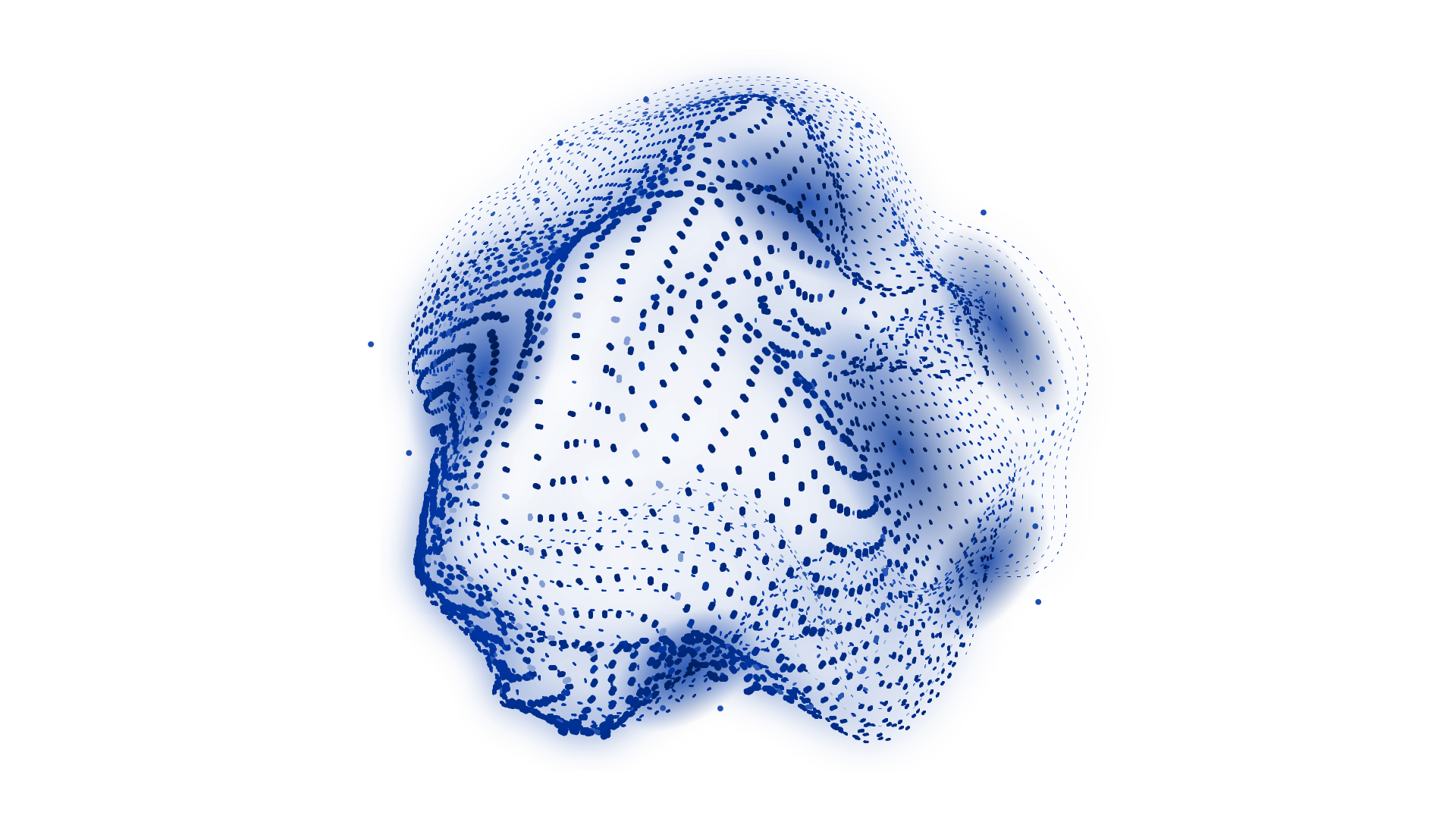 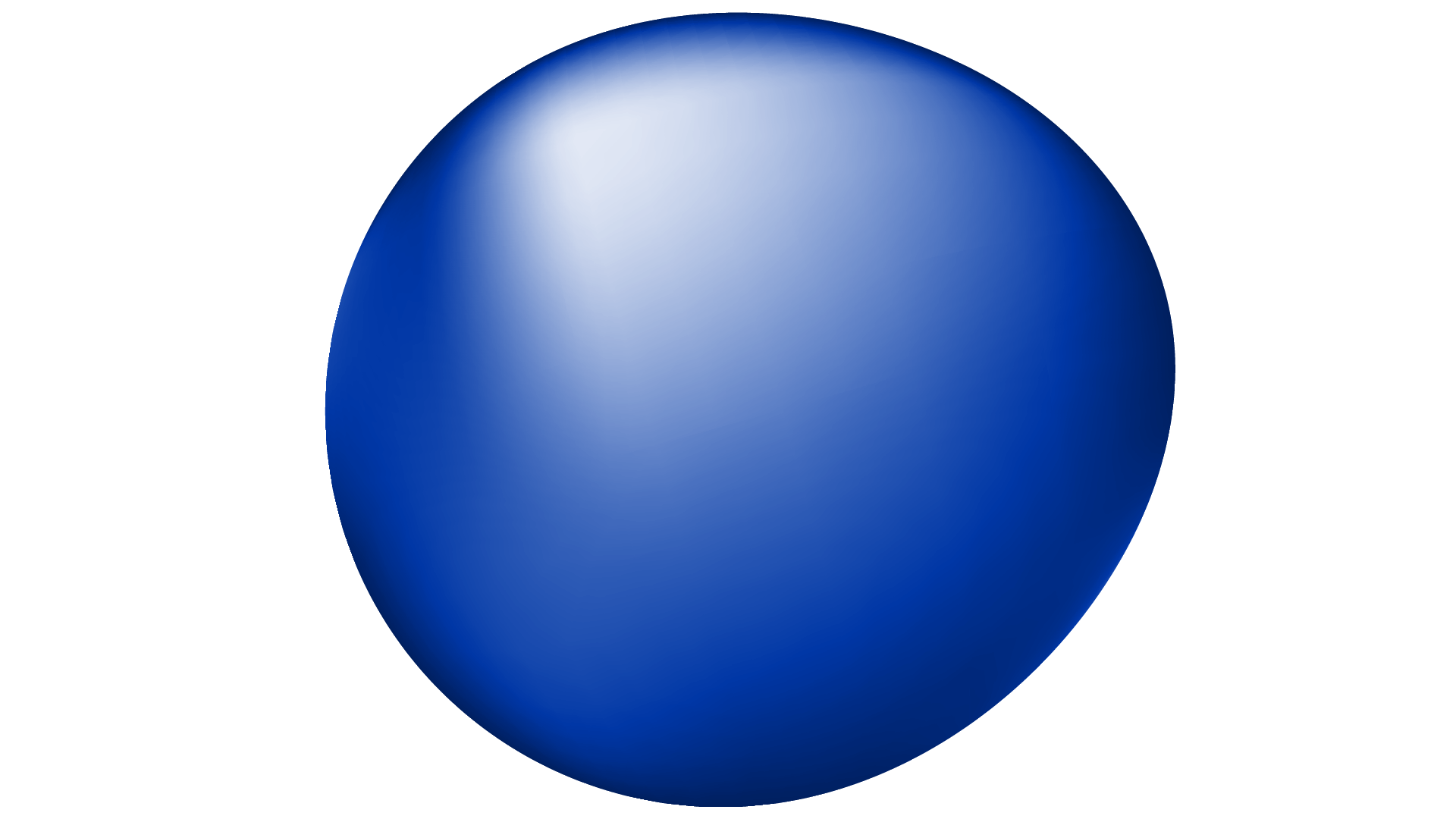 Erősíti a jelenléti oktatási formákat?
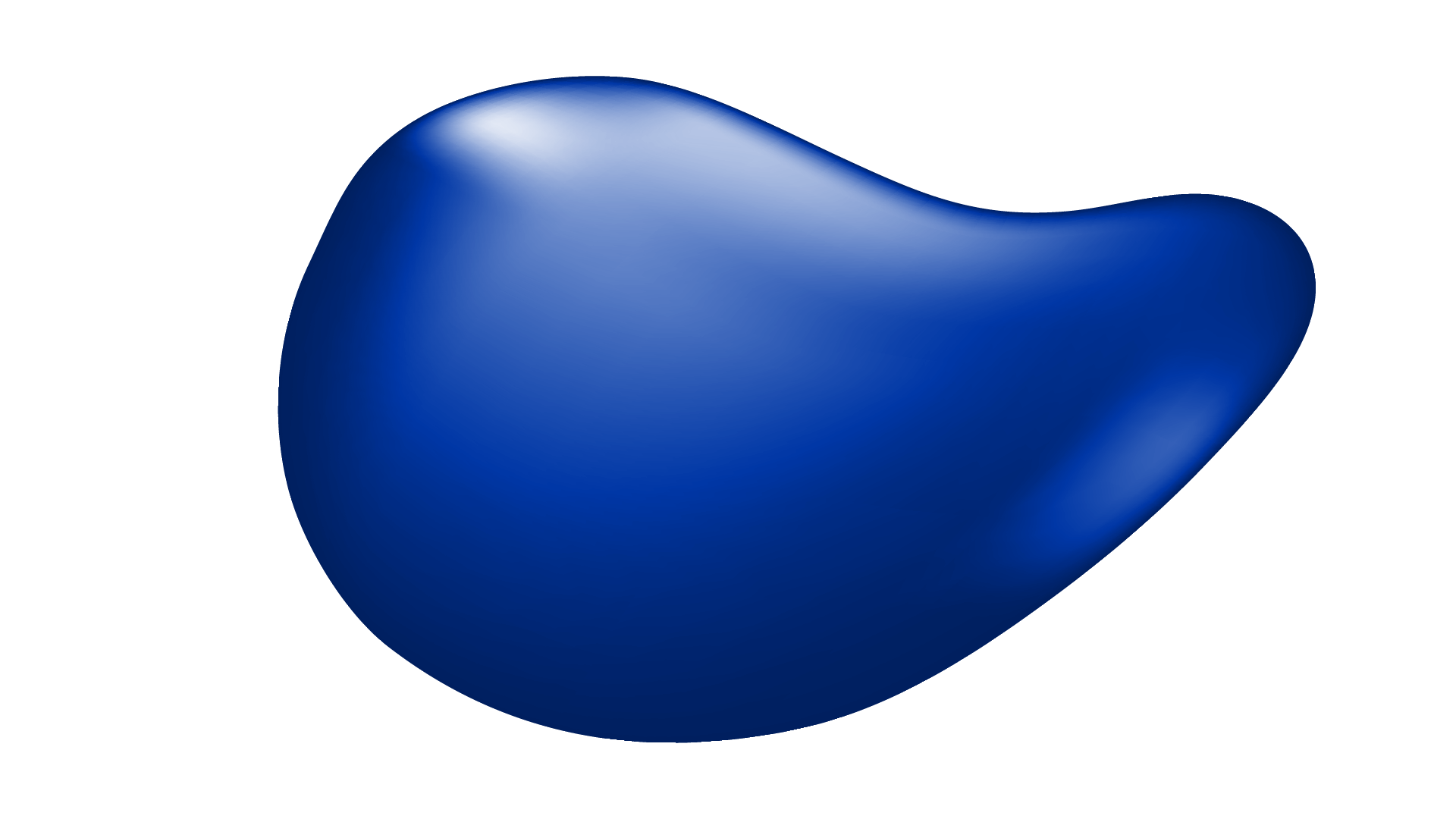 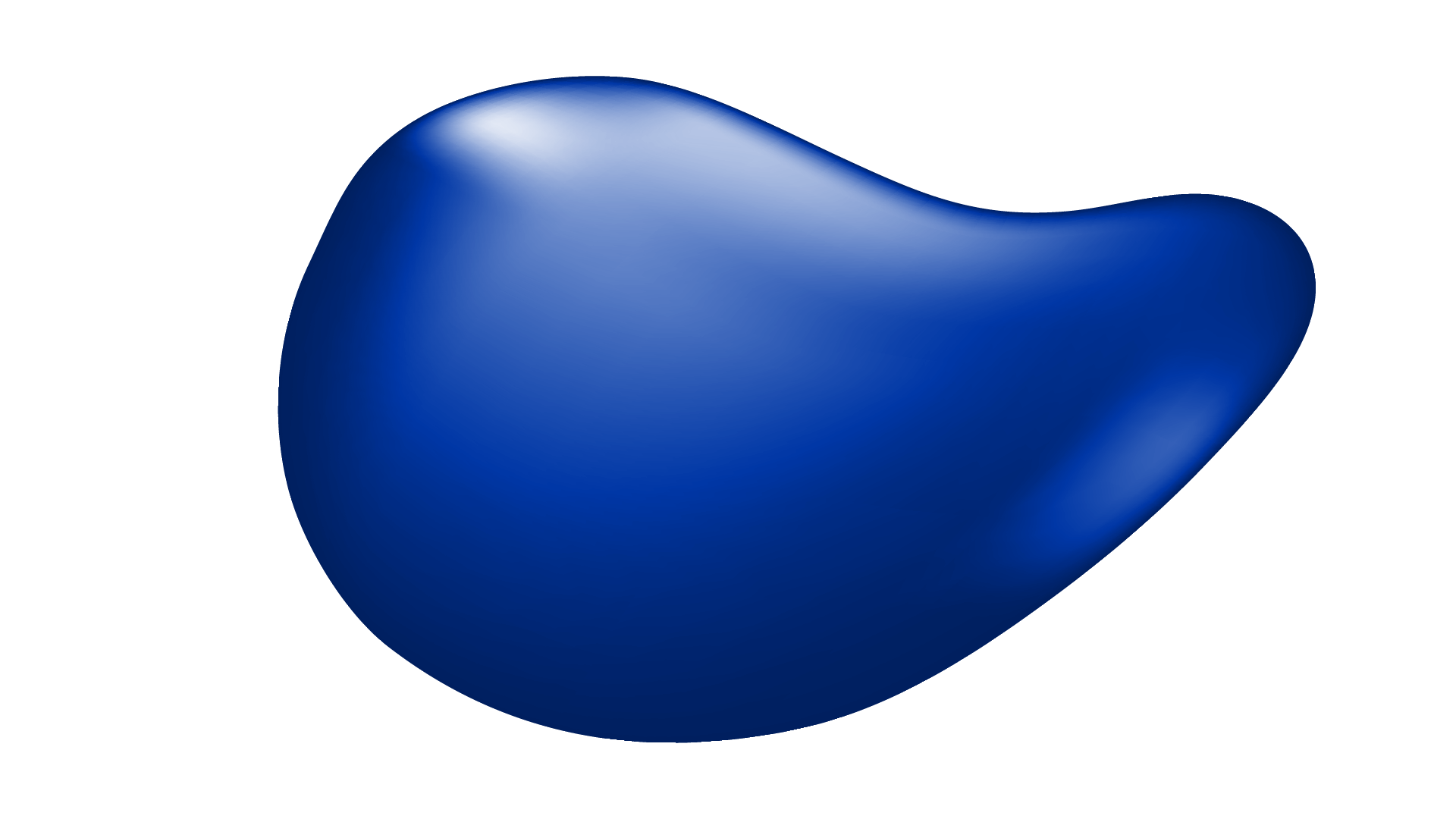 KÖSZÖNÖMA FIGYELMET!
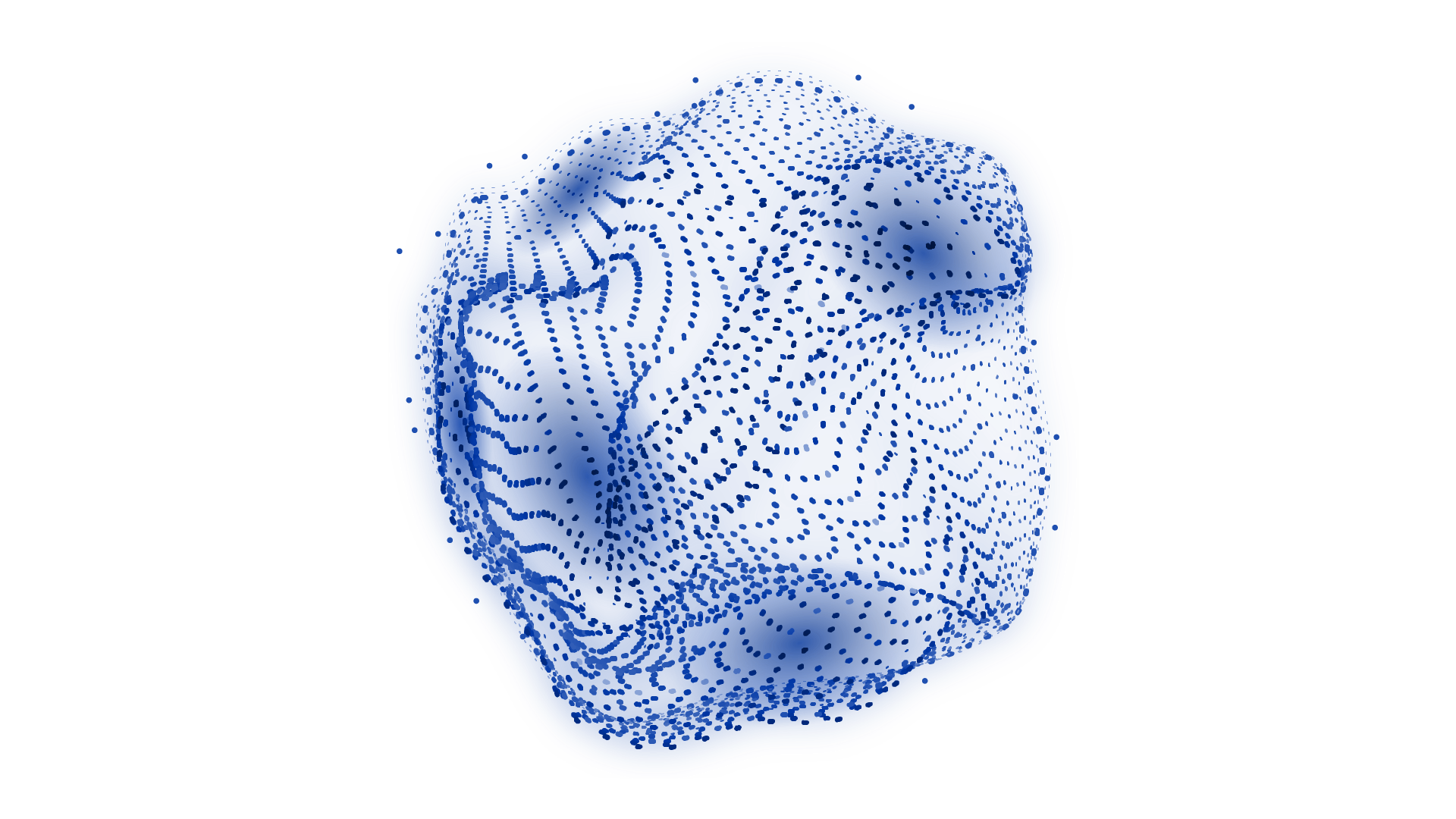 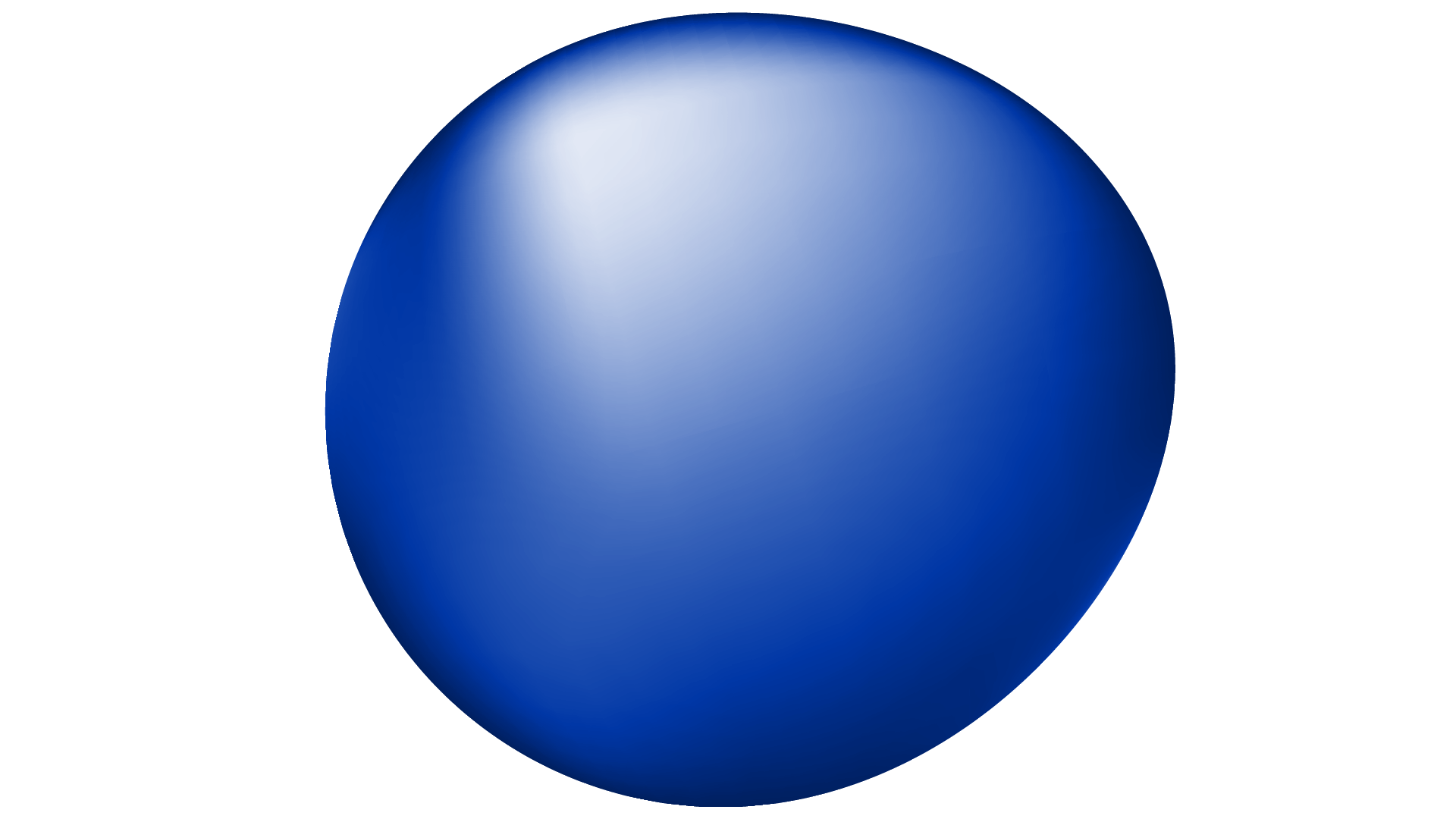 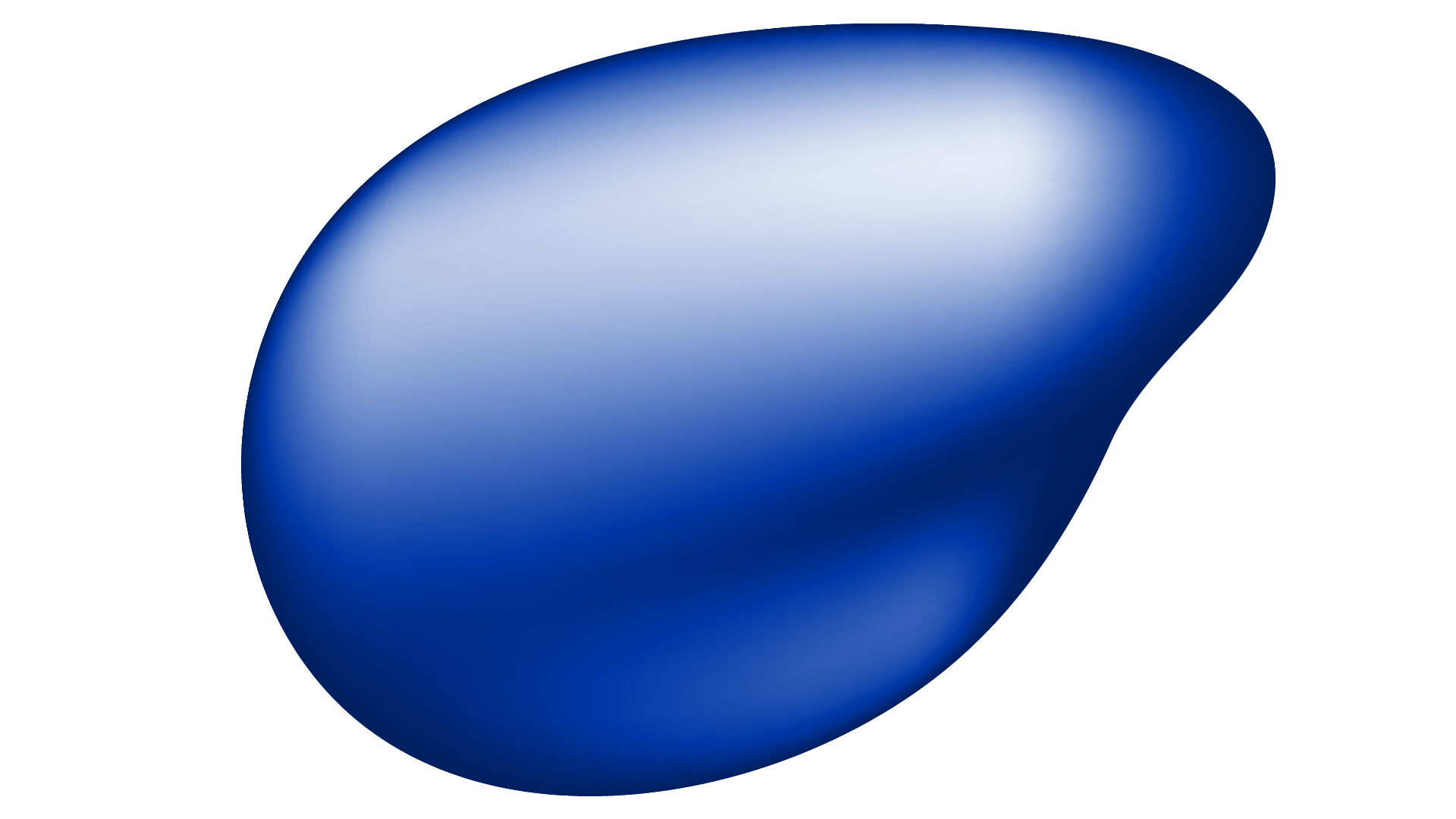